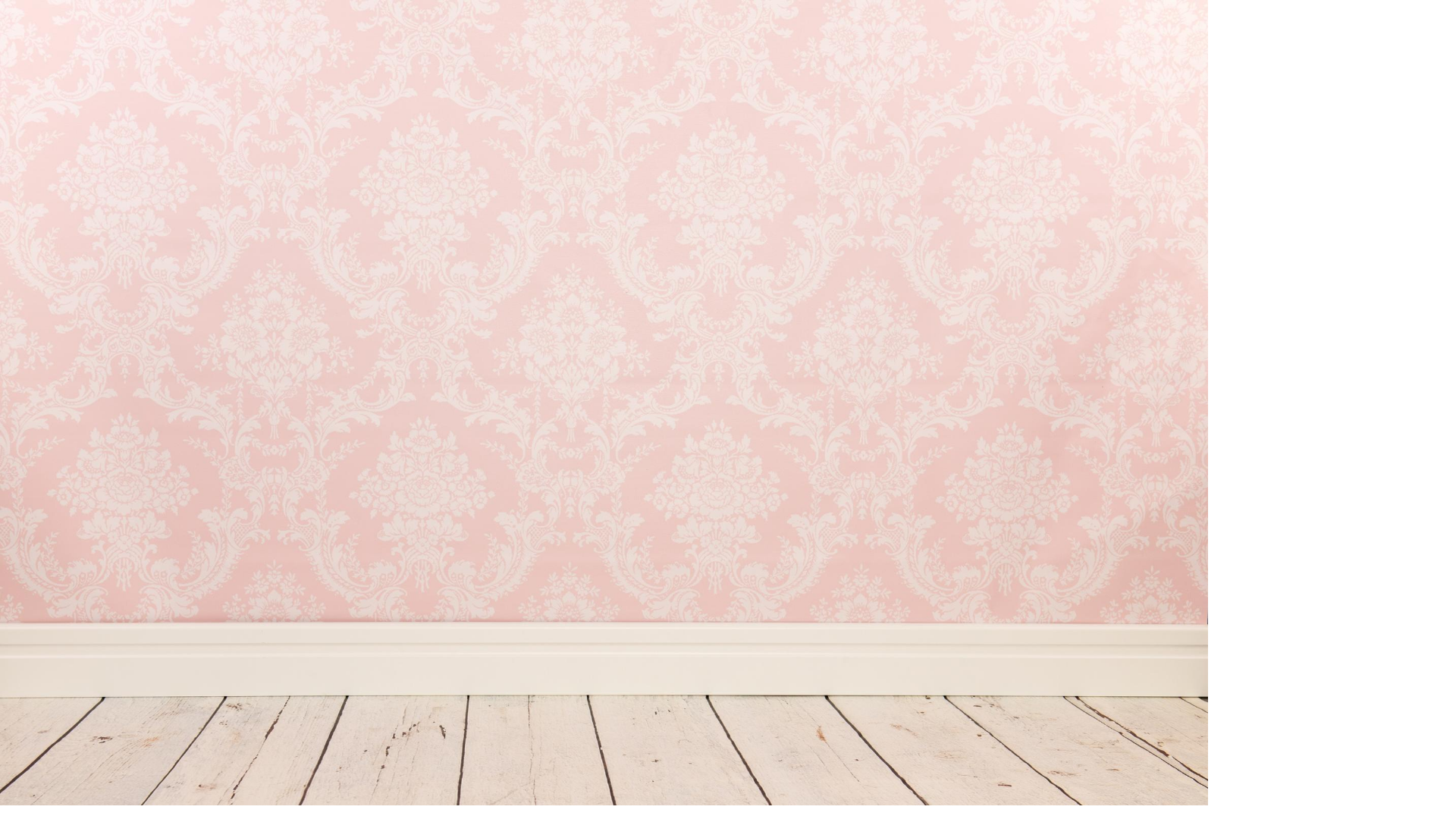 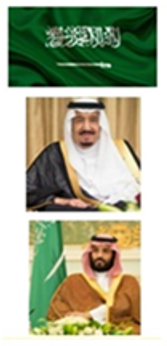 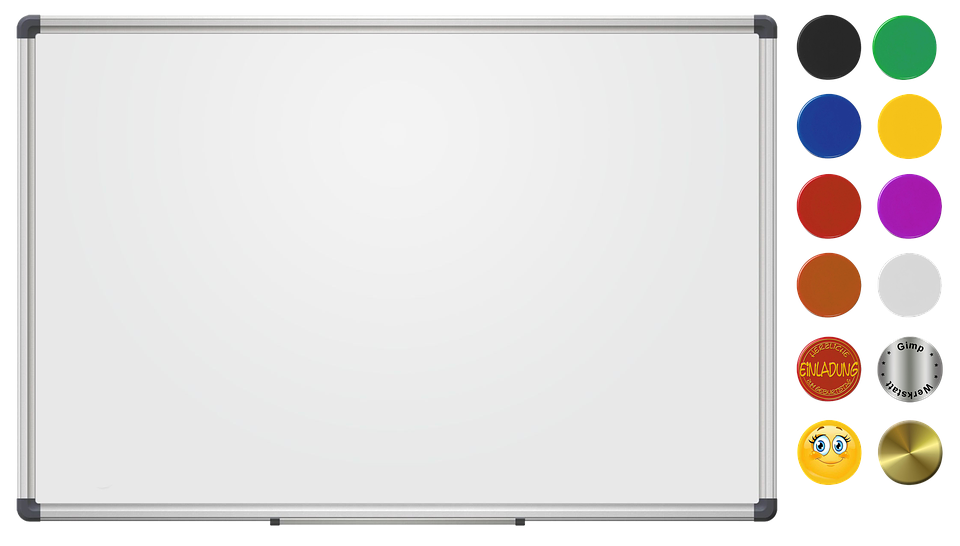 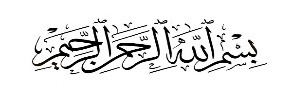 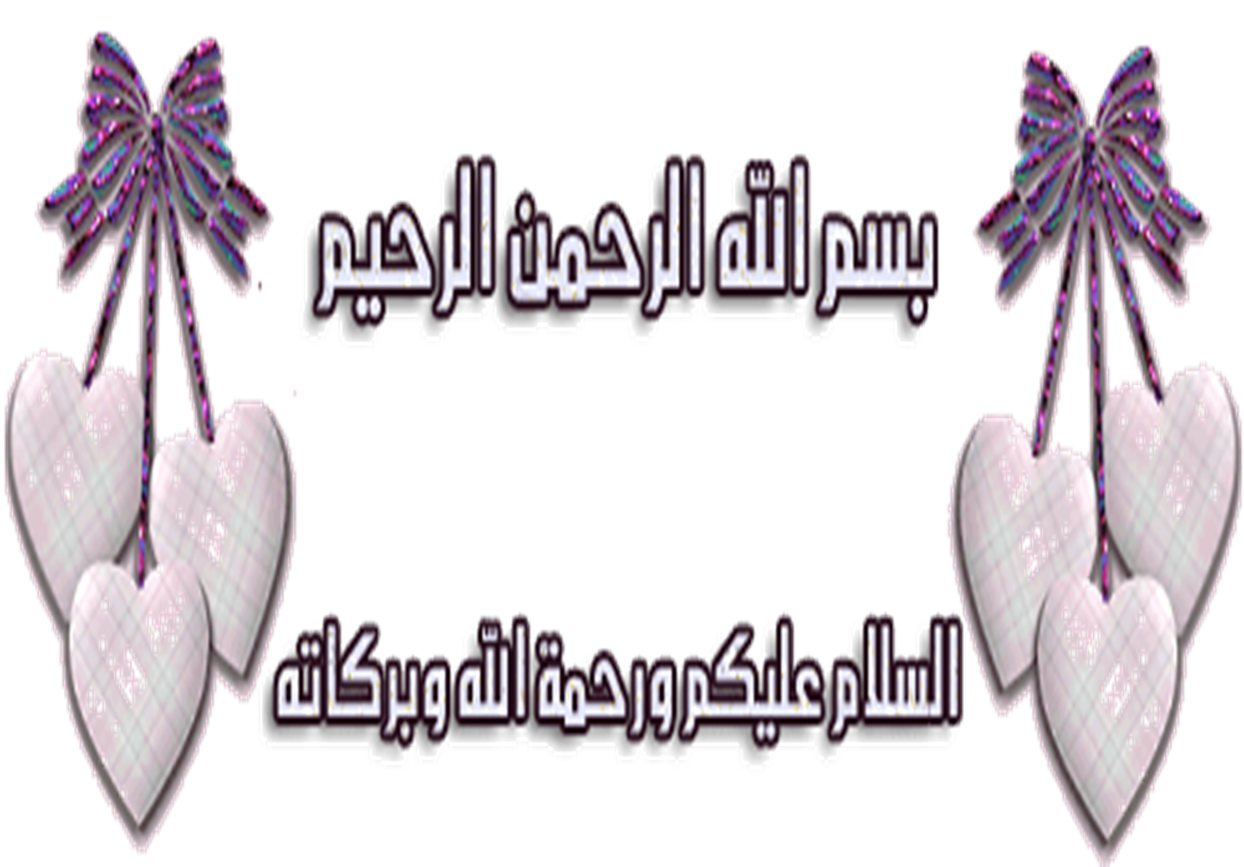 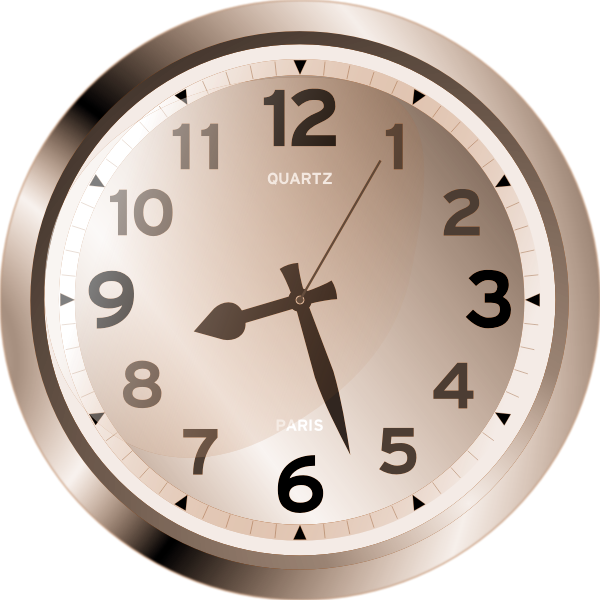 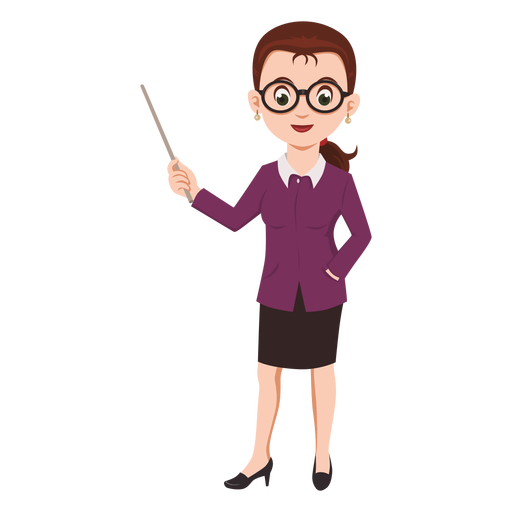 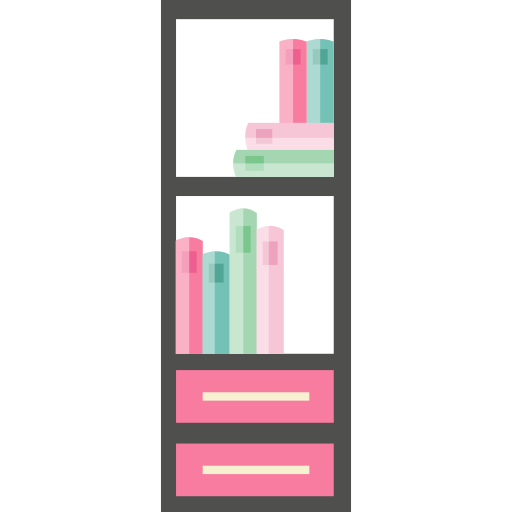 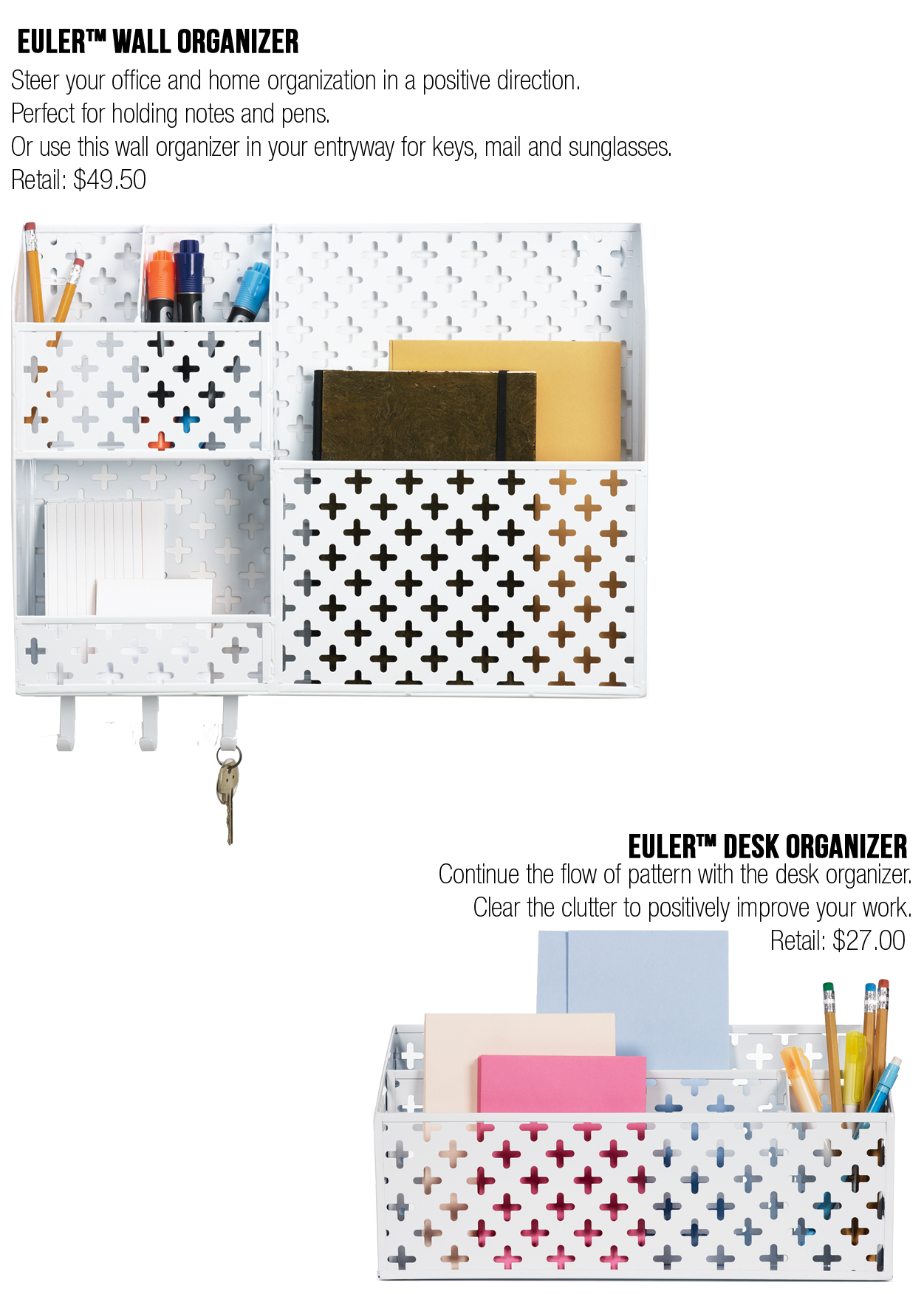 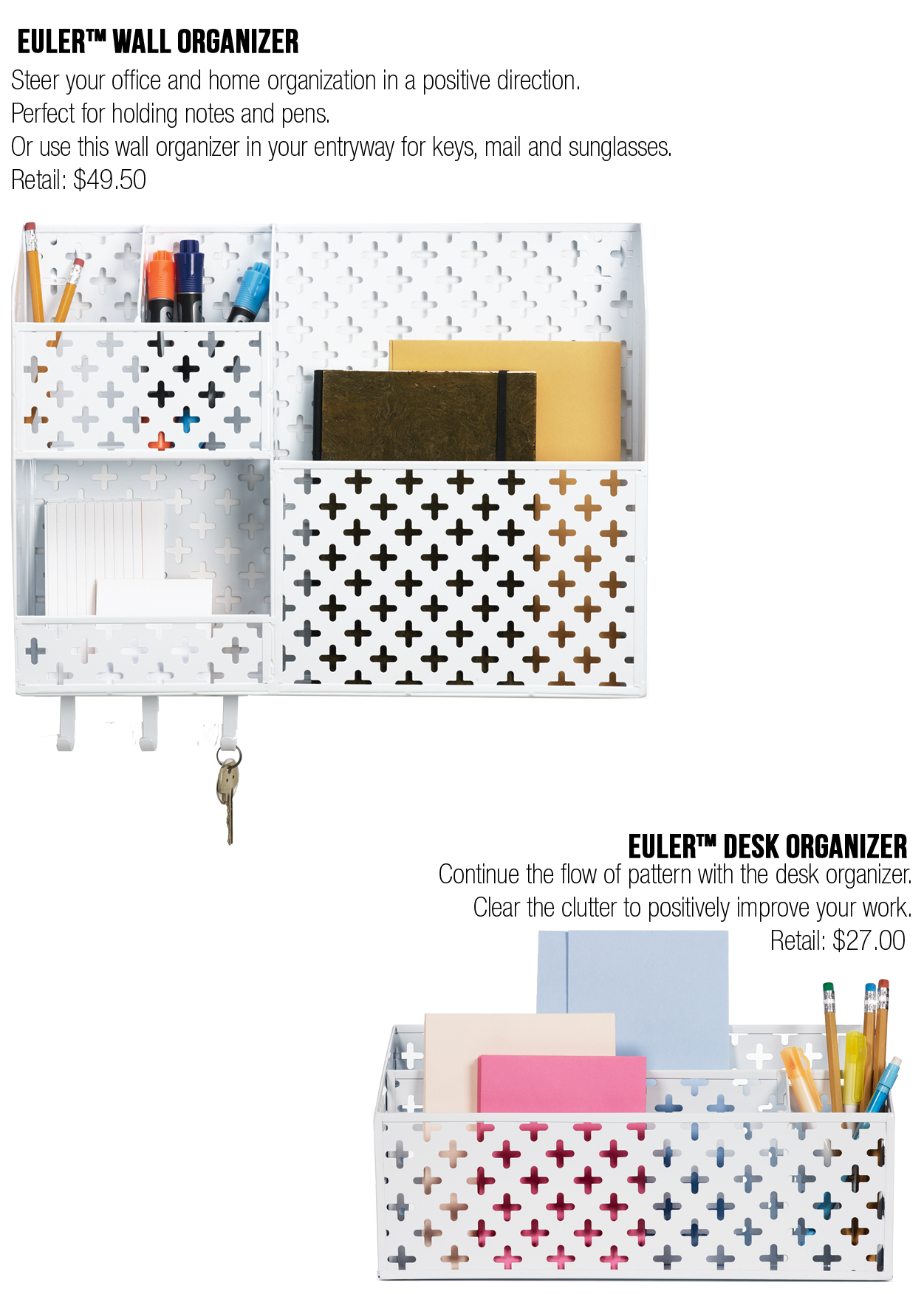 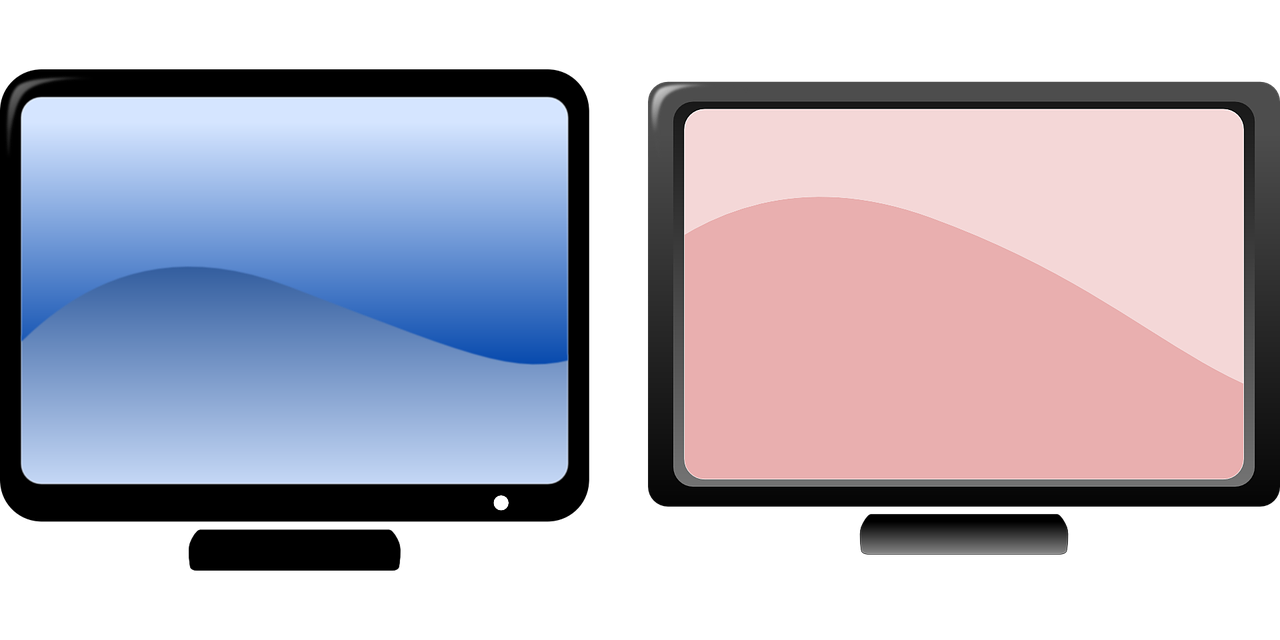 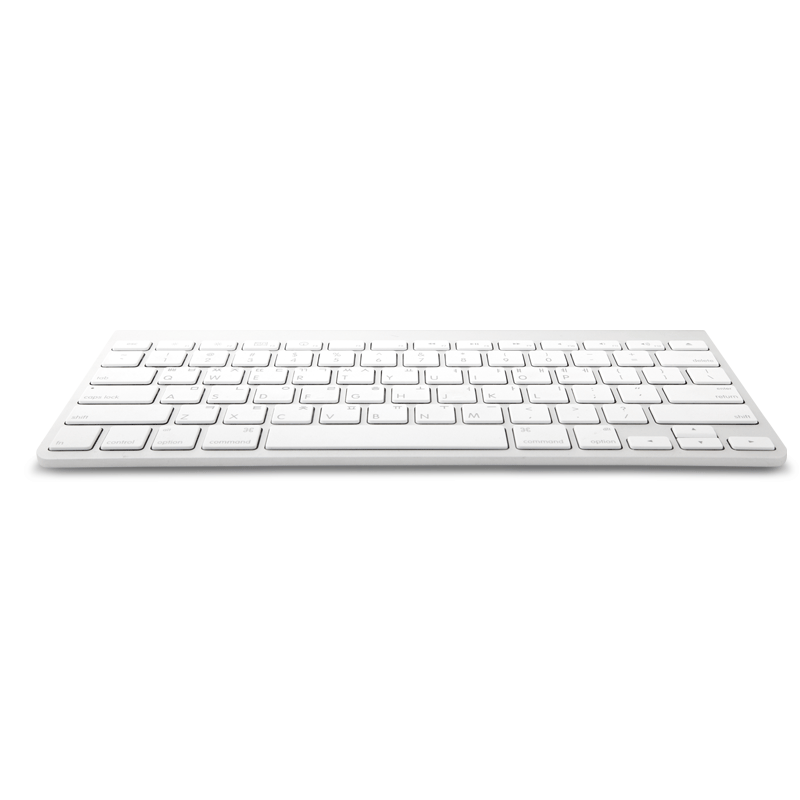 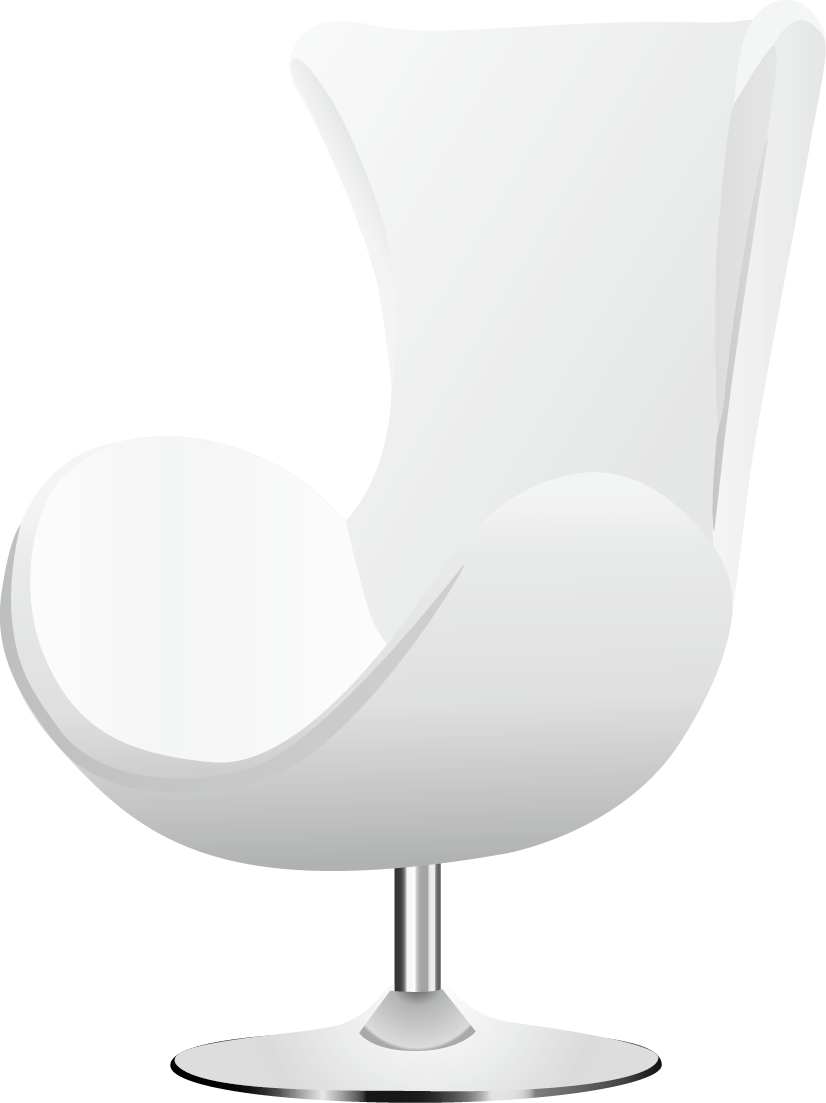 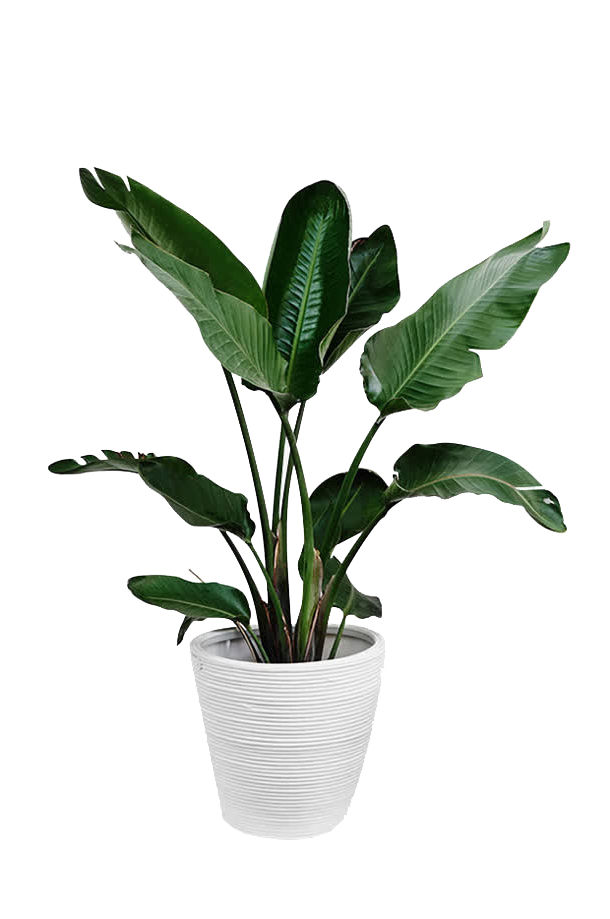 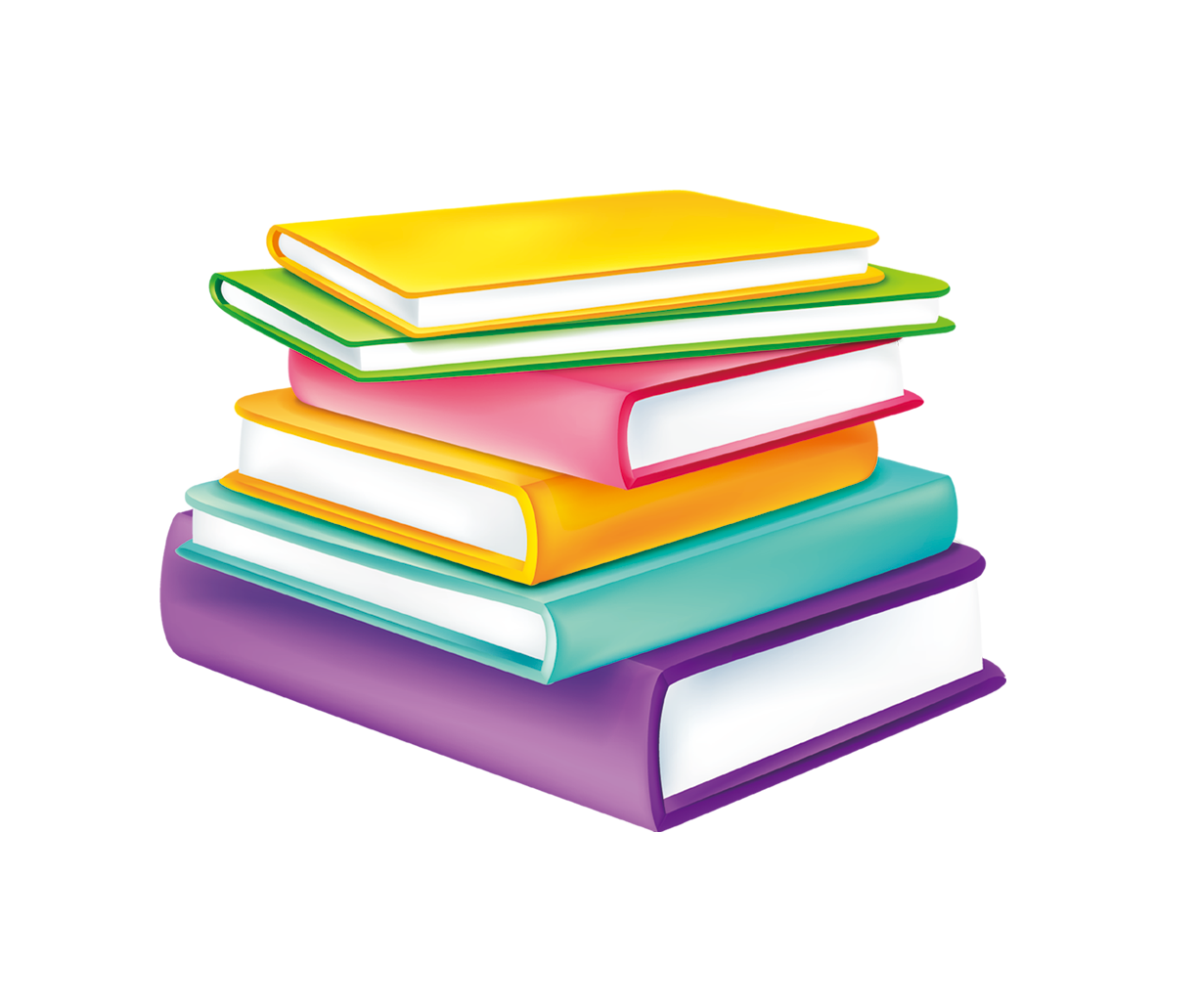 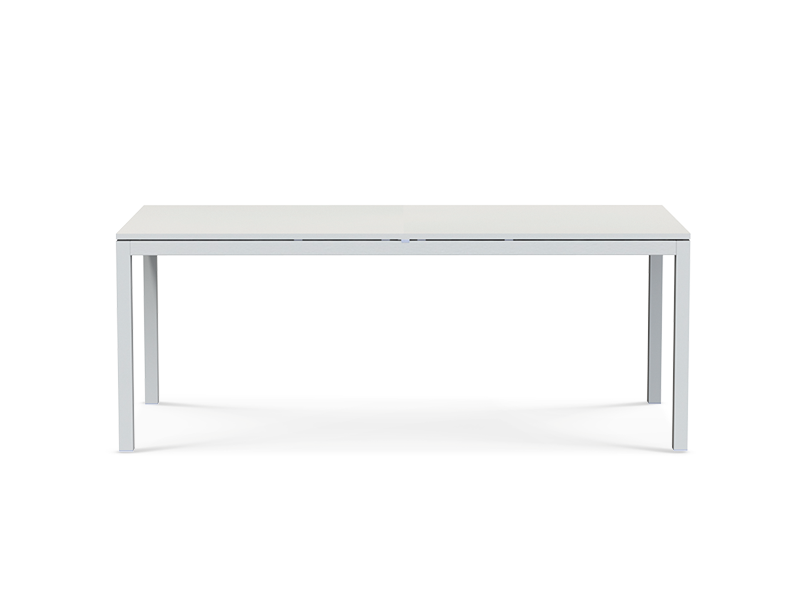 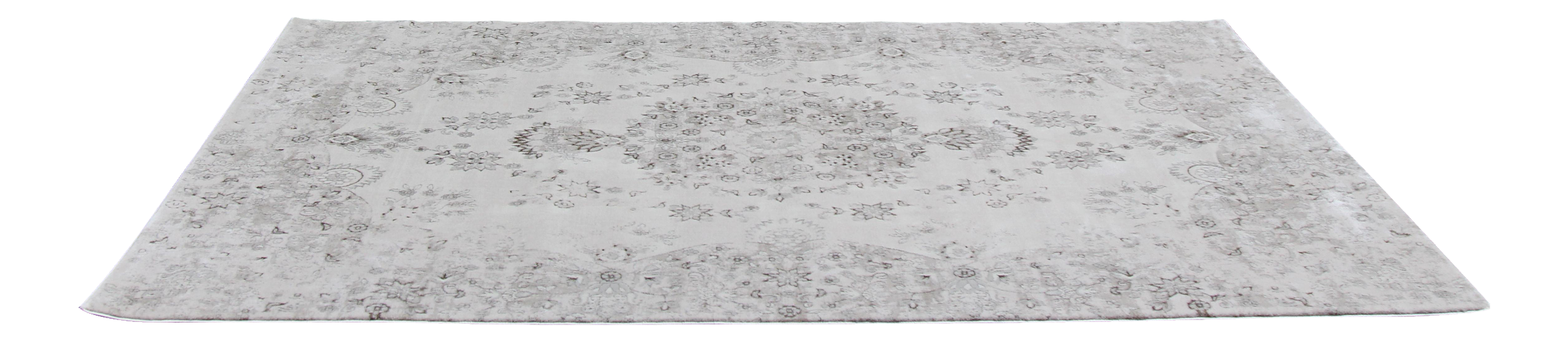 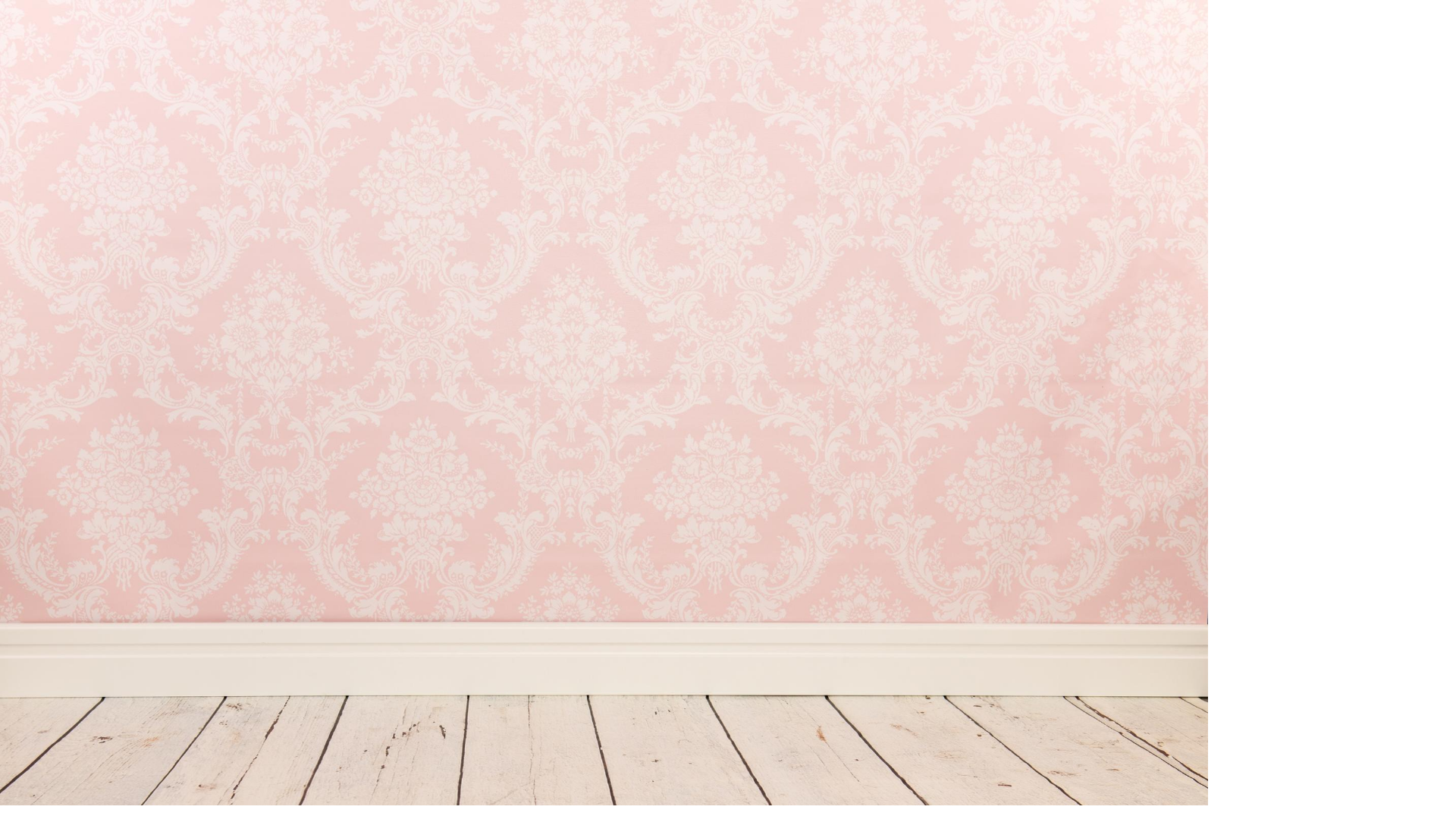 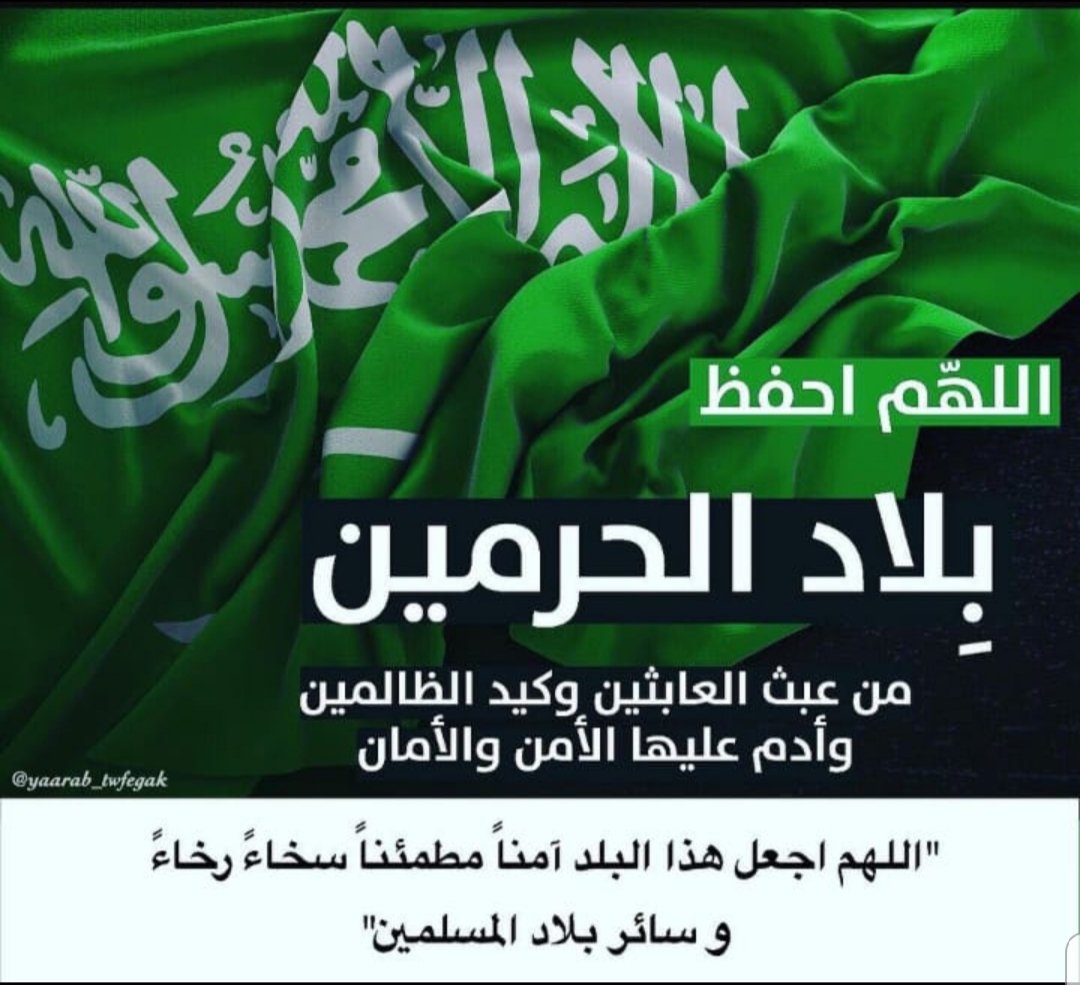 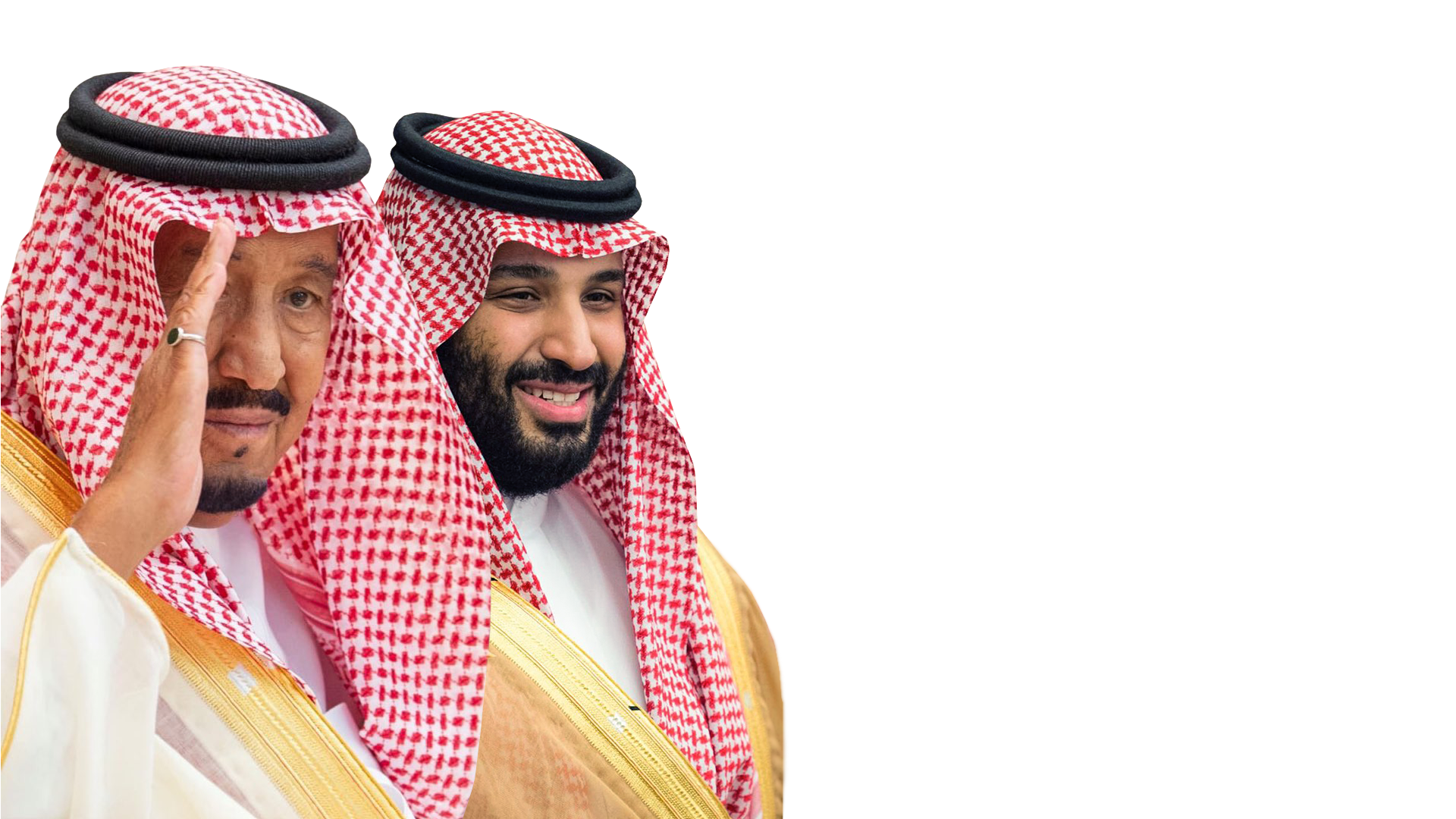 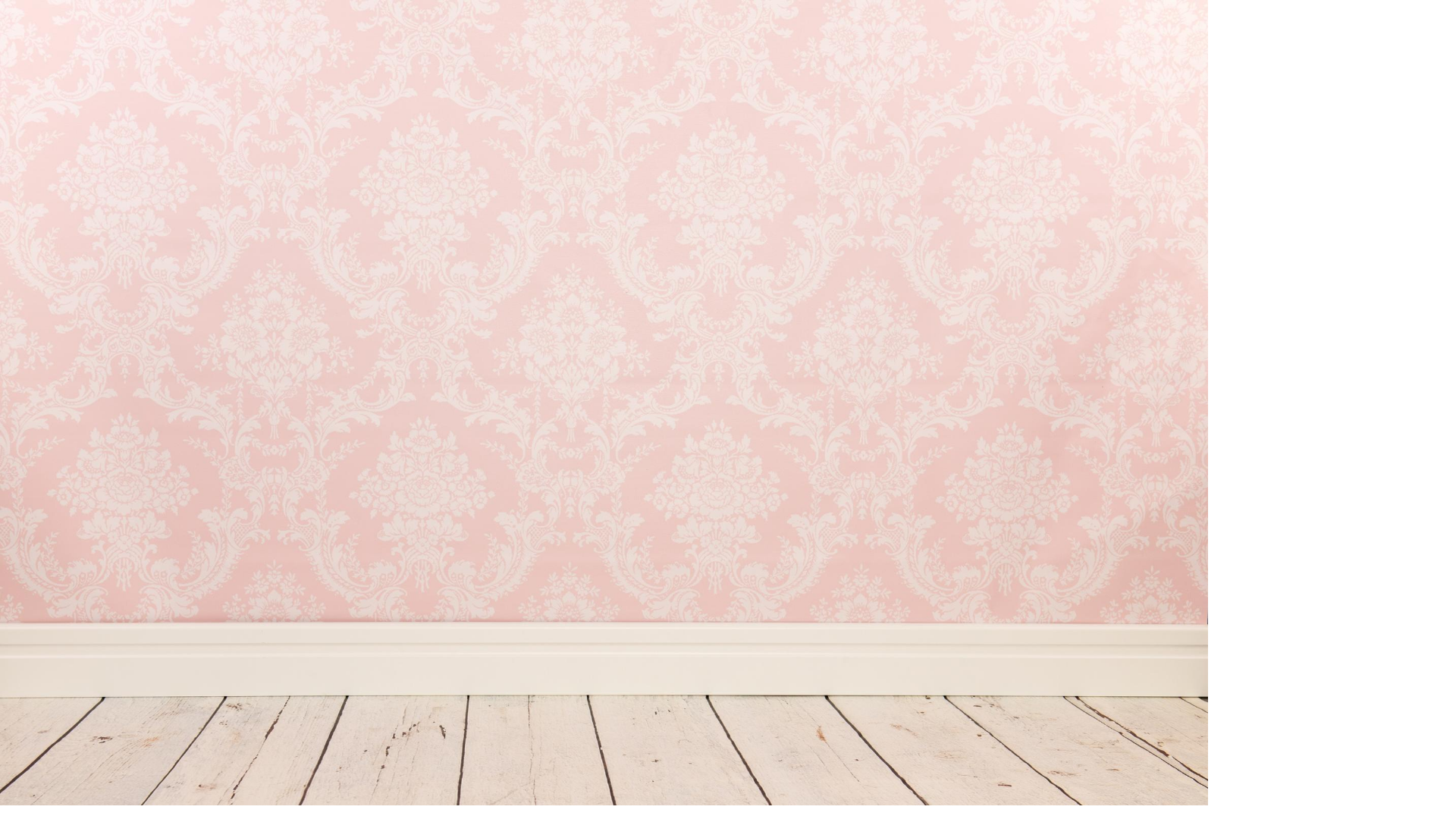 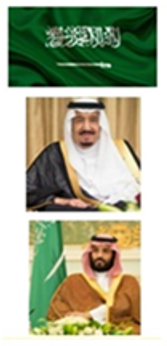 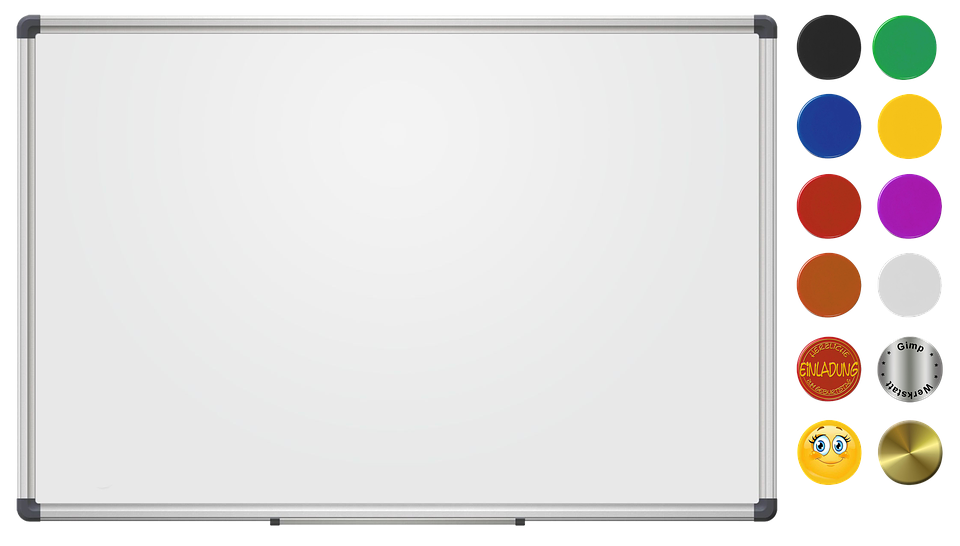 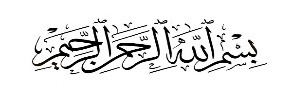 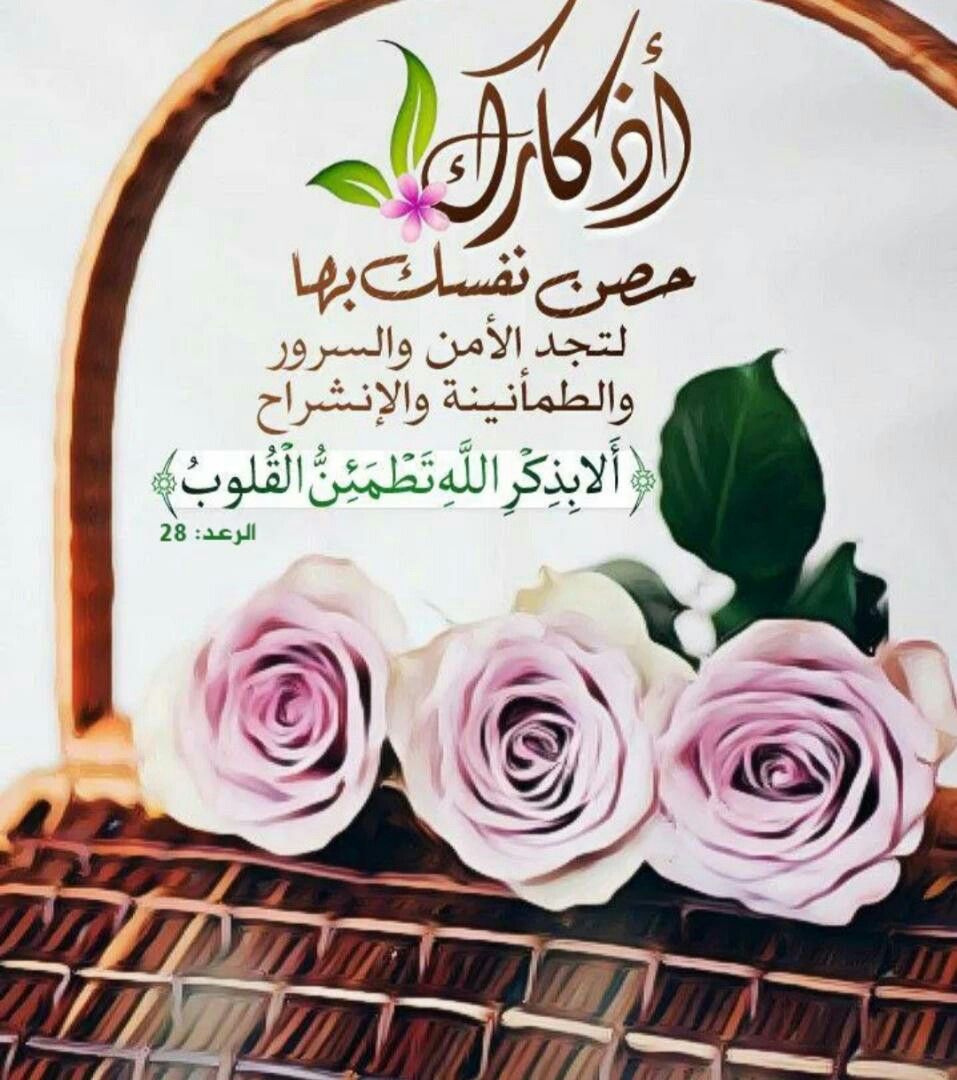 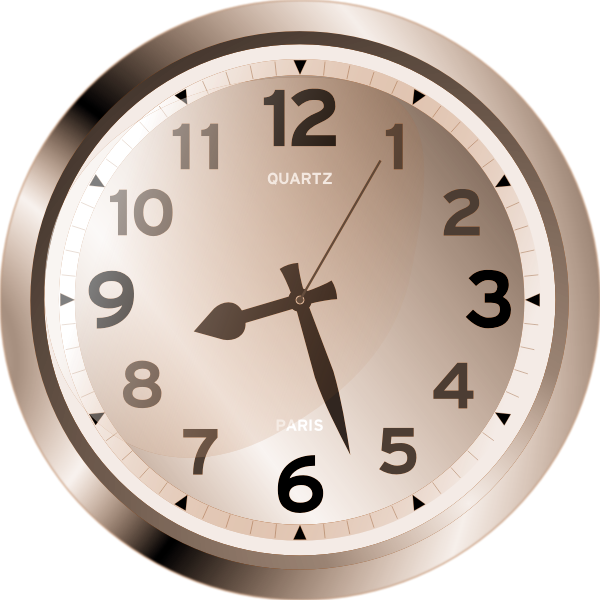 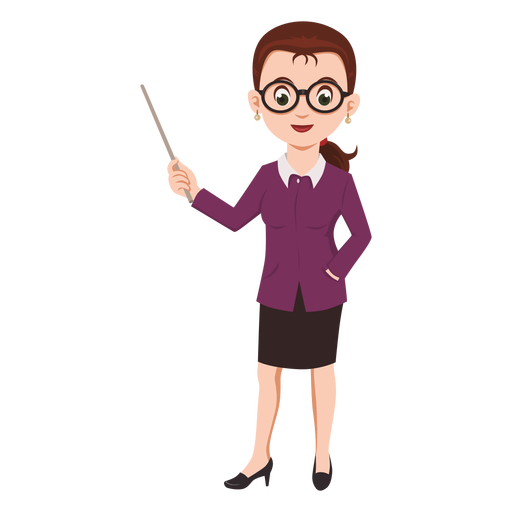 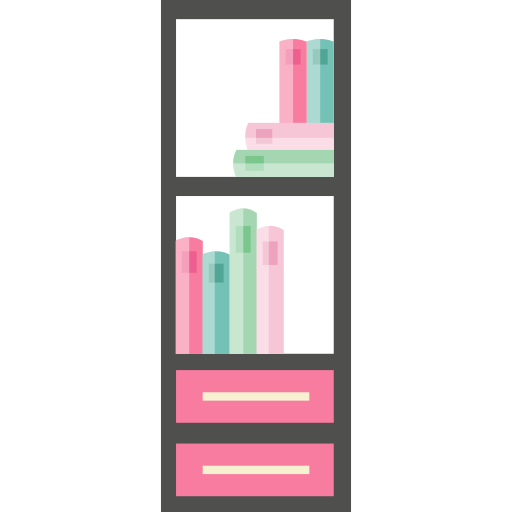 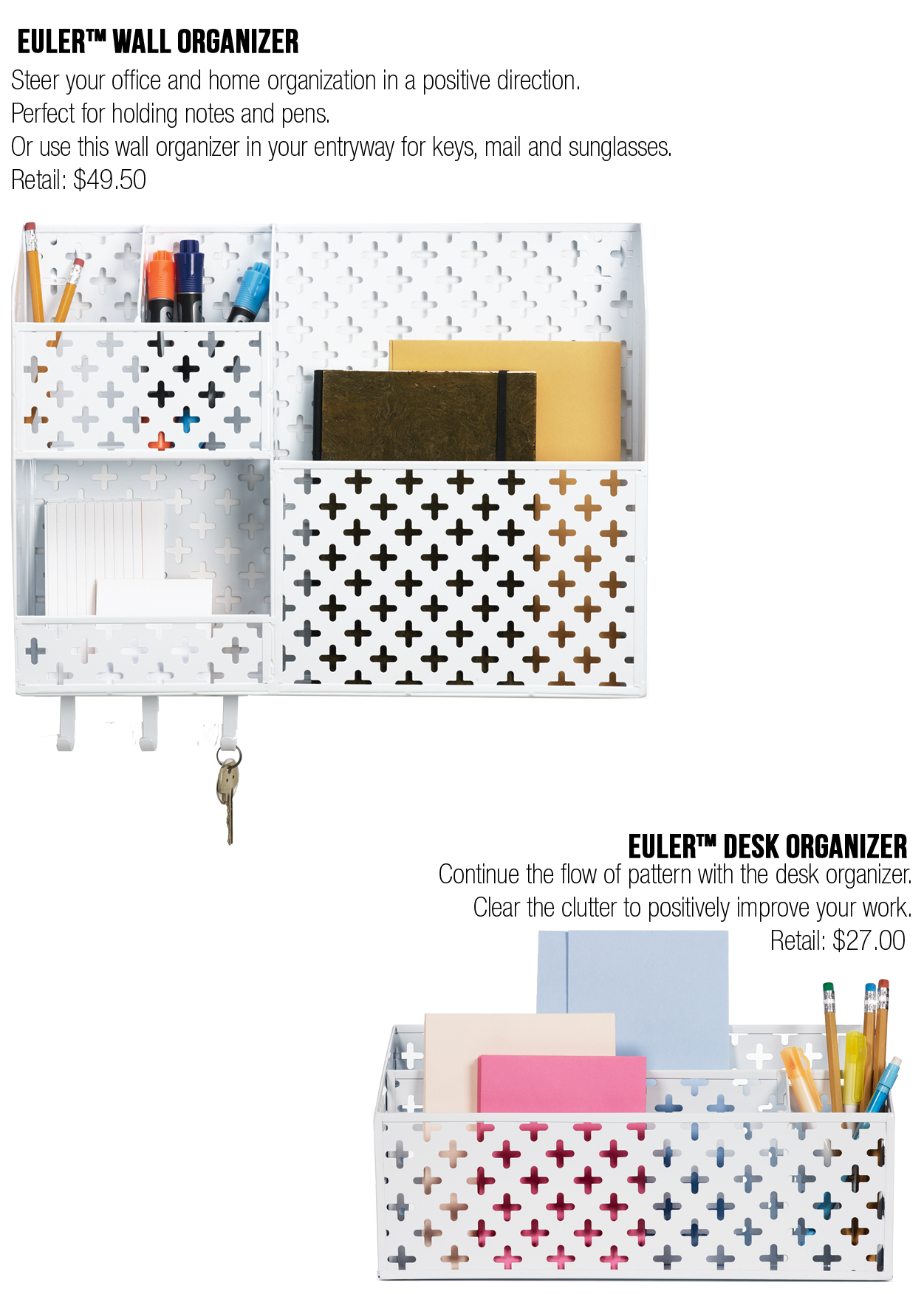 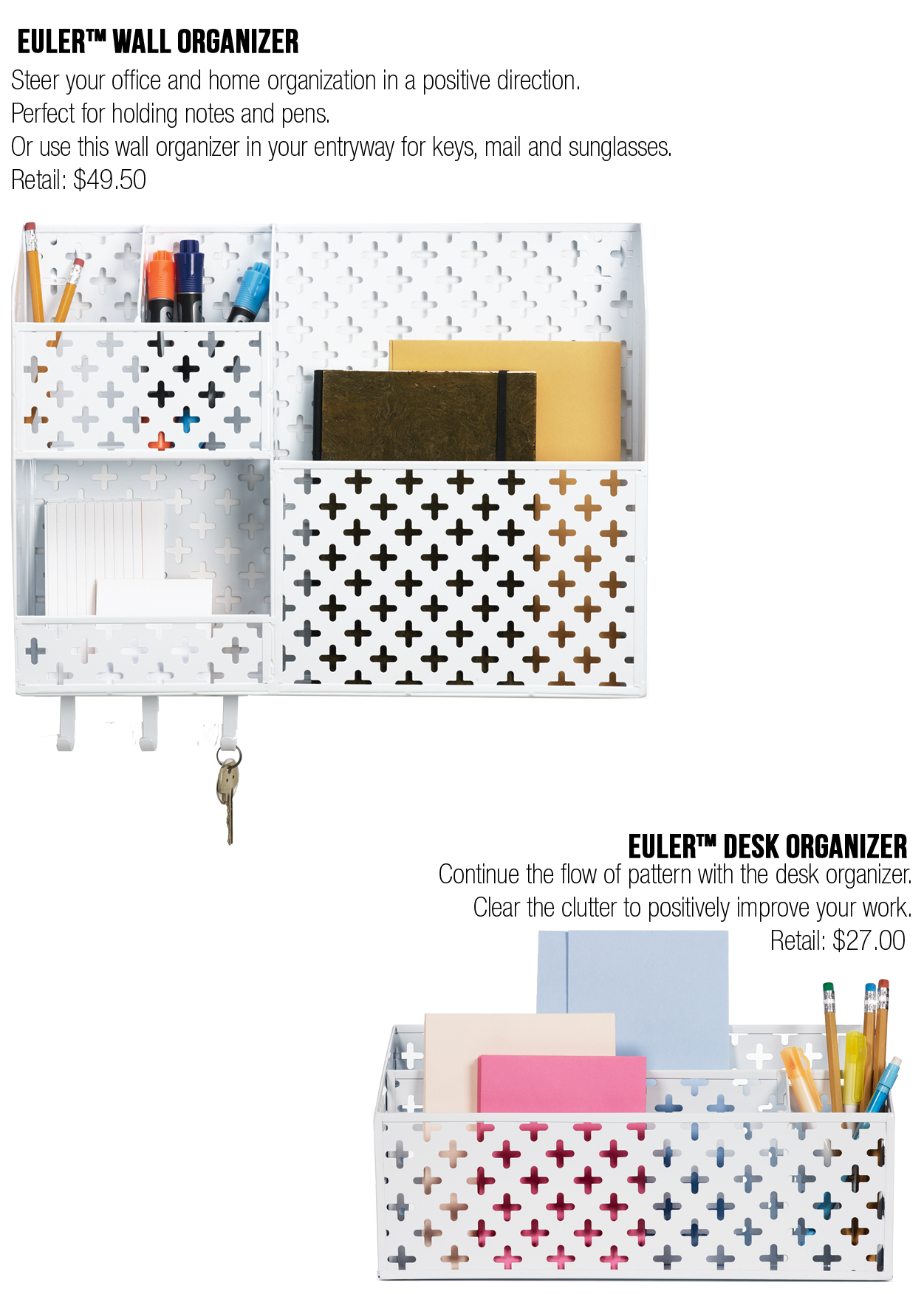 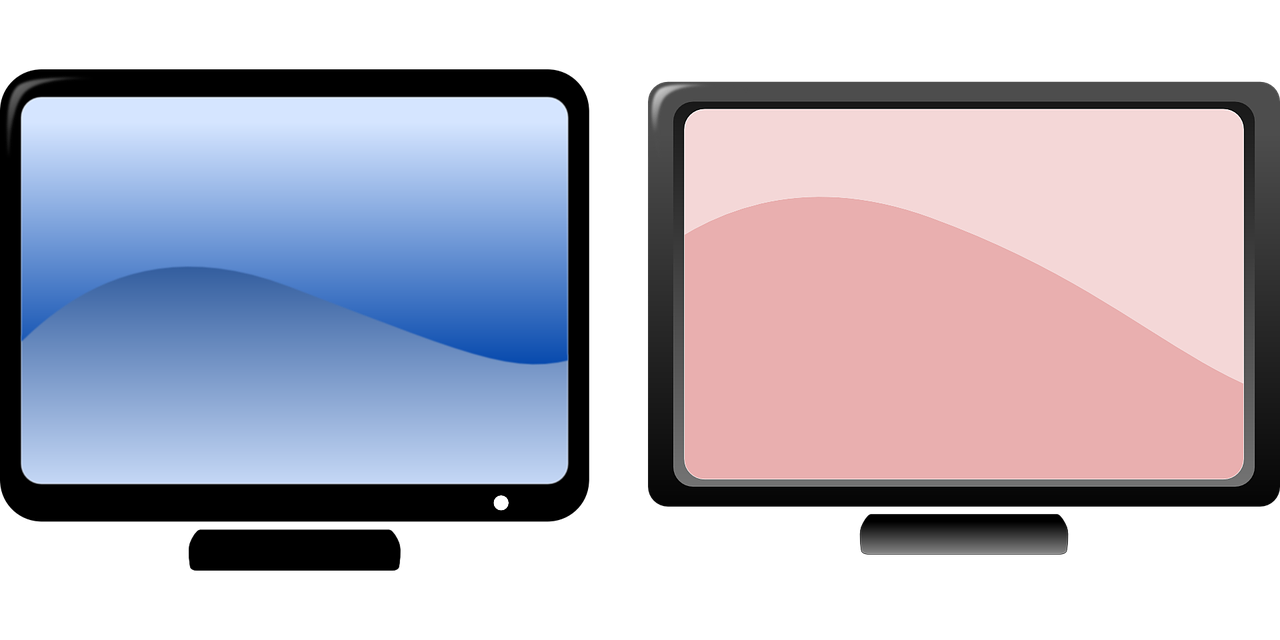 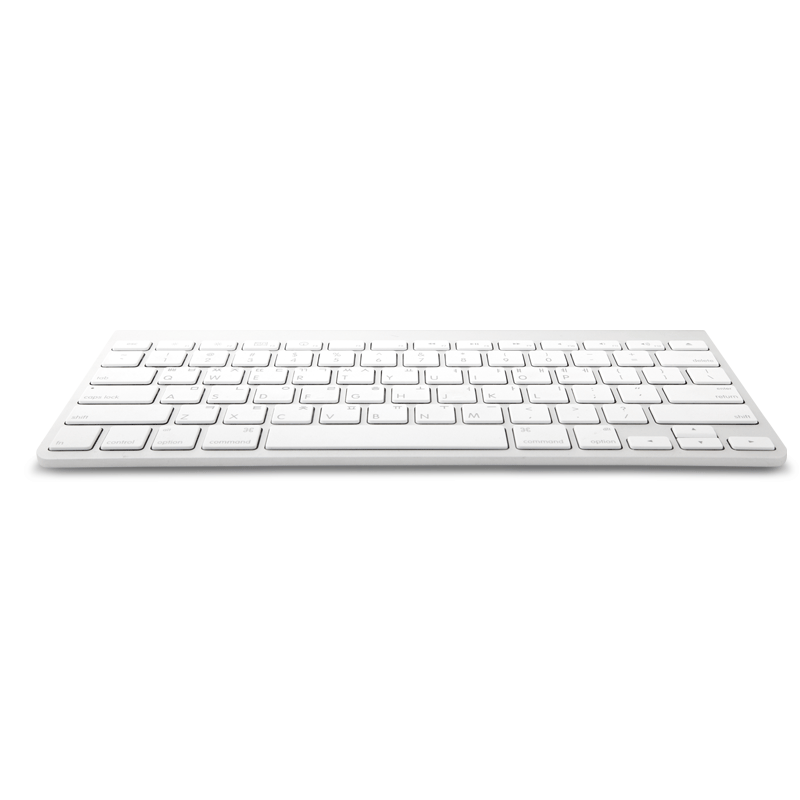 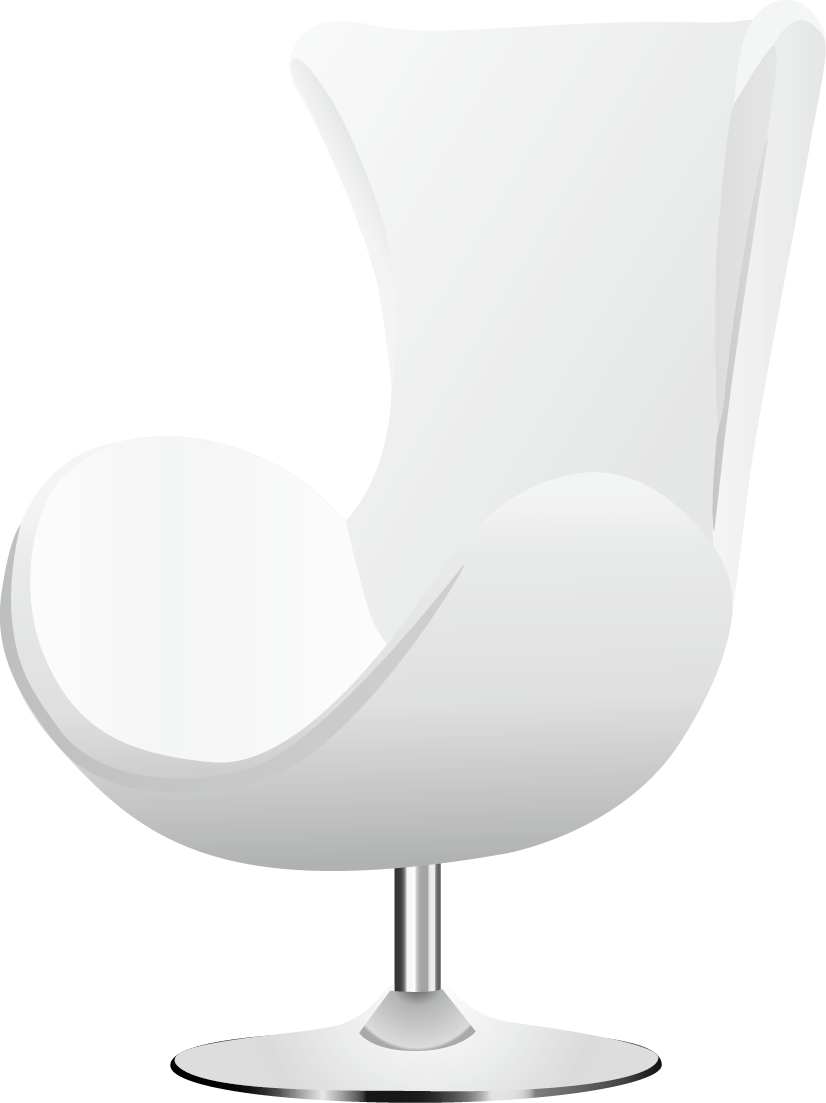 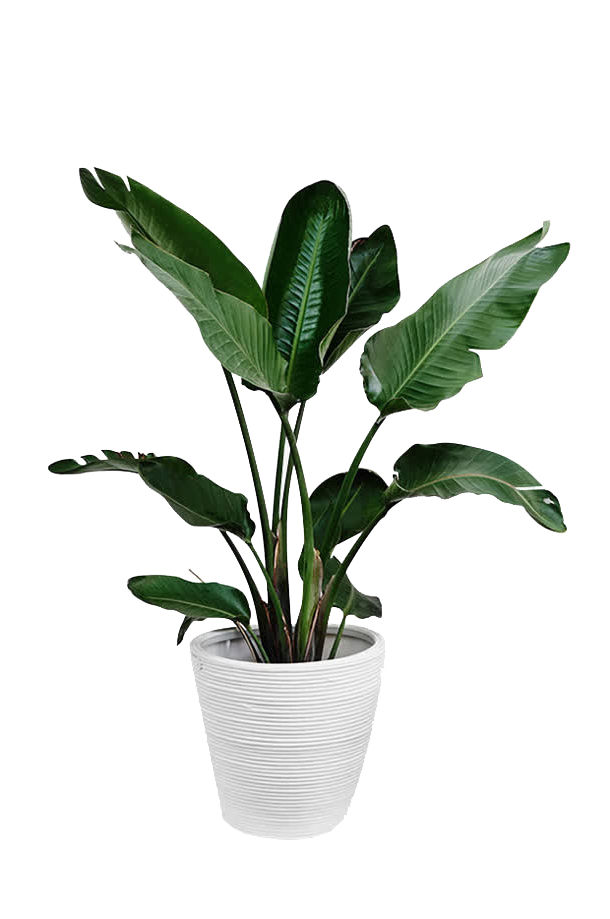 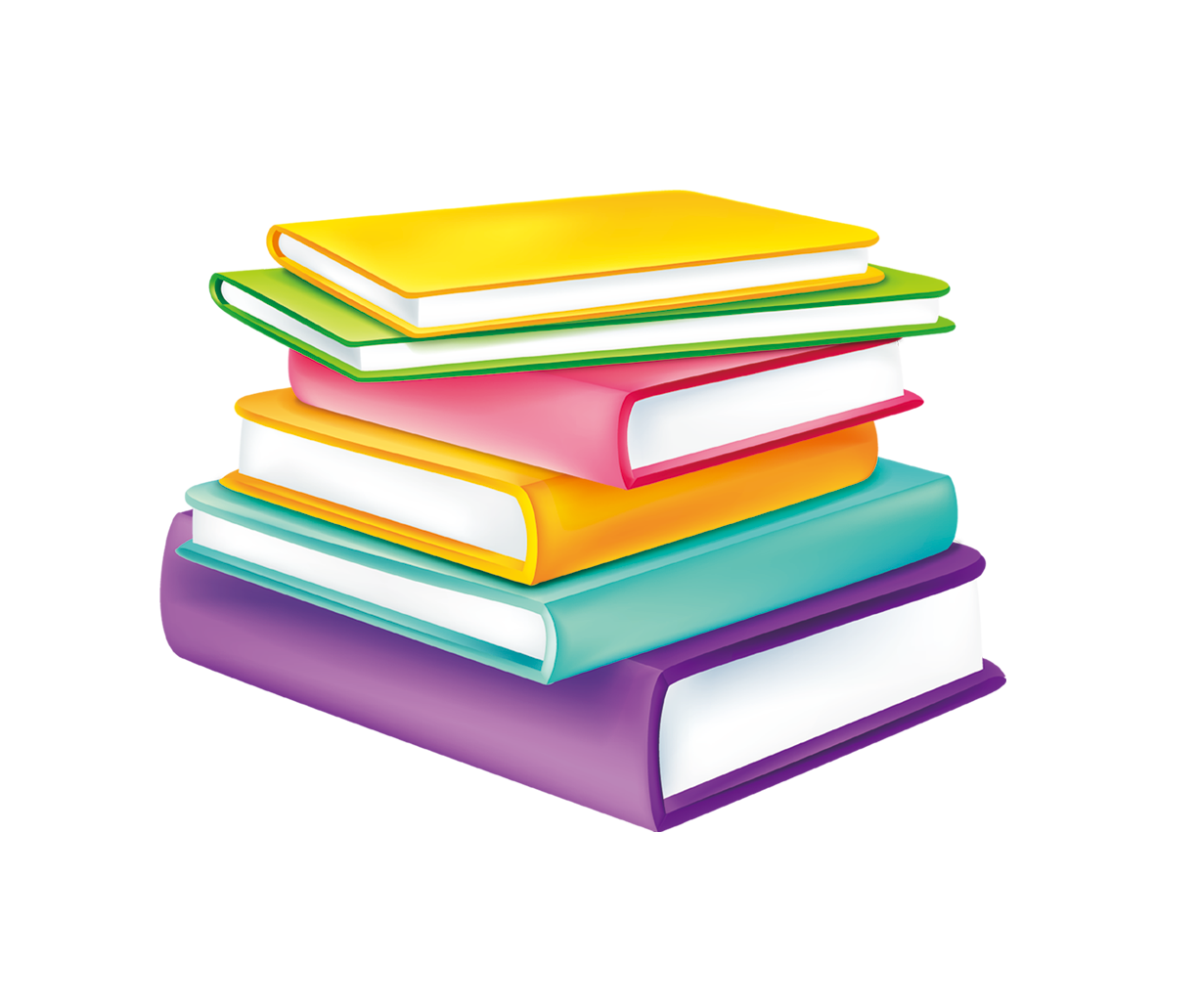 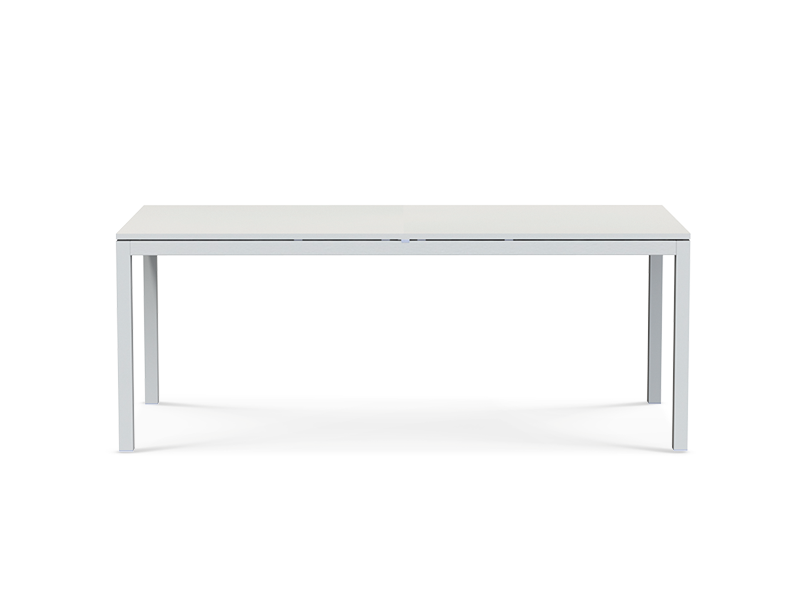 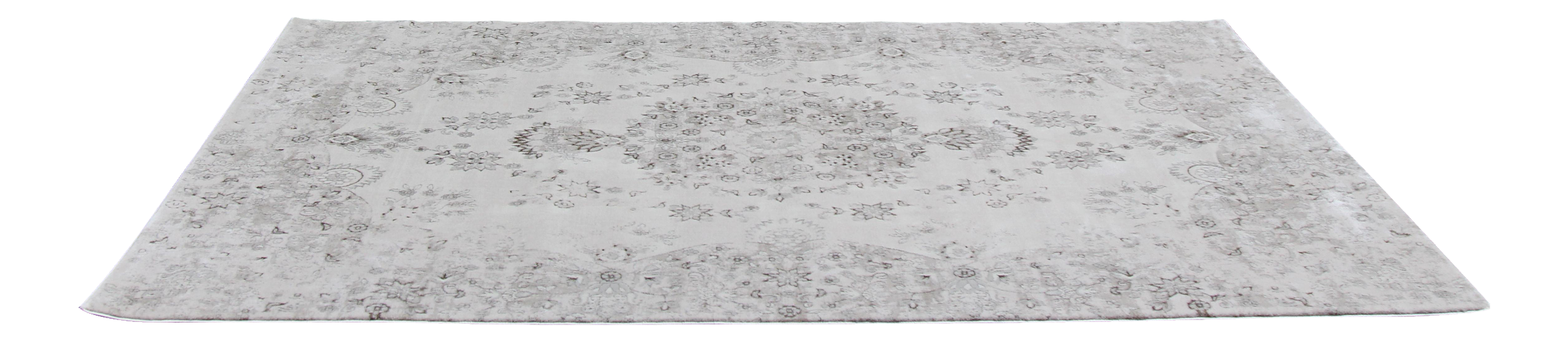 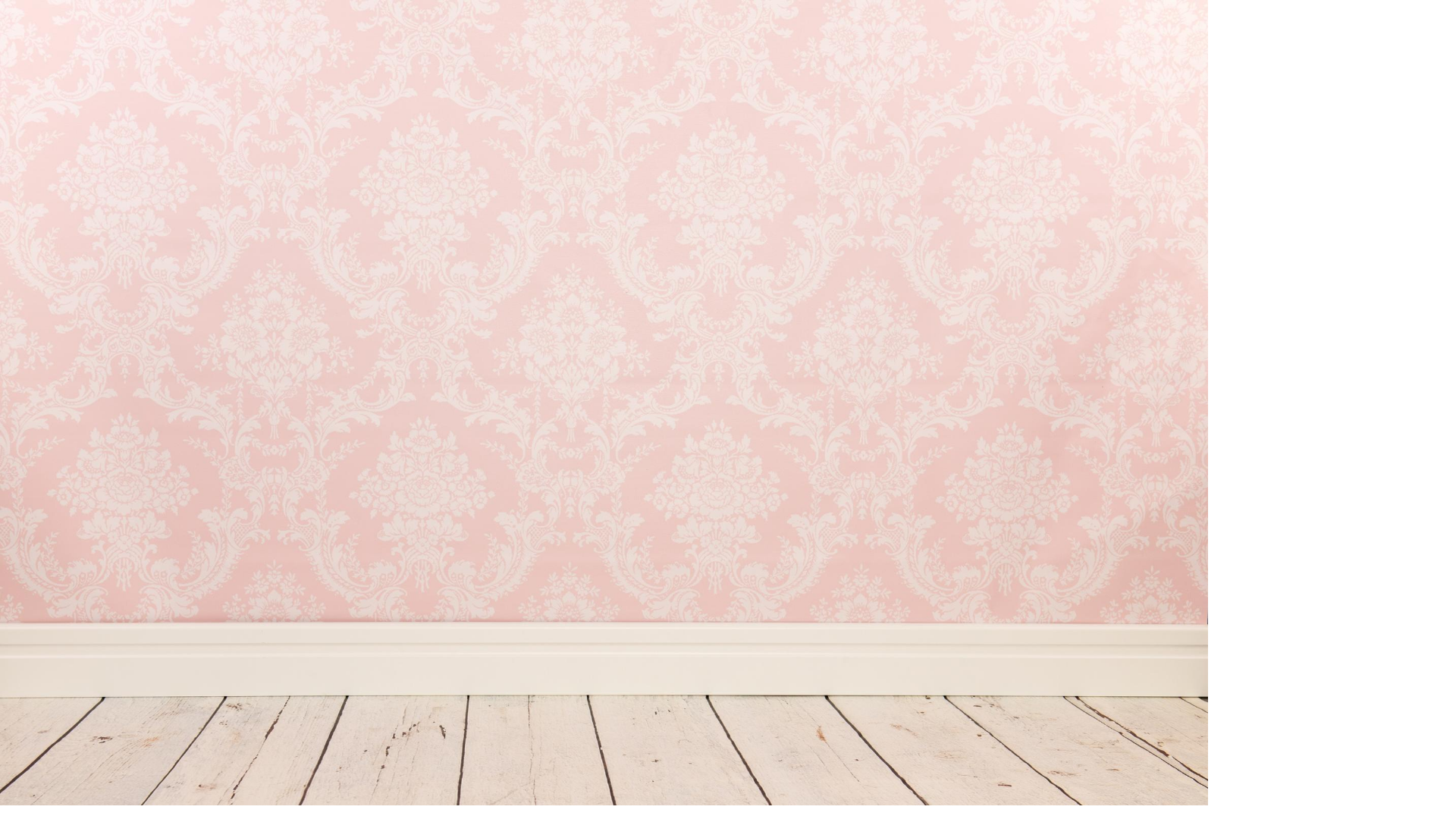 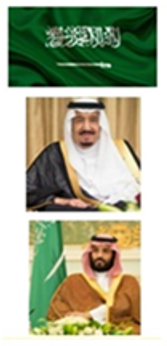 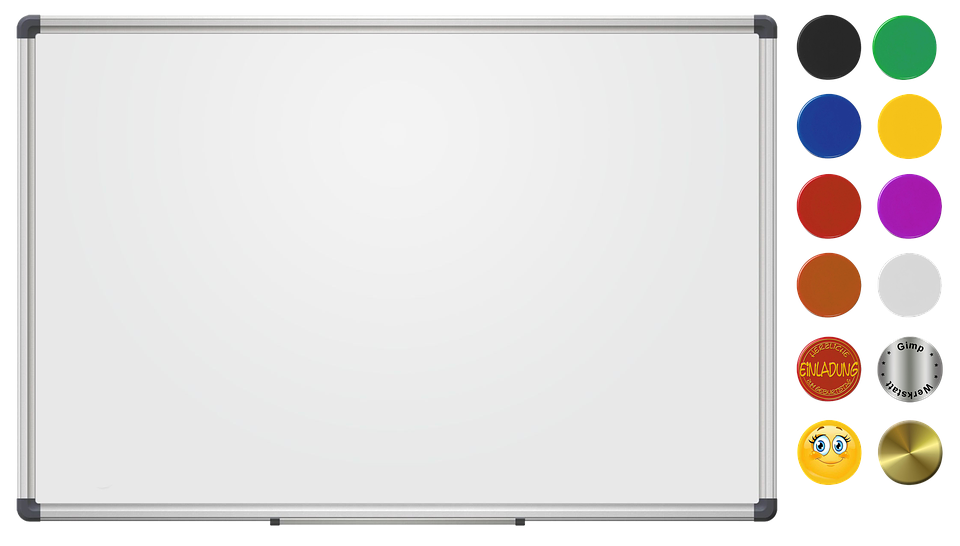 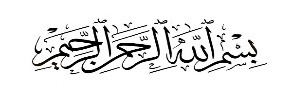 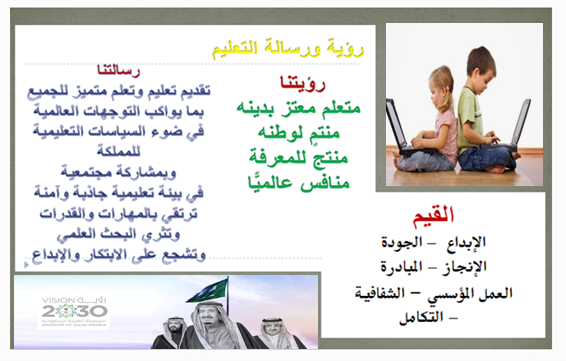 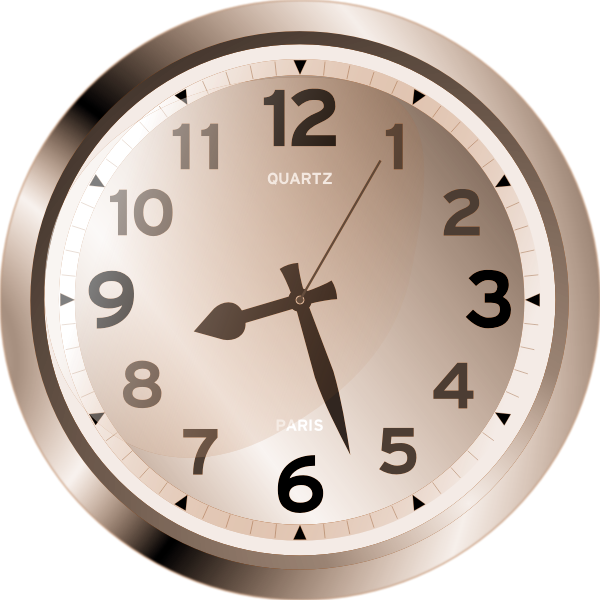 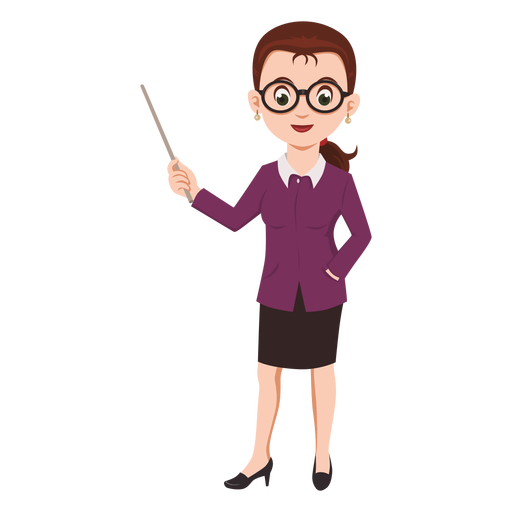 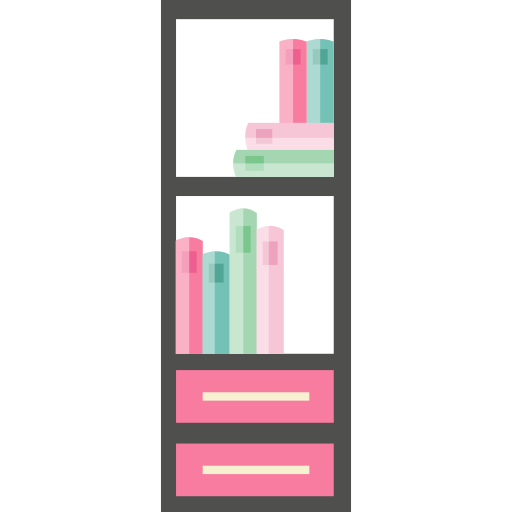 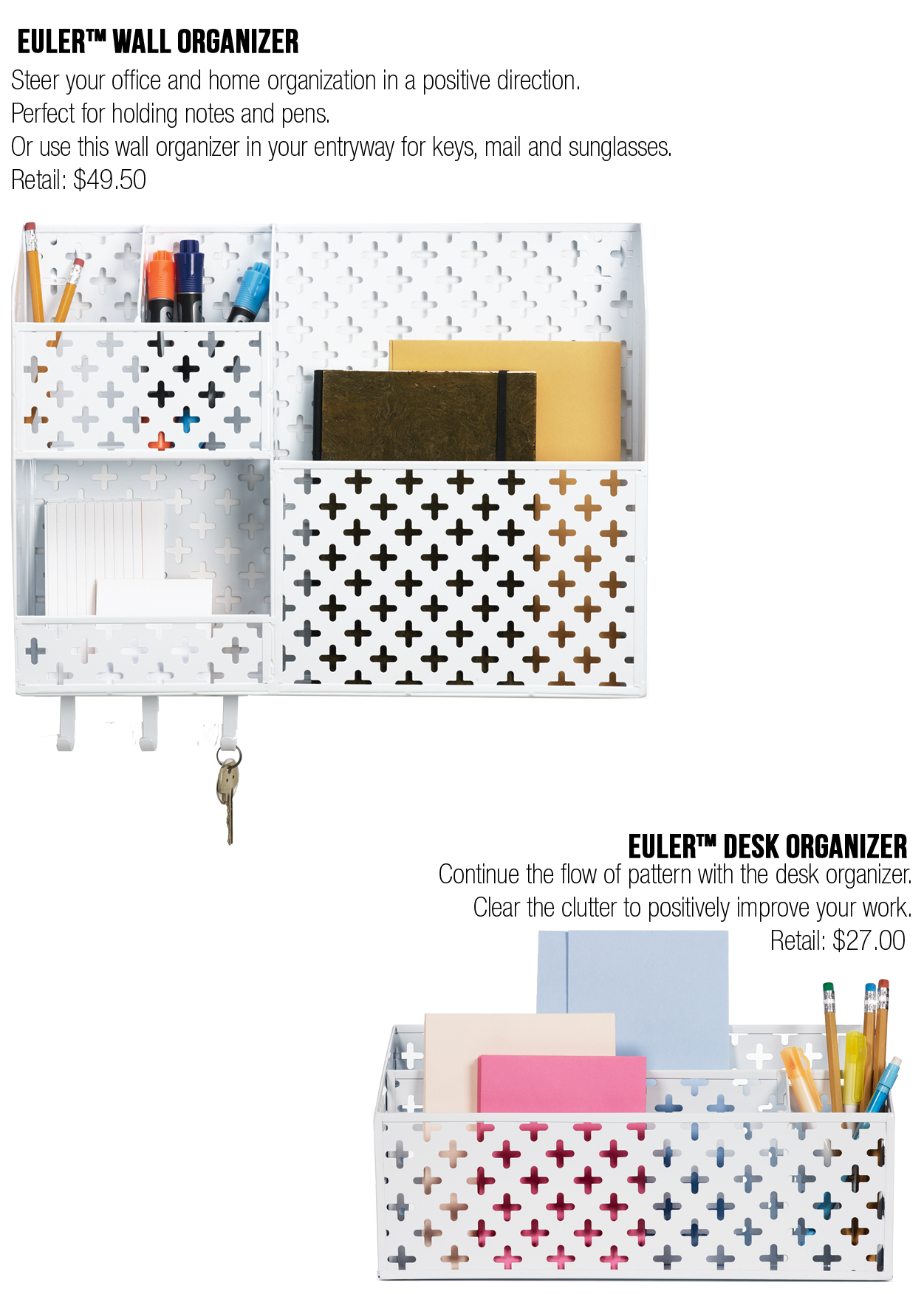 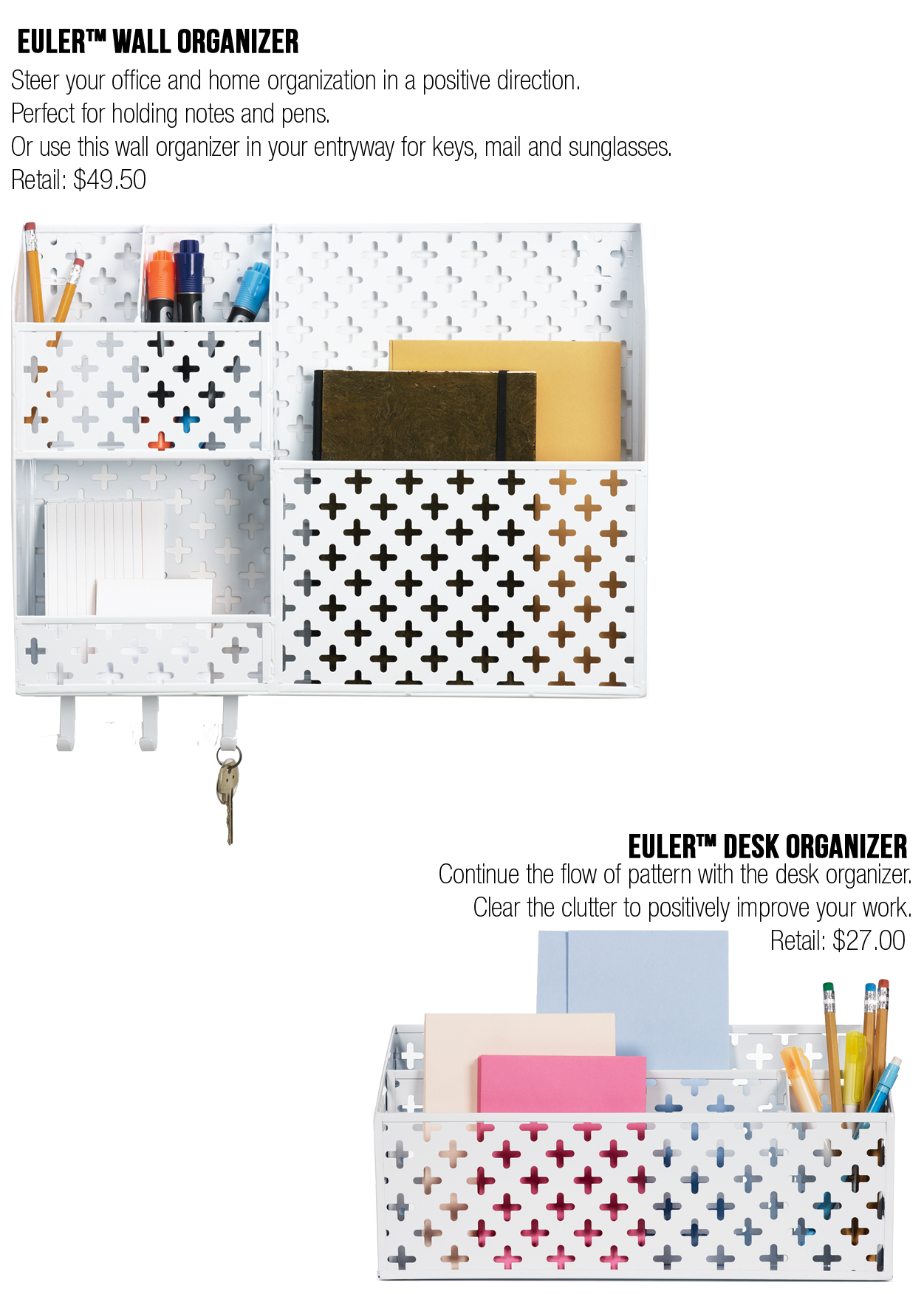 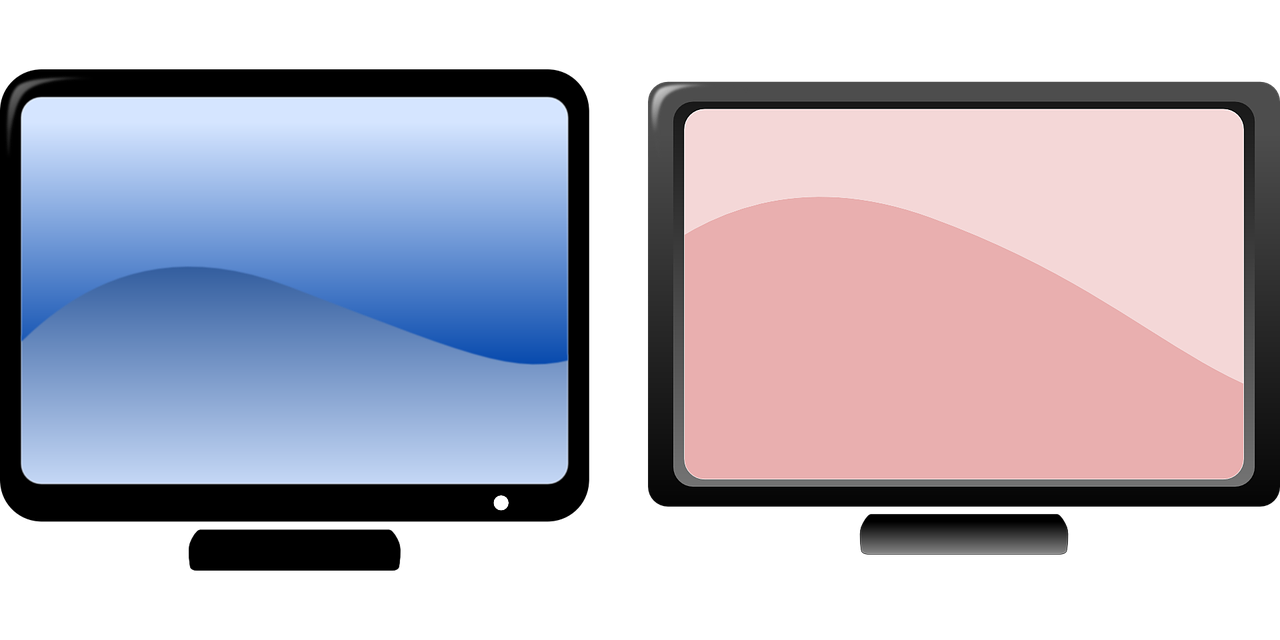 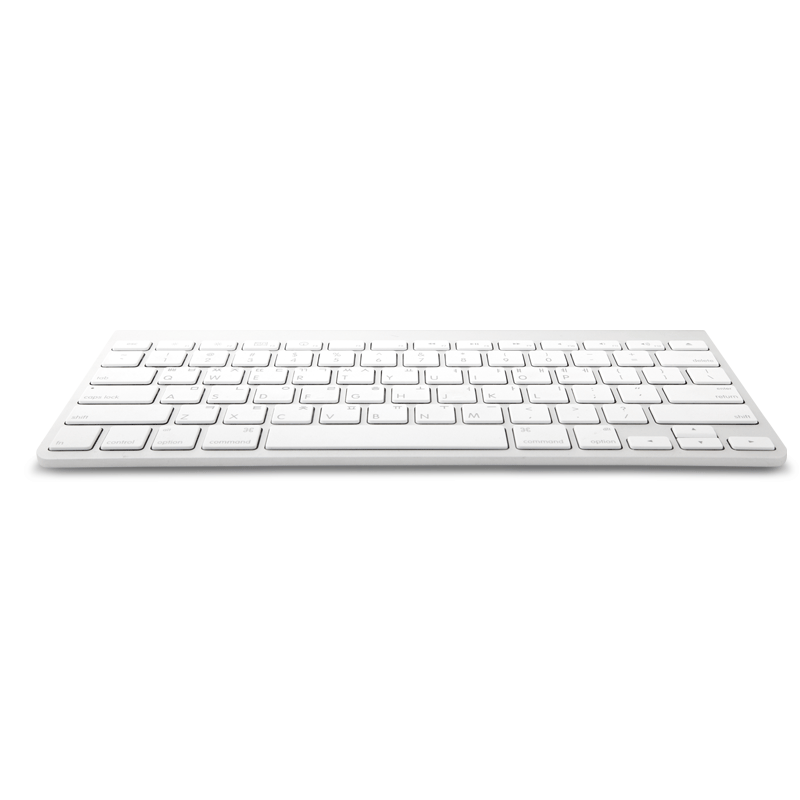 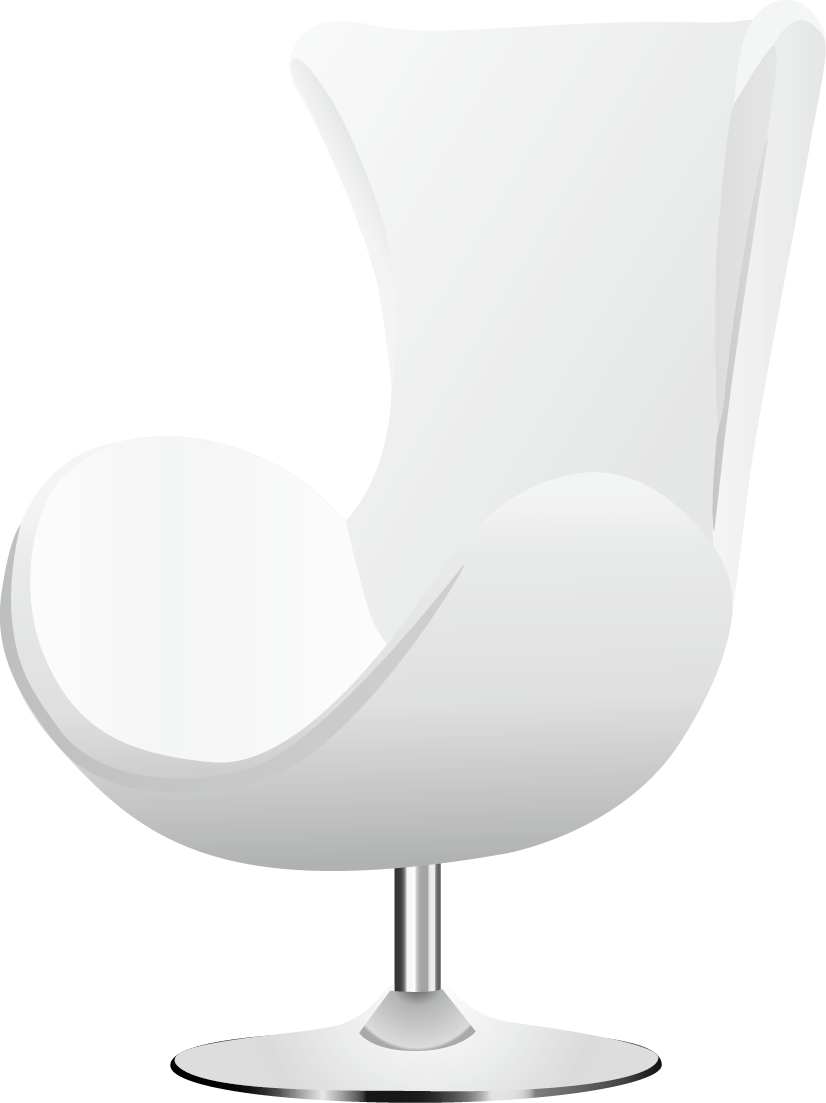 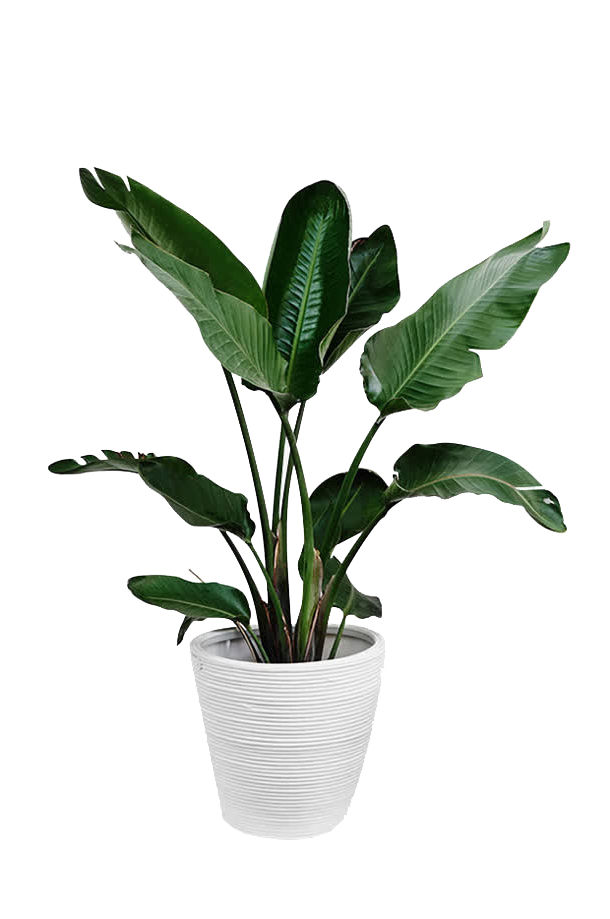 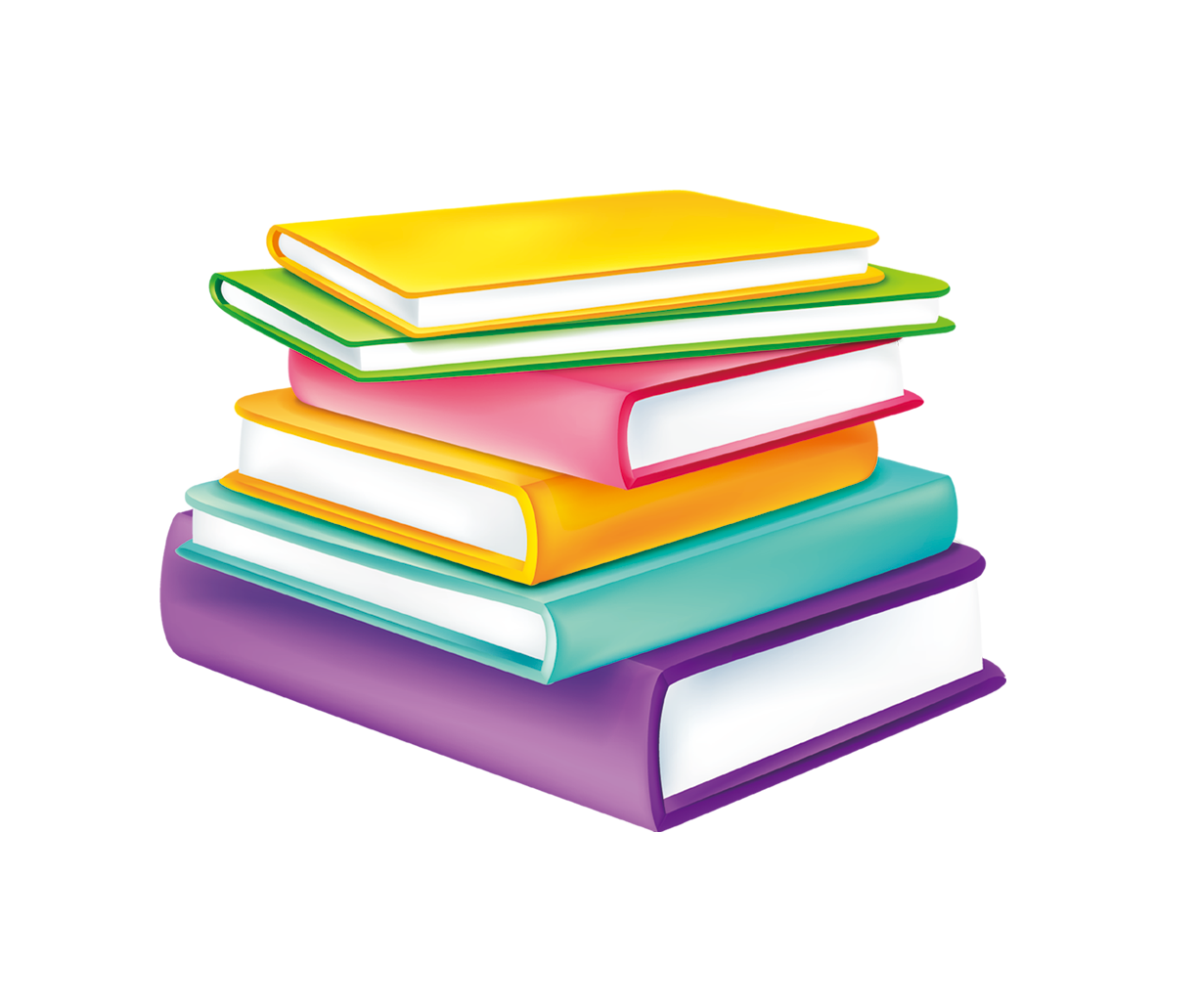 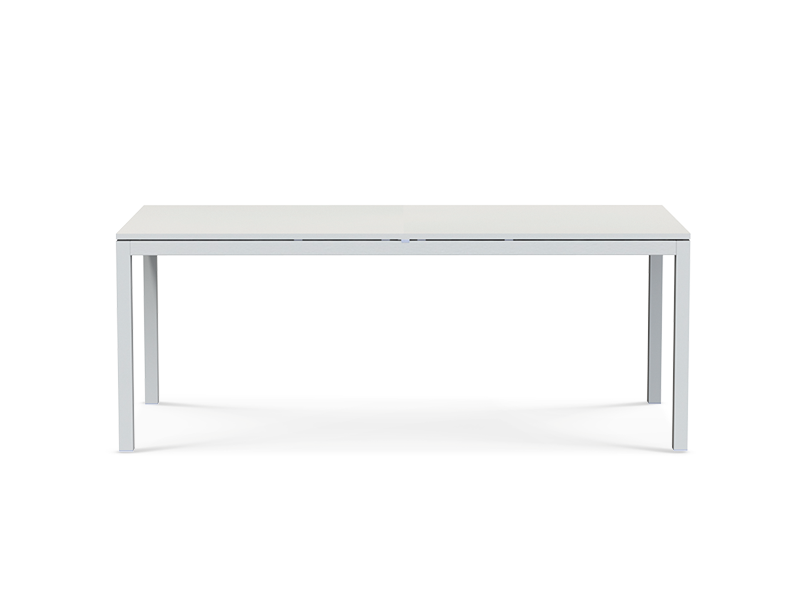 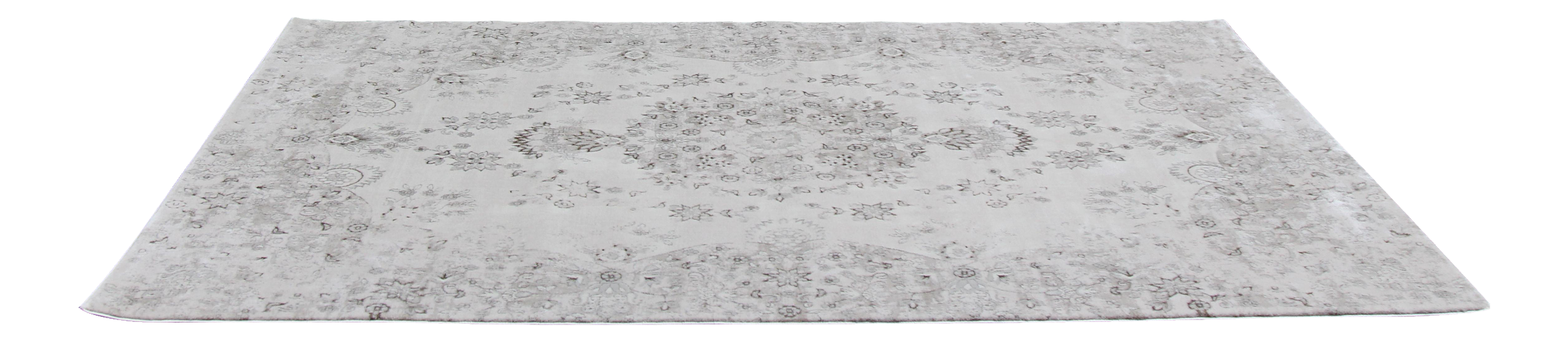 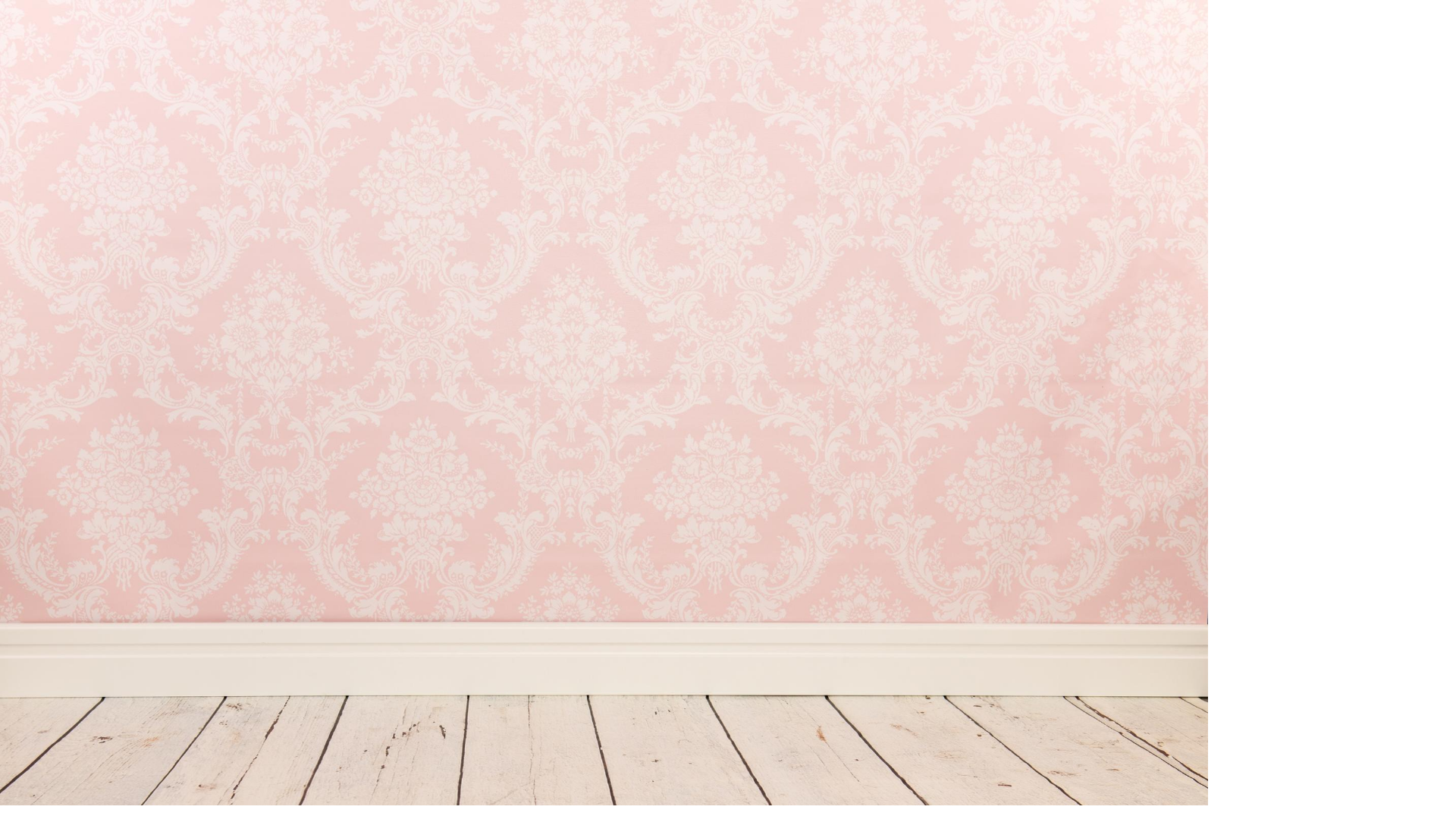 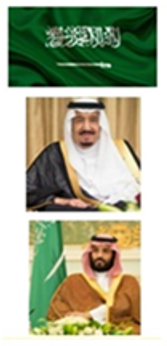 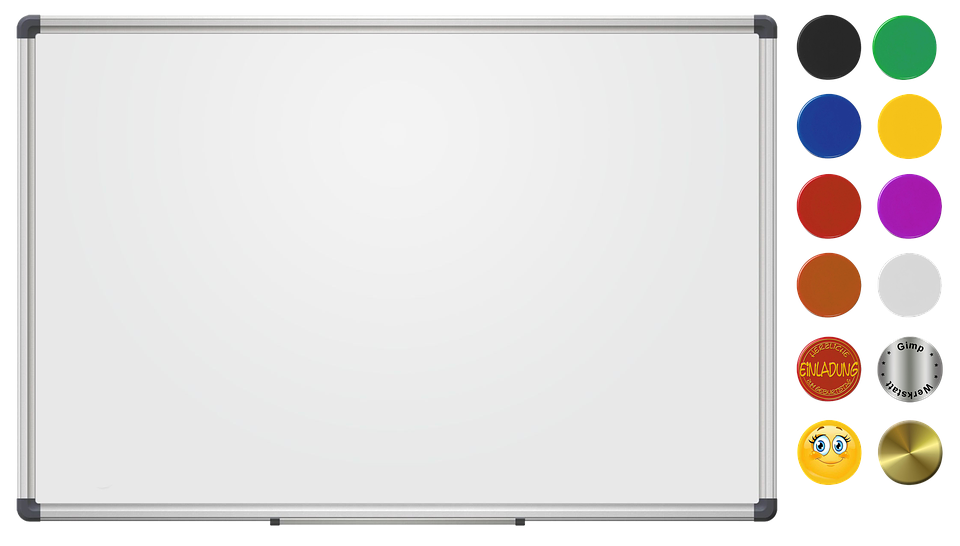 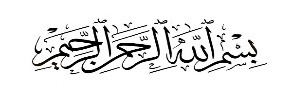 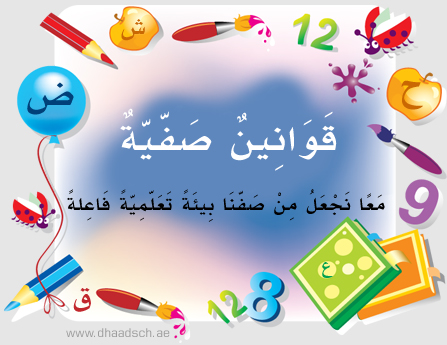 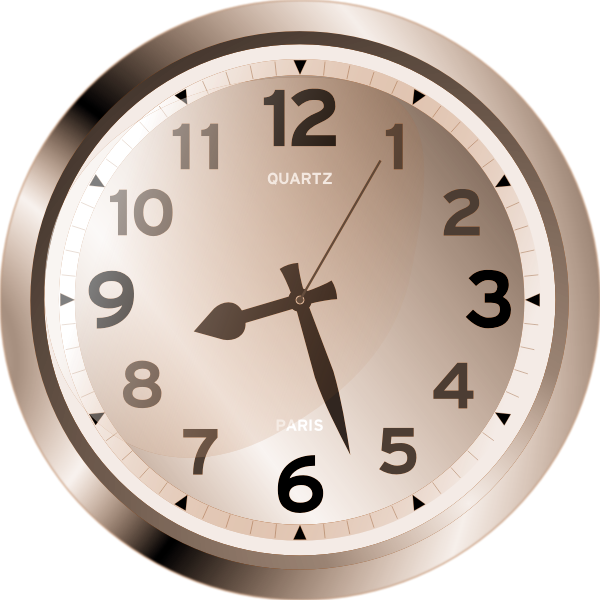 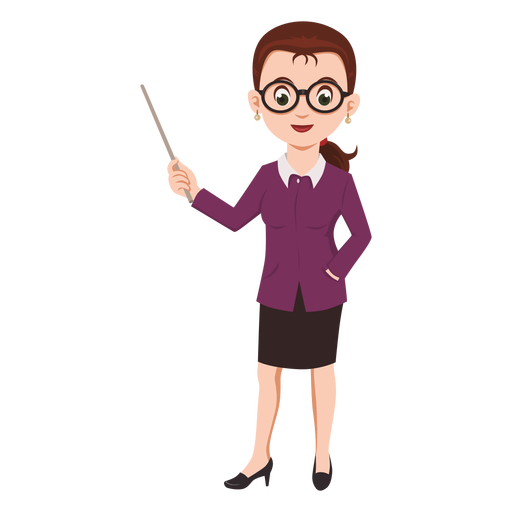 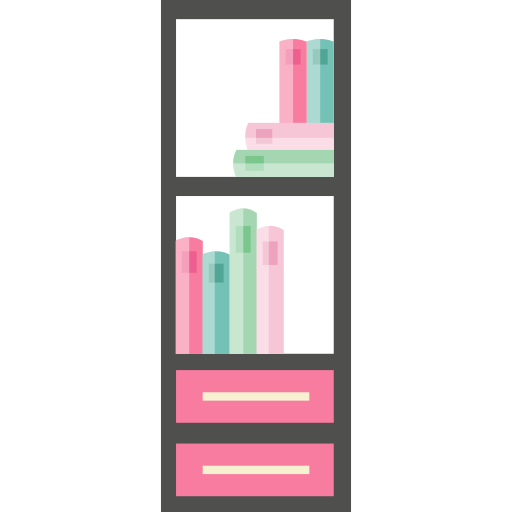 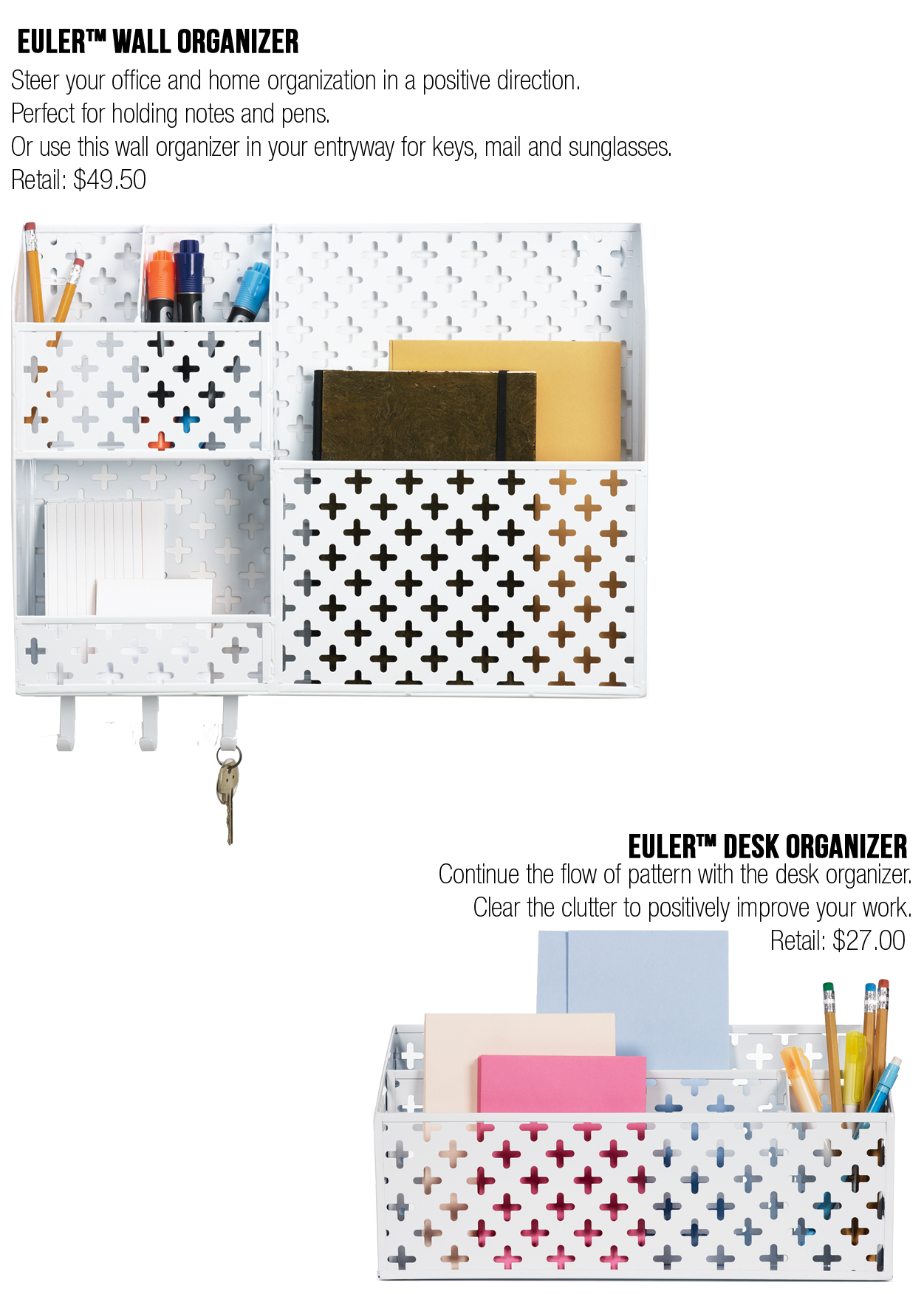 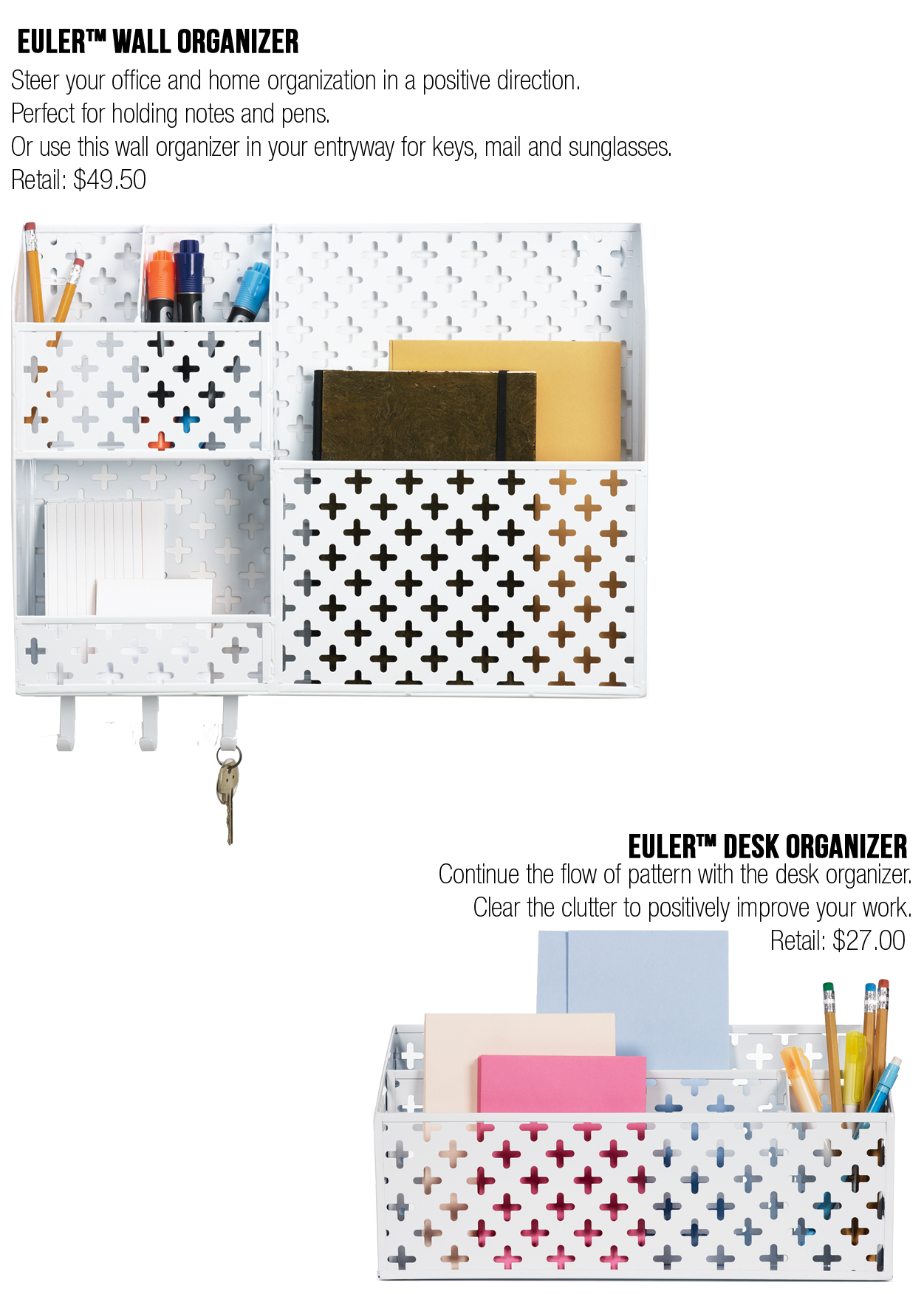 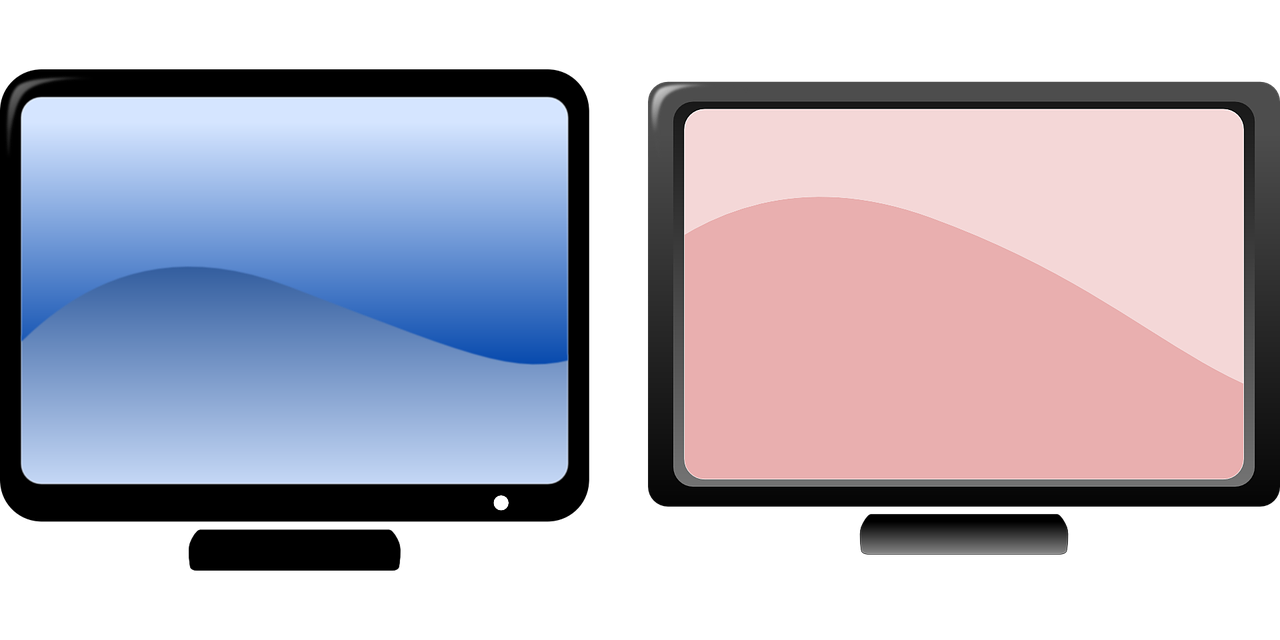 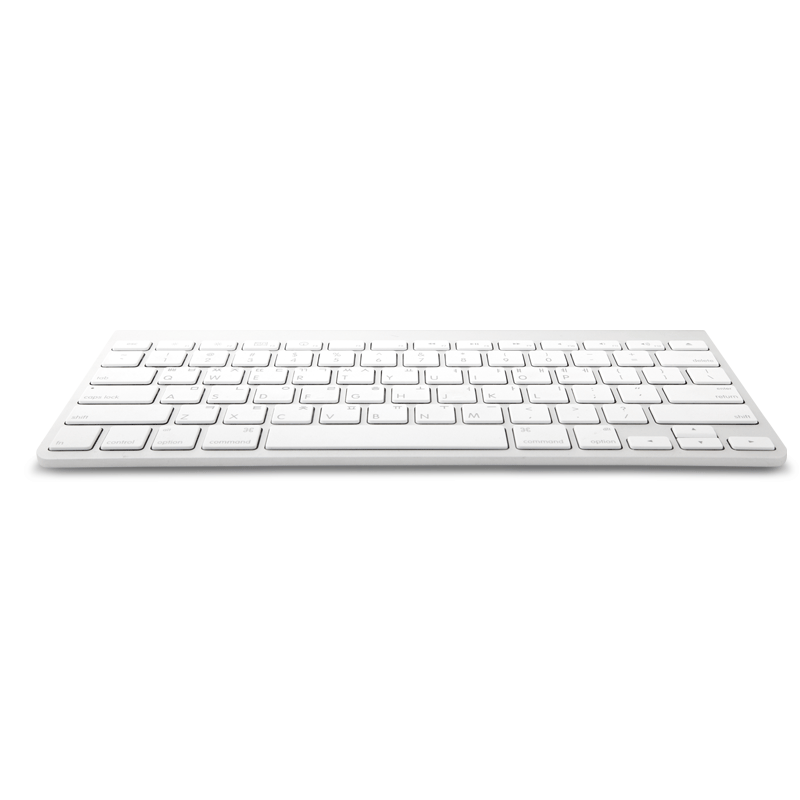 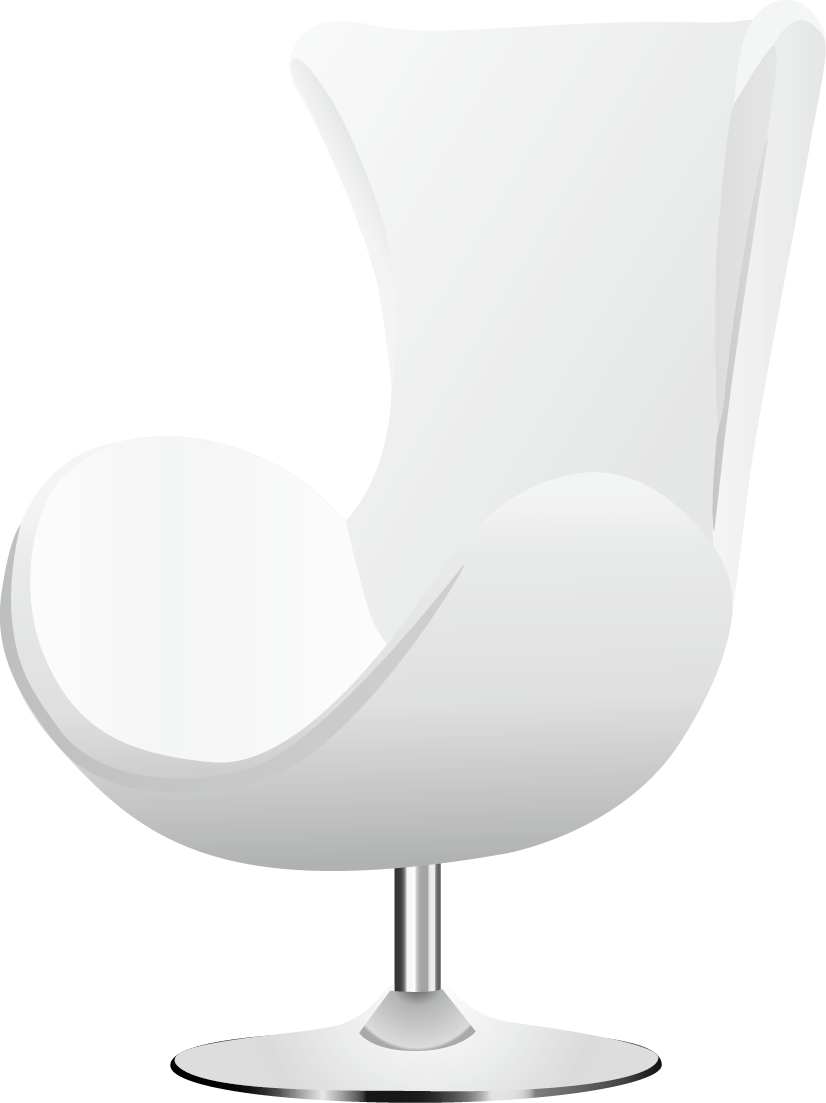 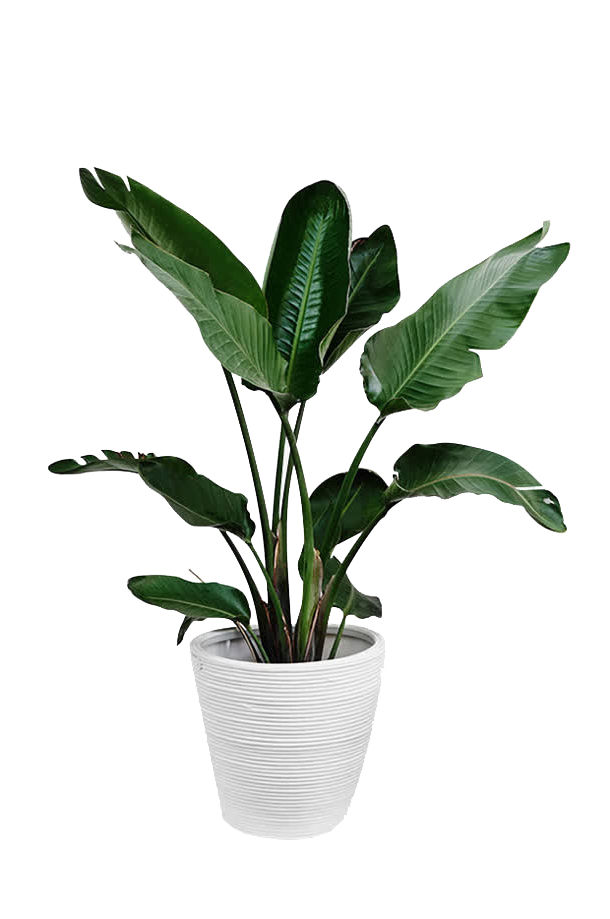 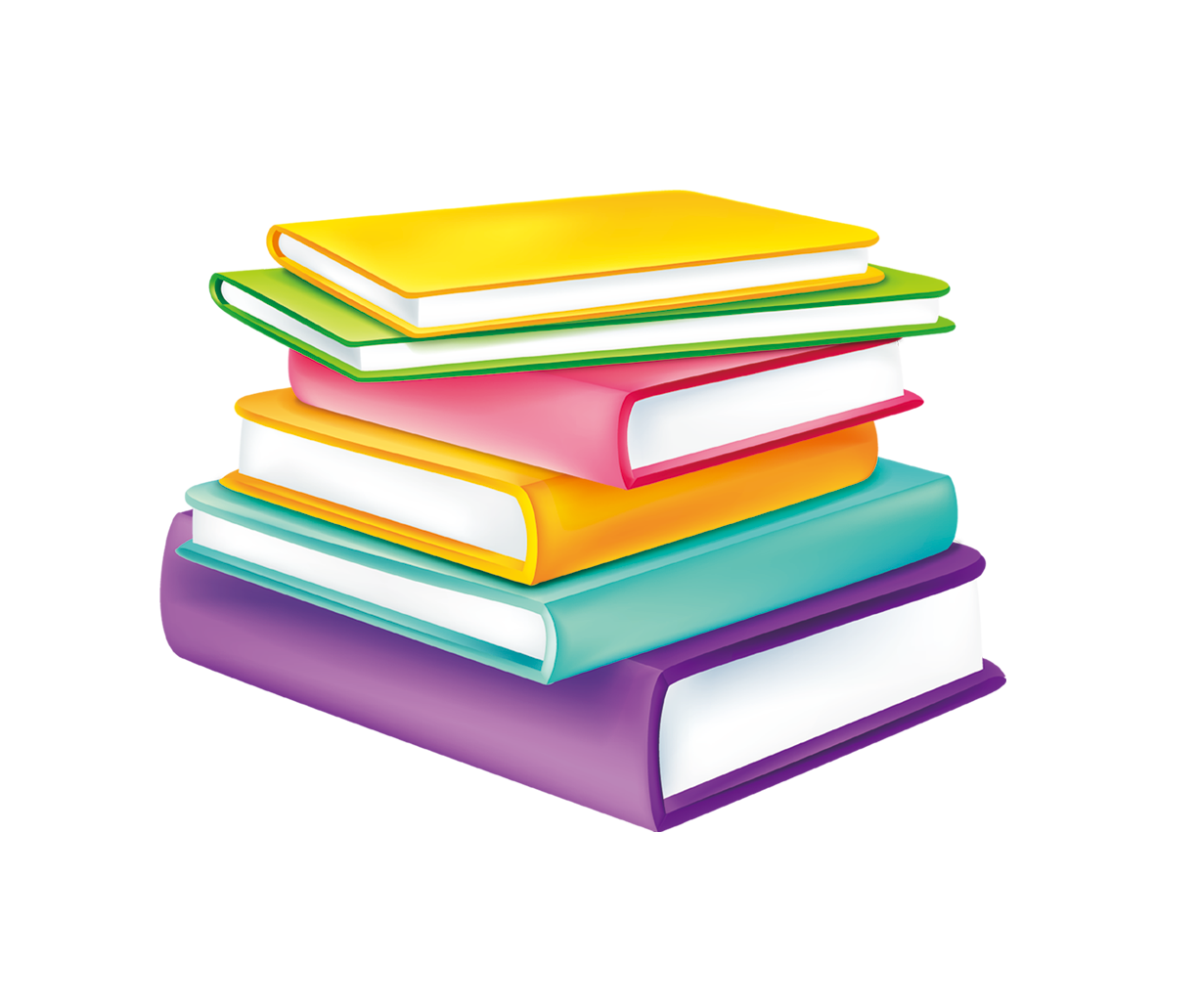 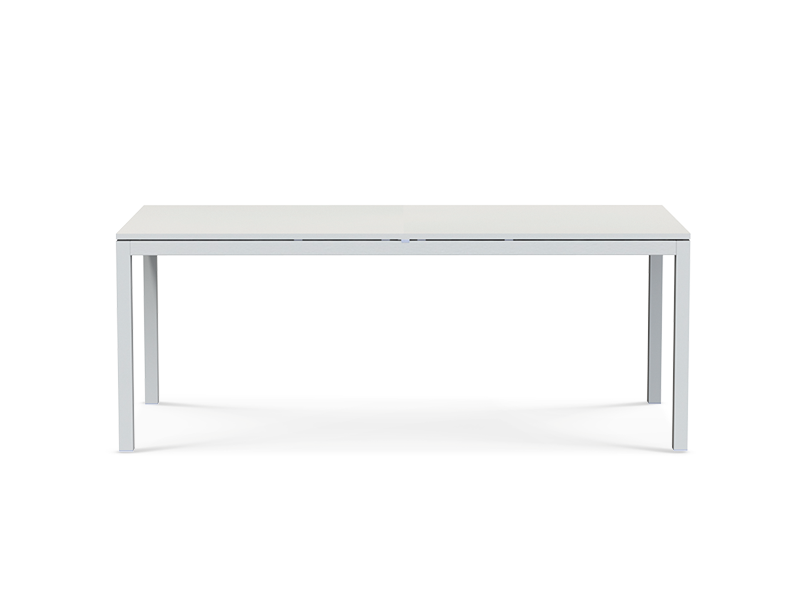 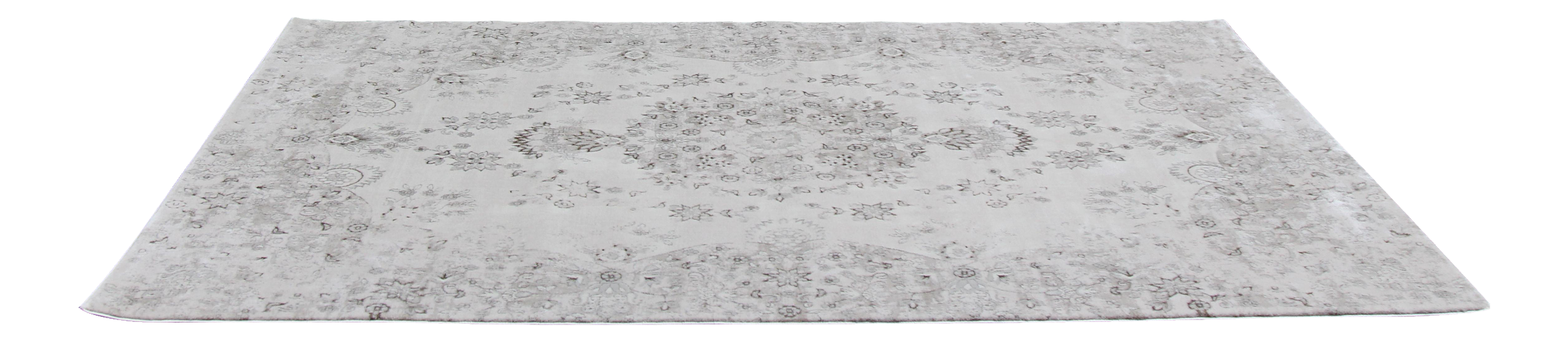 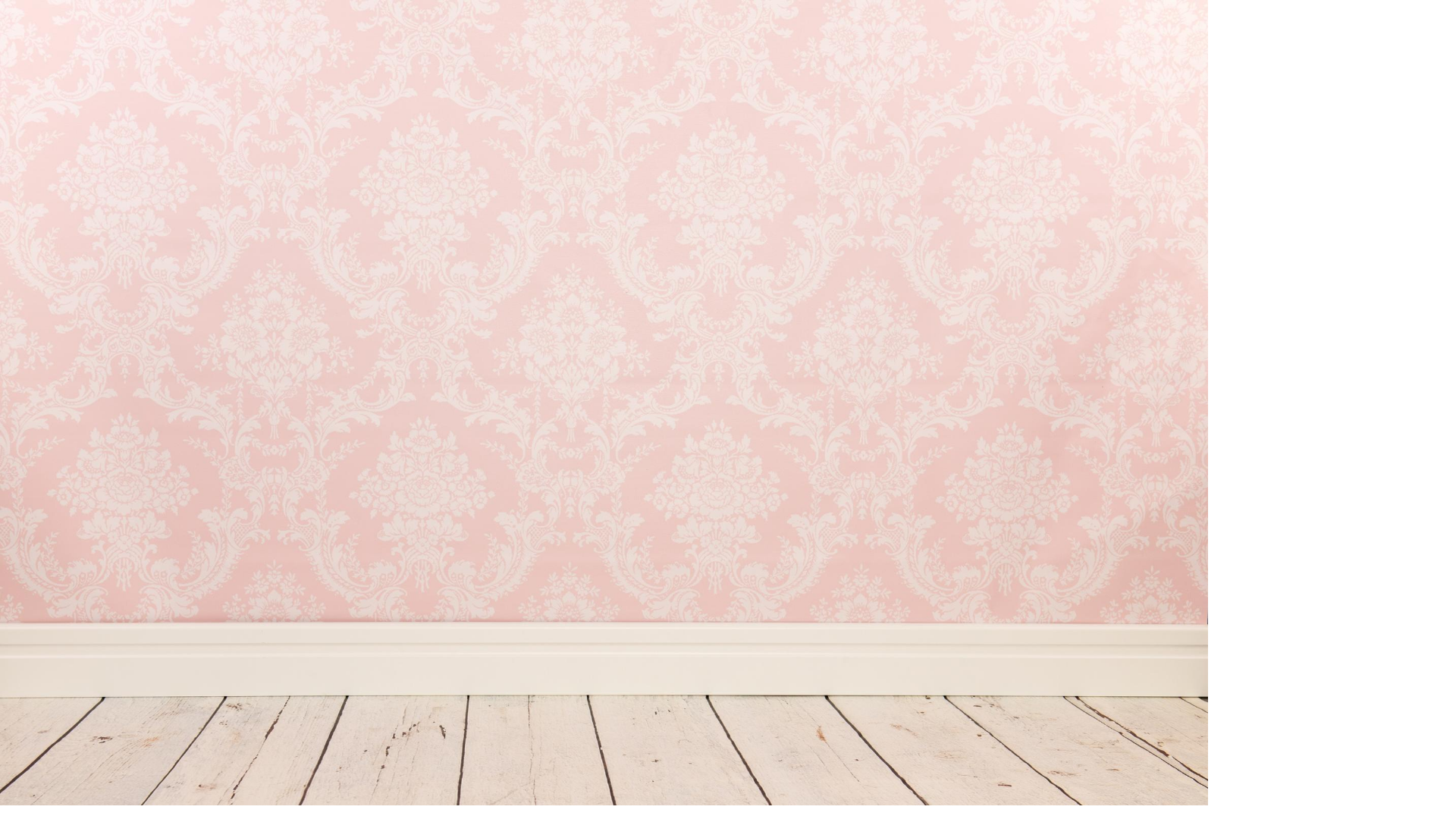 الفصل الخامس
الأعداد 
حتى 20
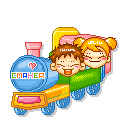 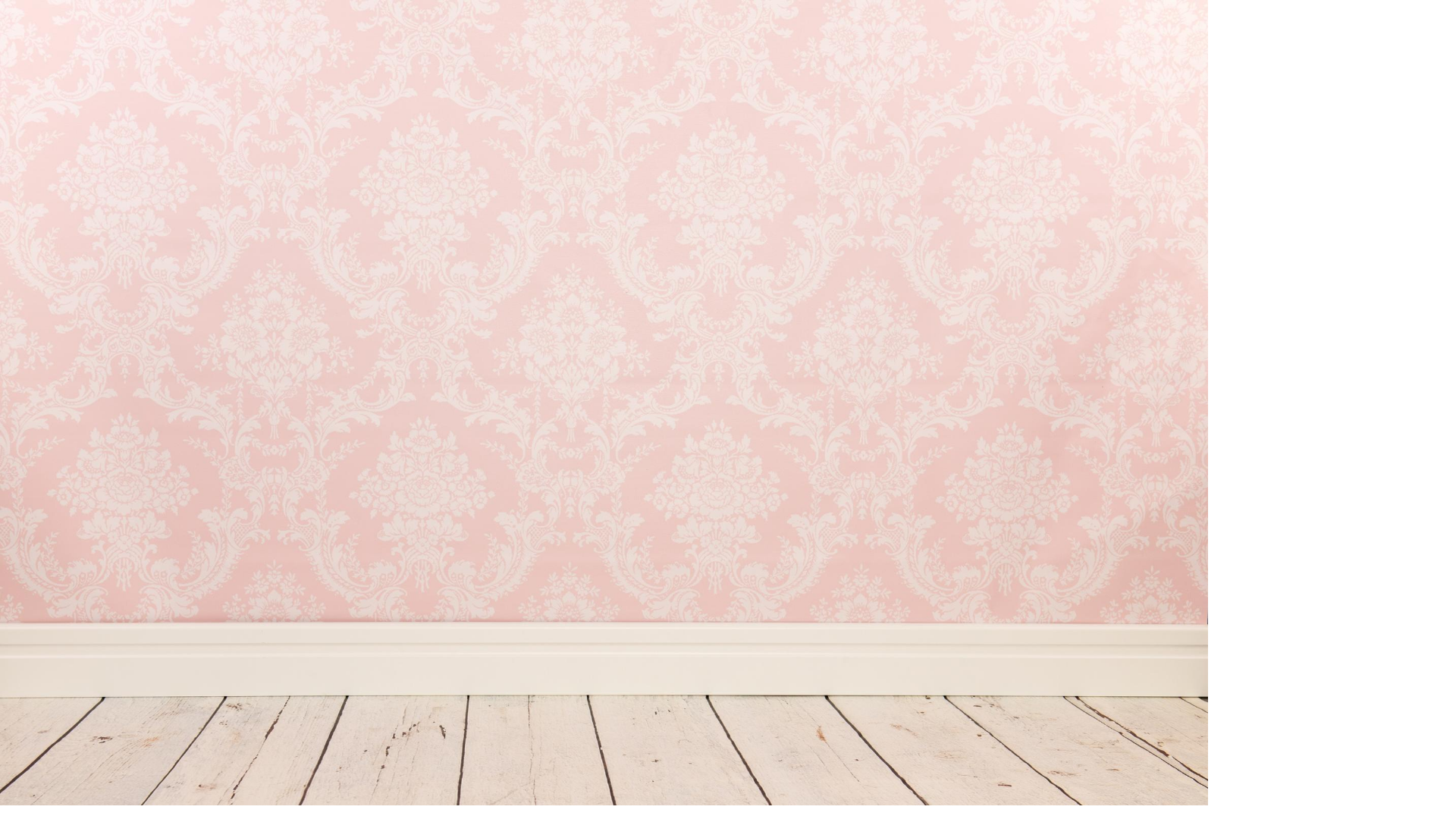 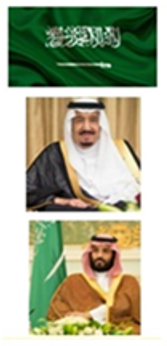 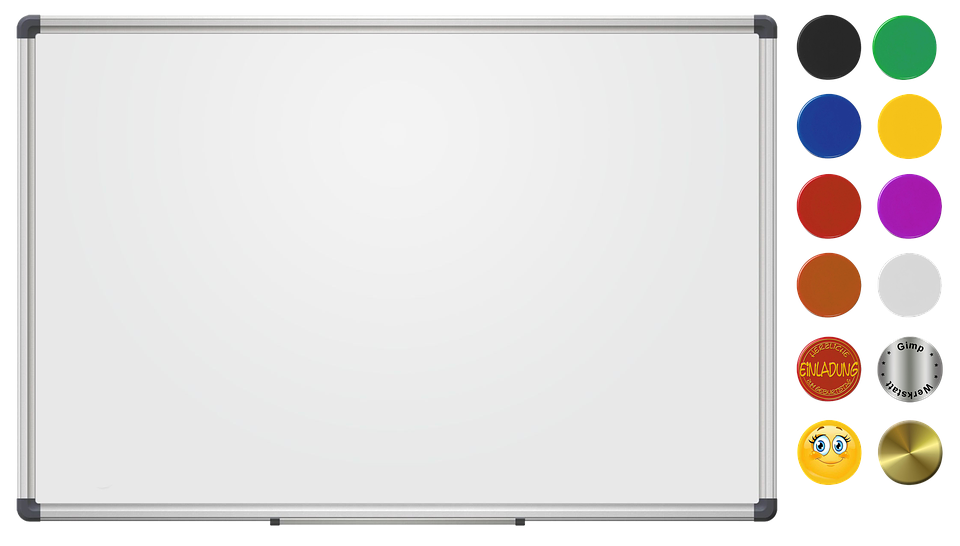 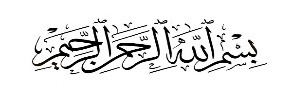 اليوم : الاثنين
التاريخ  :13 / 5 / 1445هـ
المادة : رياضيات 
الفصل الخامس: الأعداد حتى 20
موضوع الدرس :تهيئة
فكرة الدرس والهدف منه : 
 التهيئة لدراسة الفصل  من خلال تطبيق بعض الأنشطة
 للتعرف على  محتوى الفصل
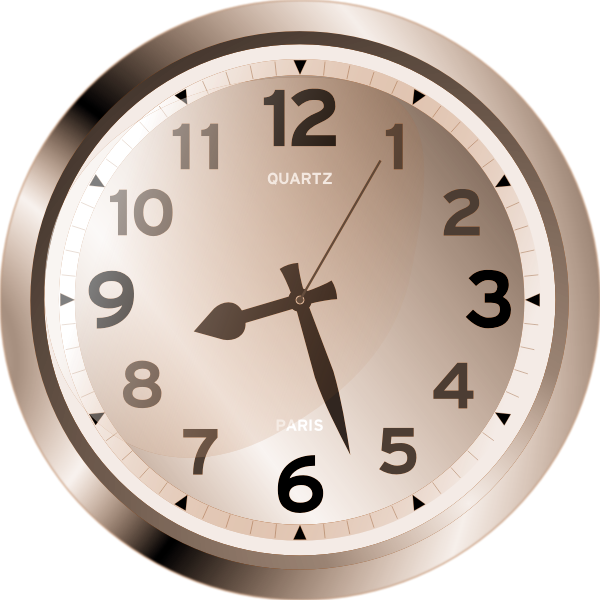 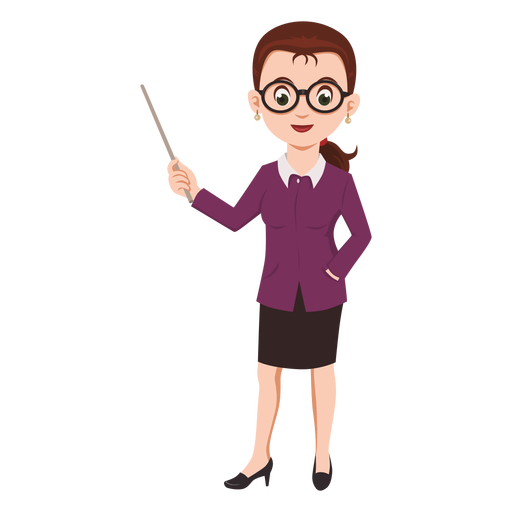 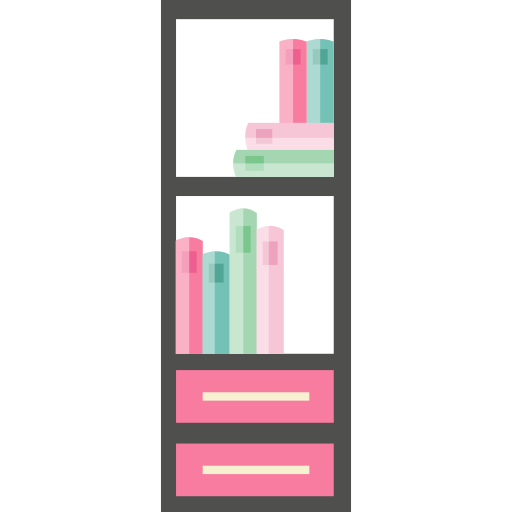 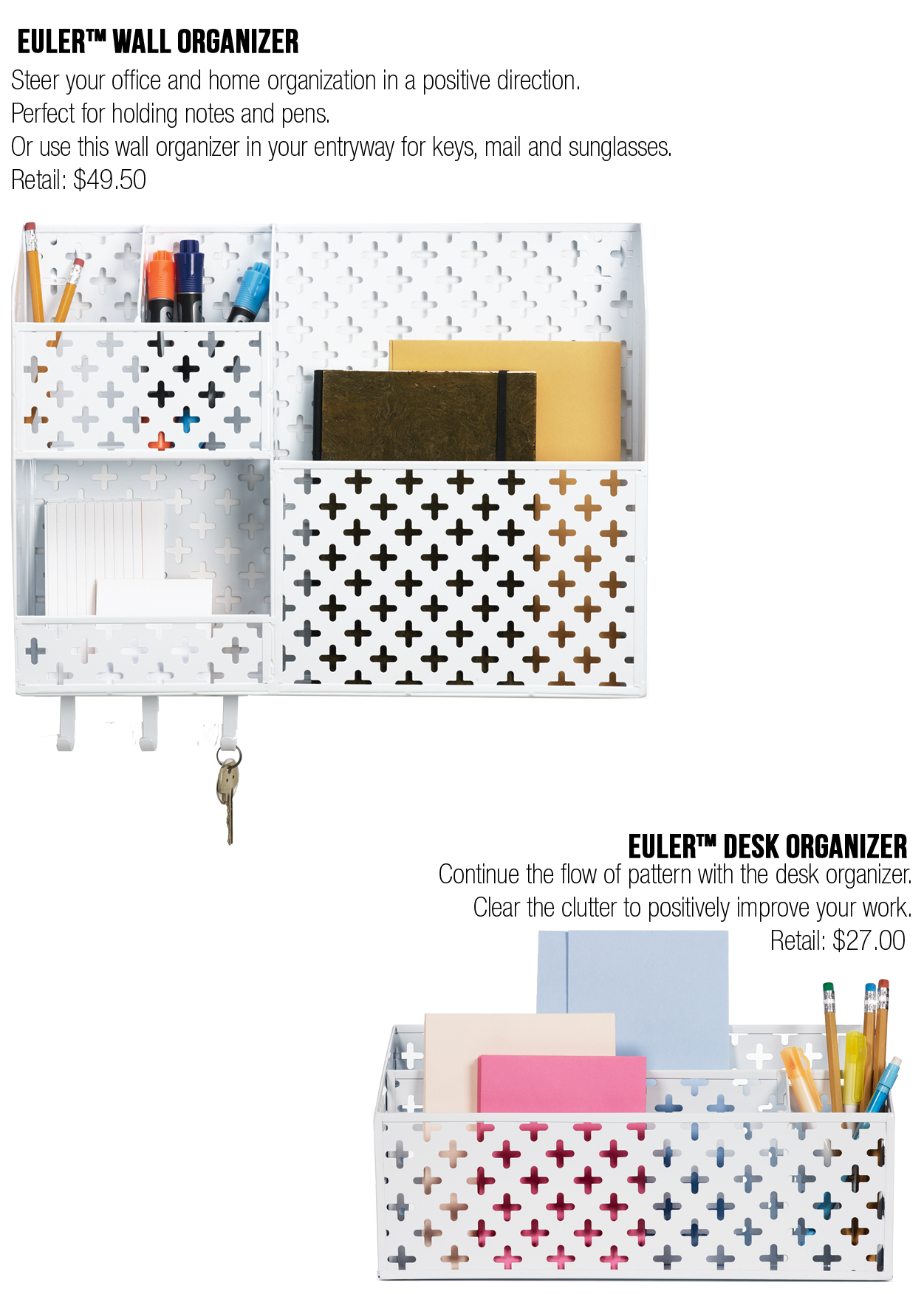 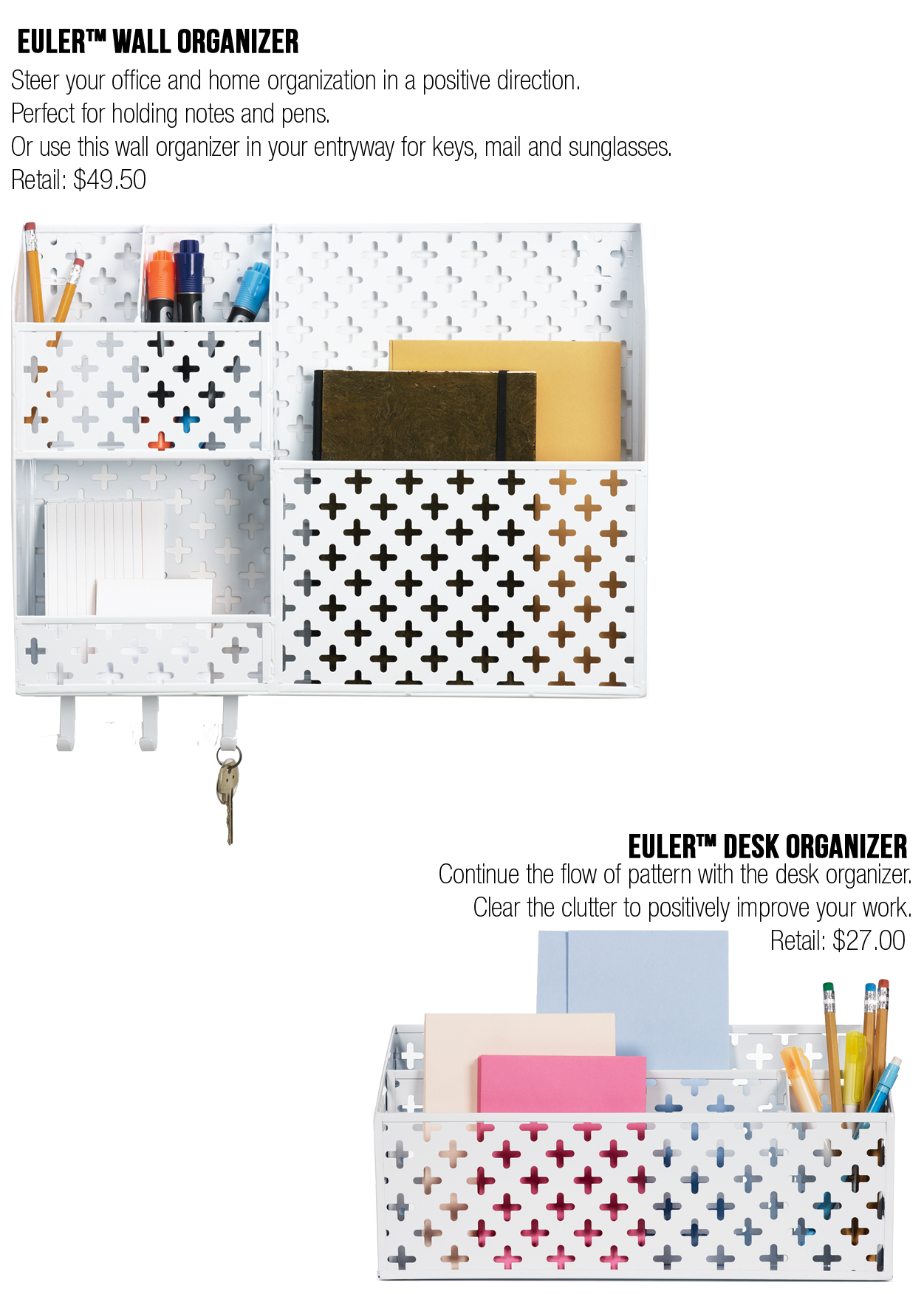 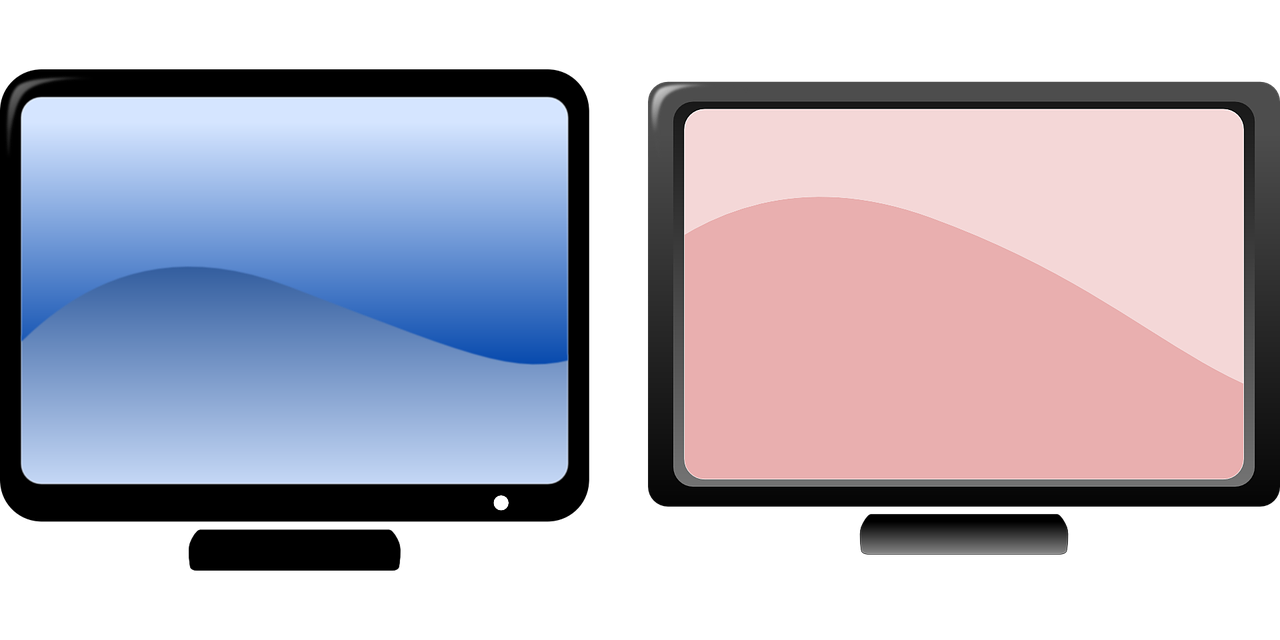 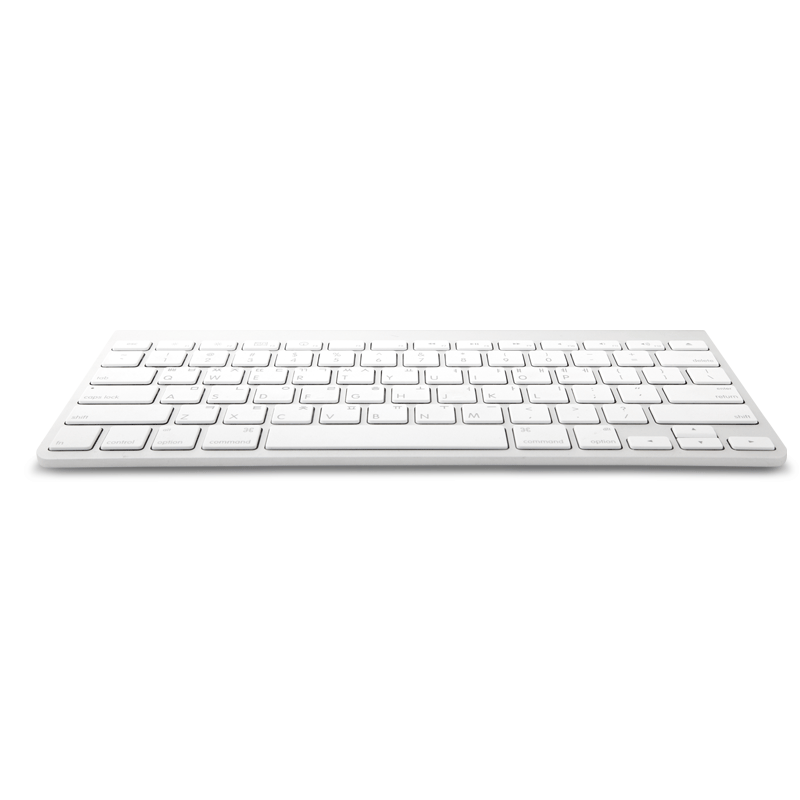 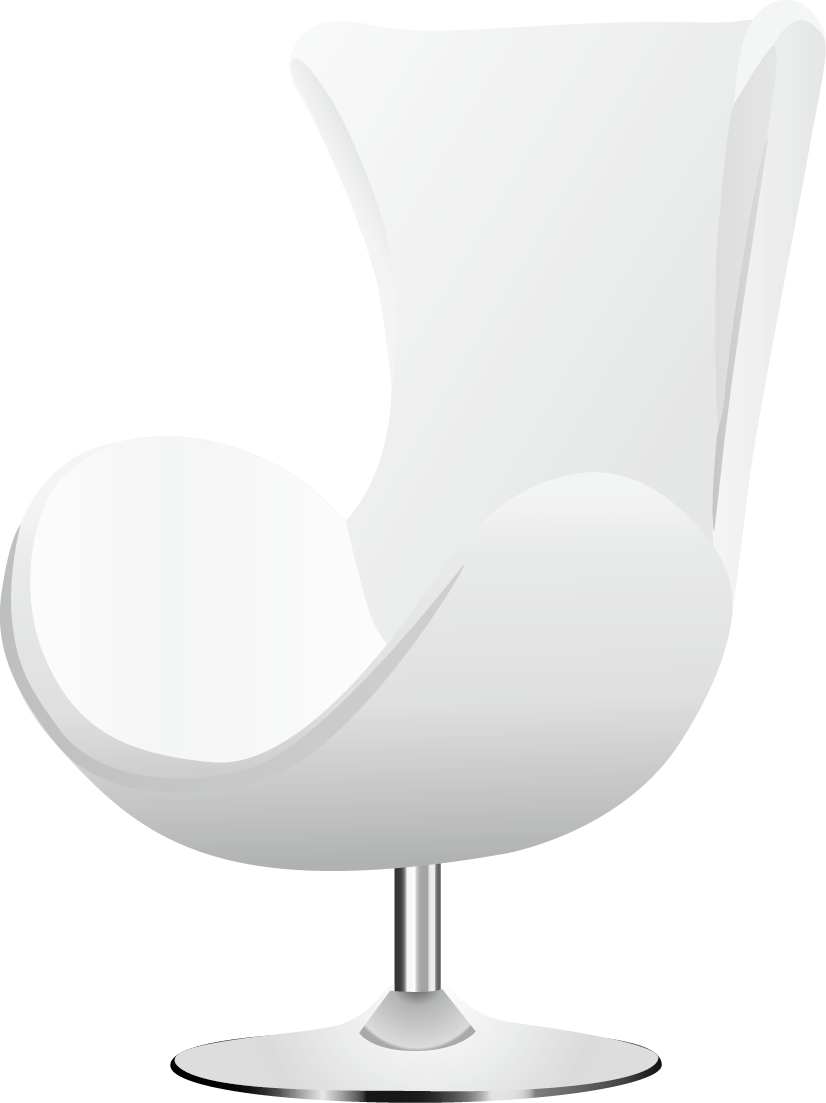 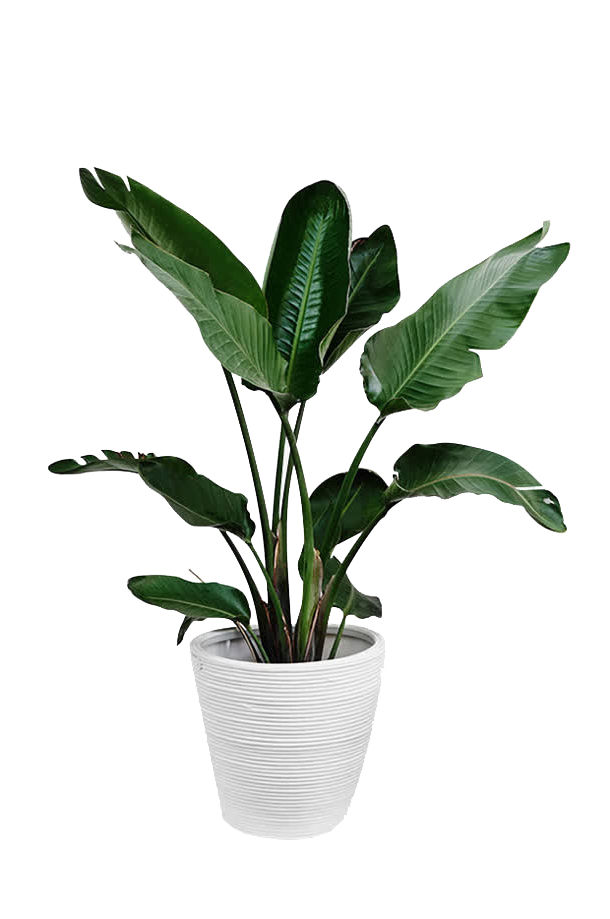 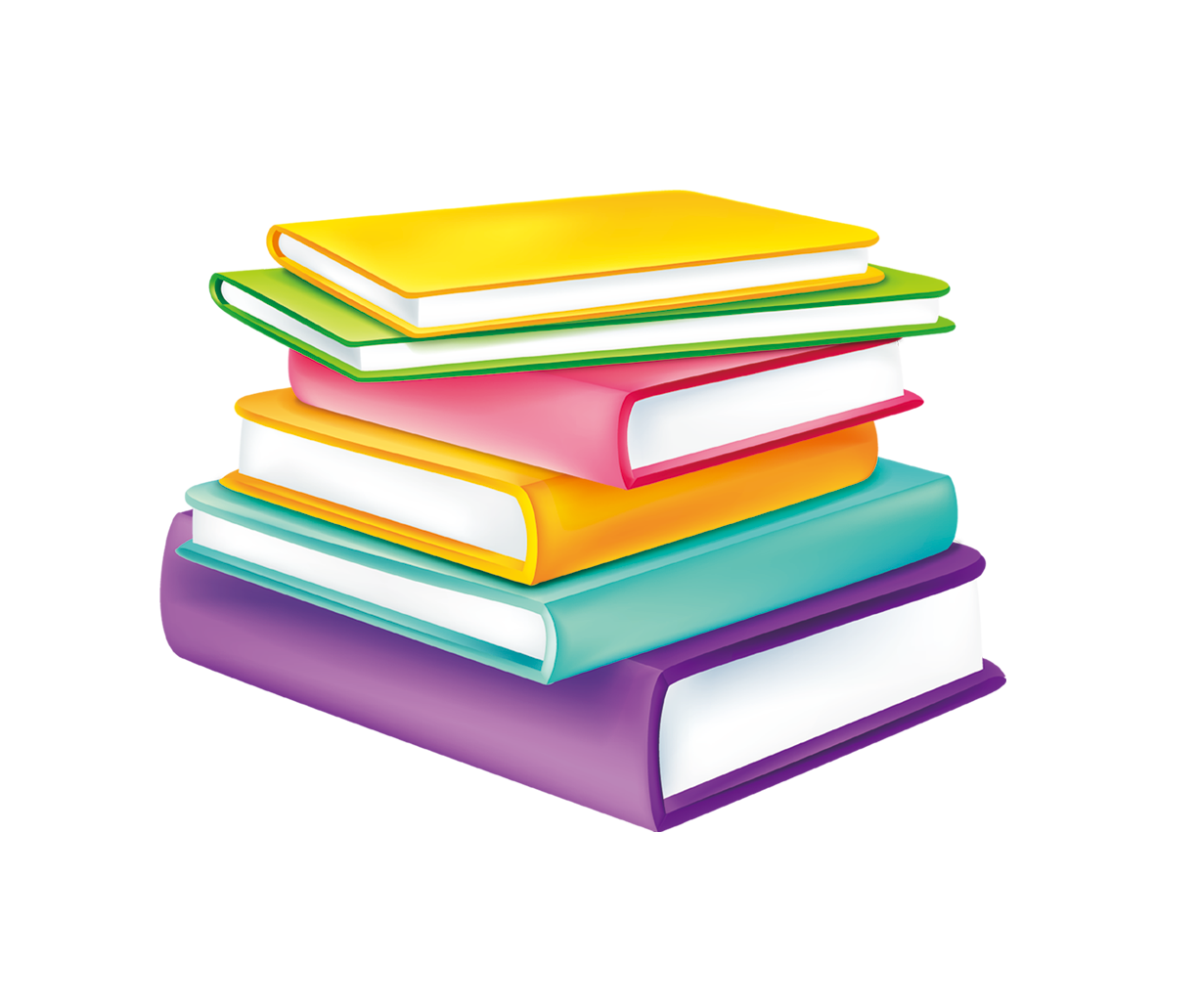 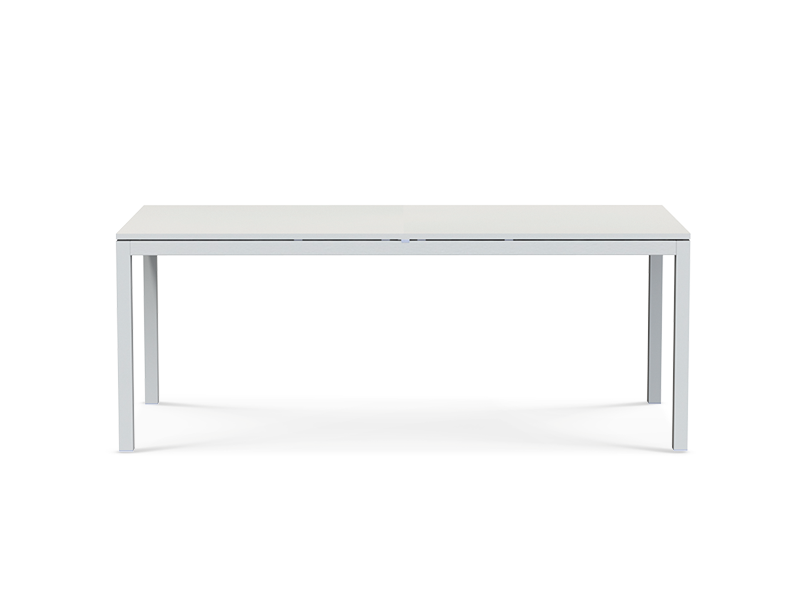 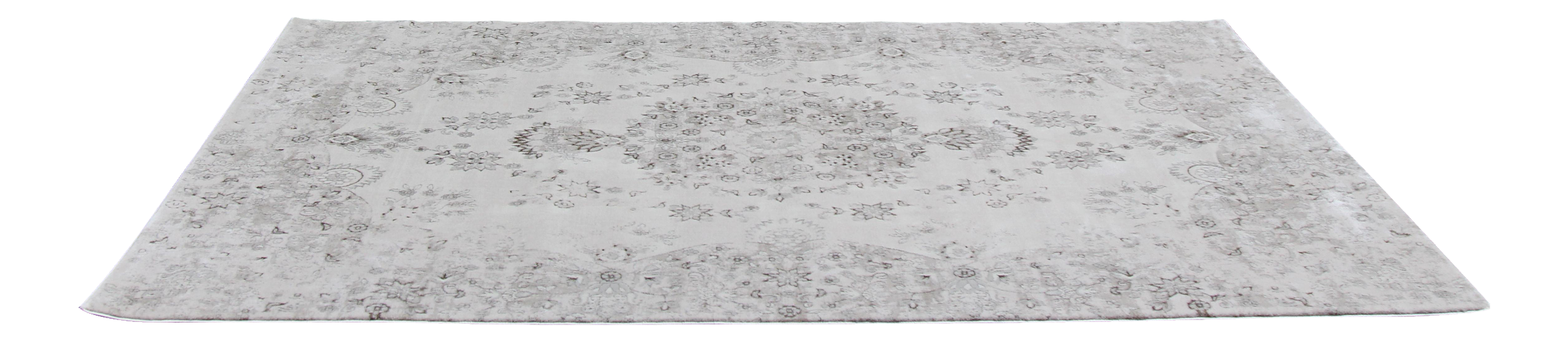 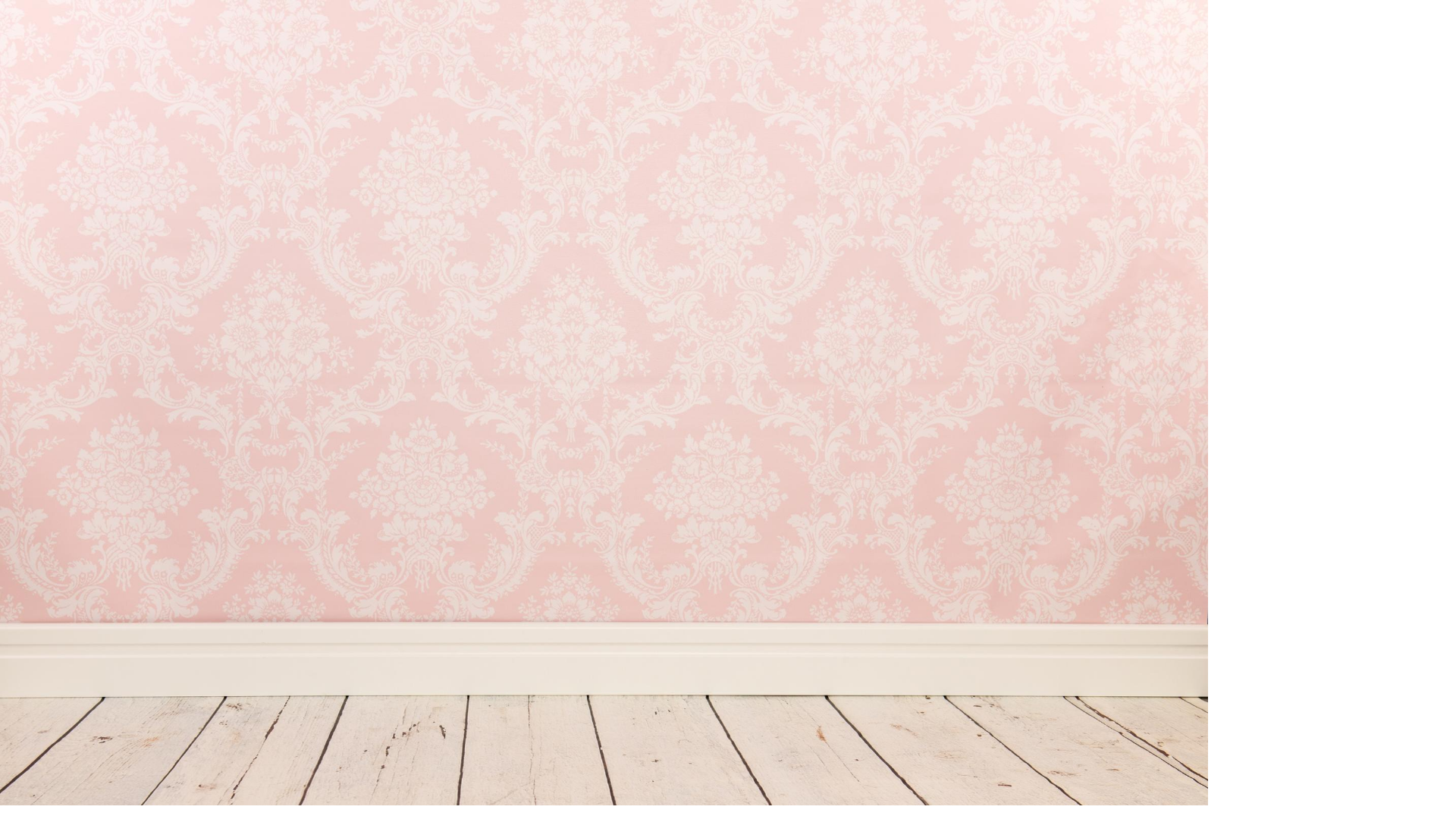 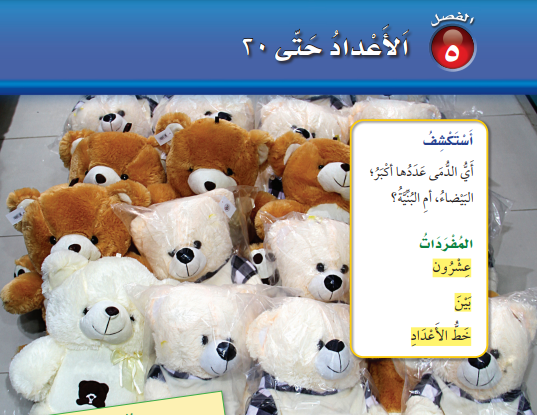 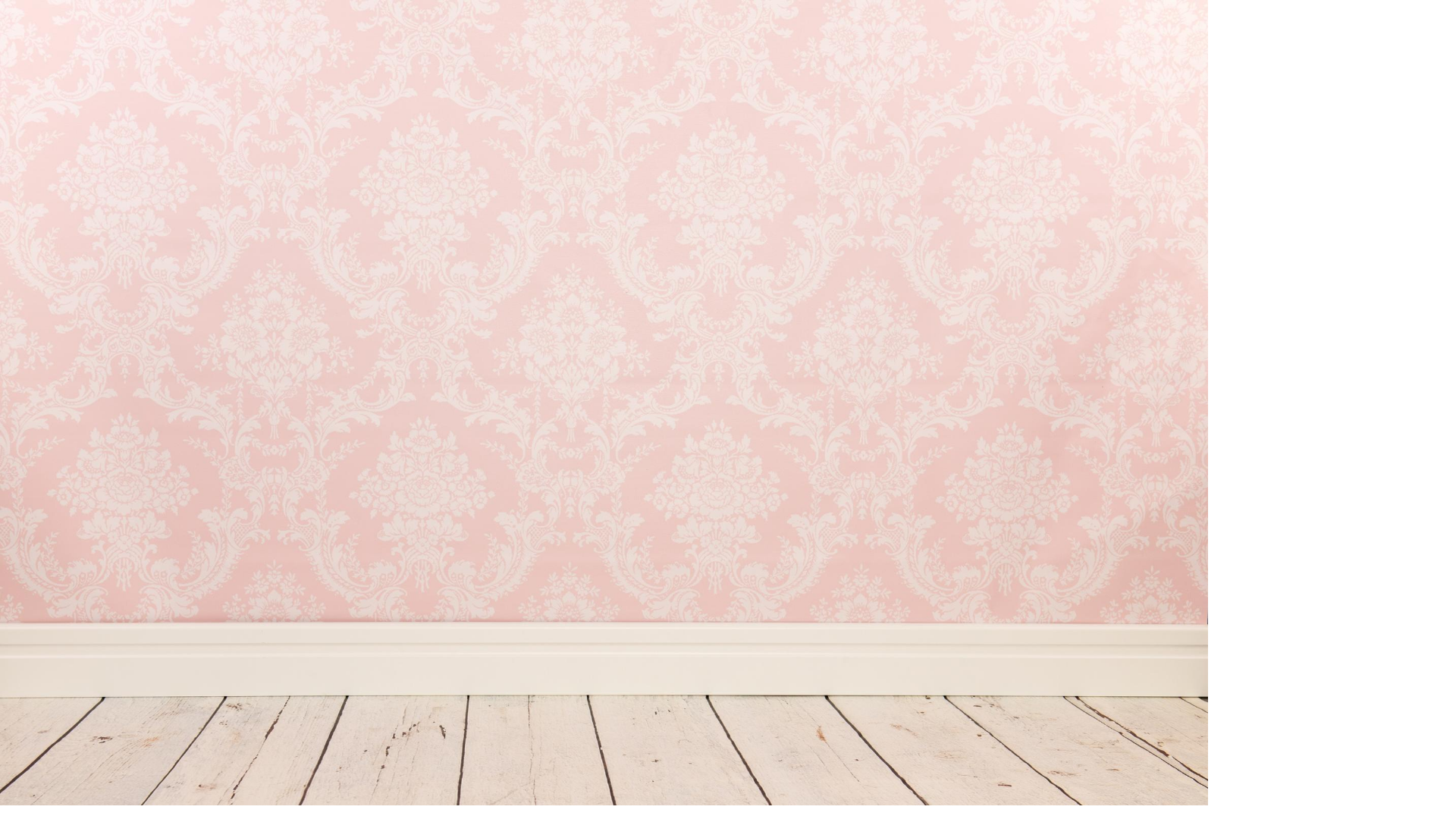 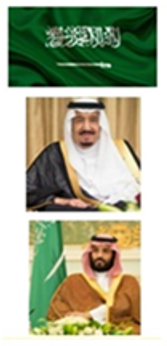 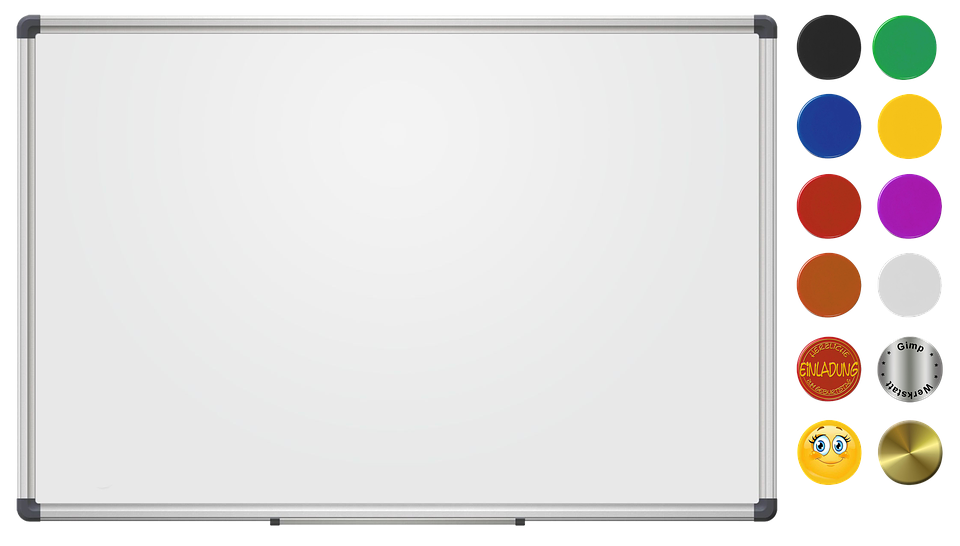 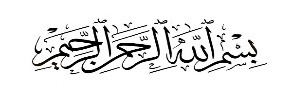 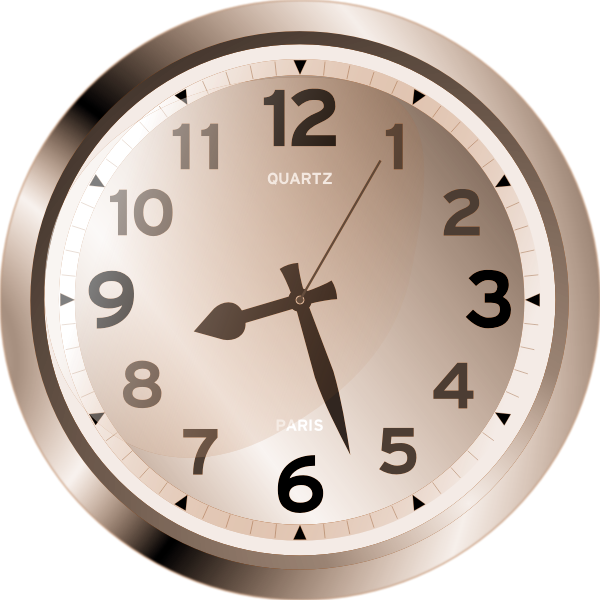 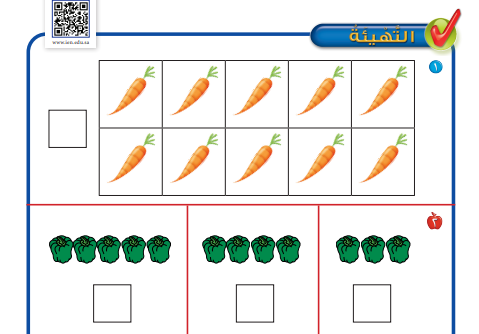 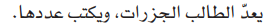 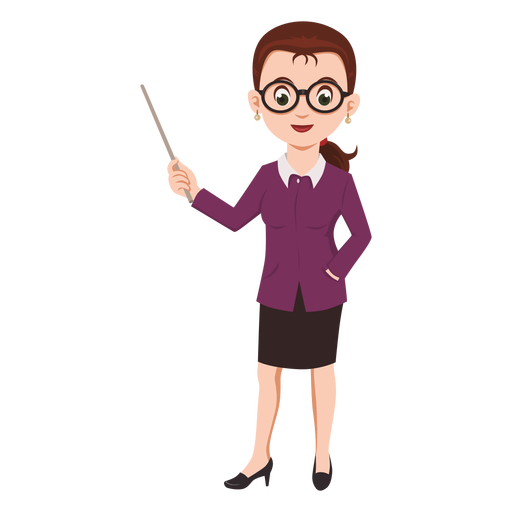 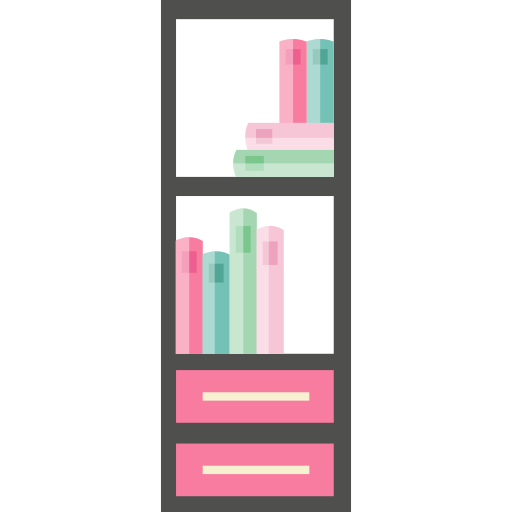 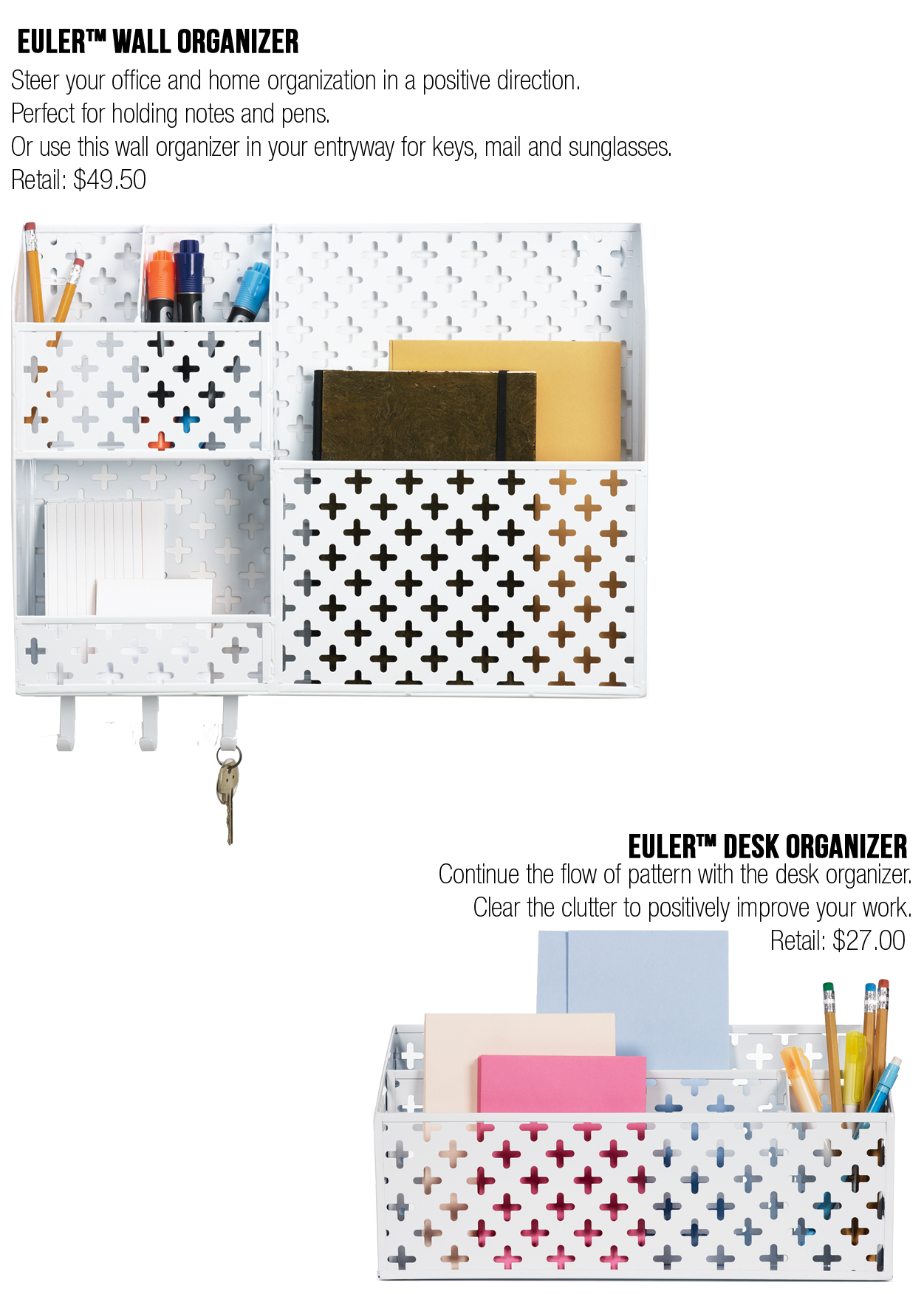 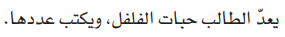 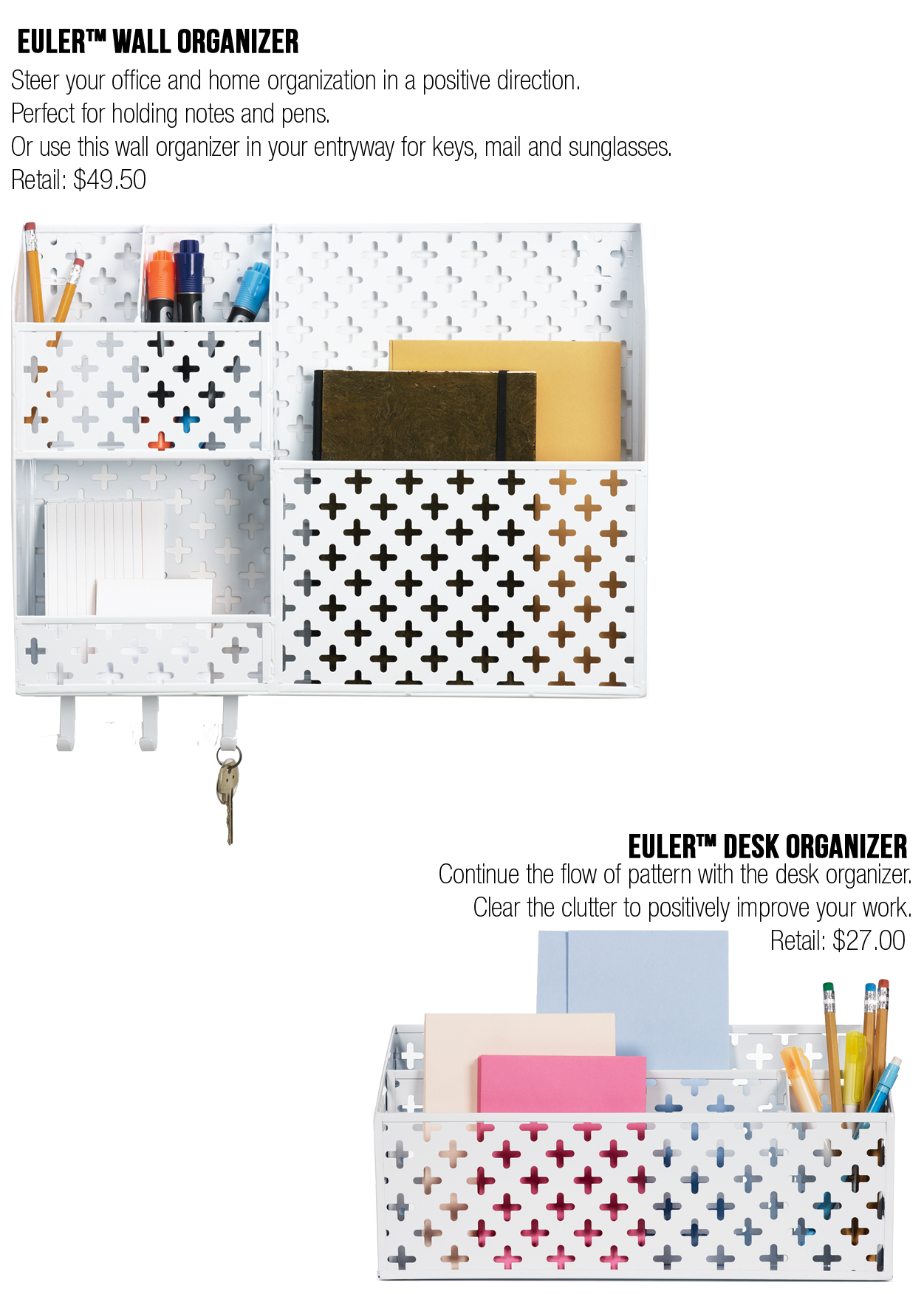 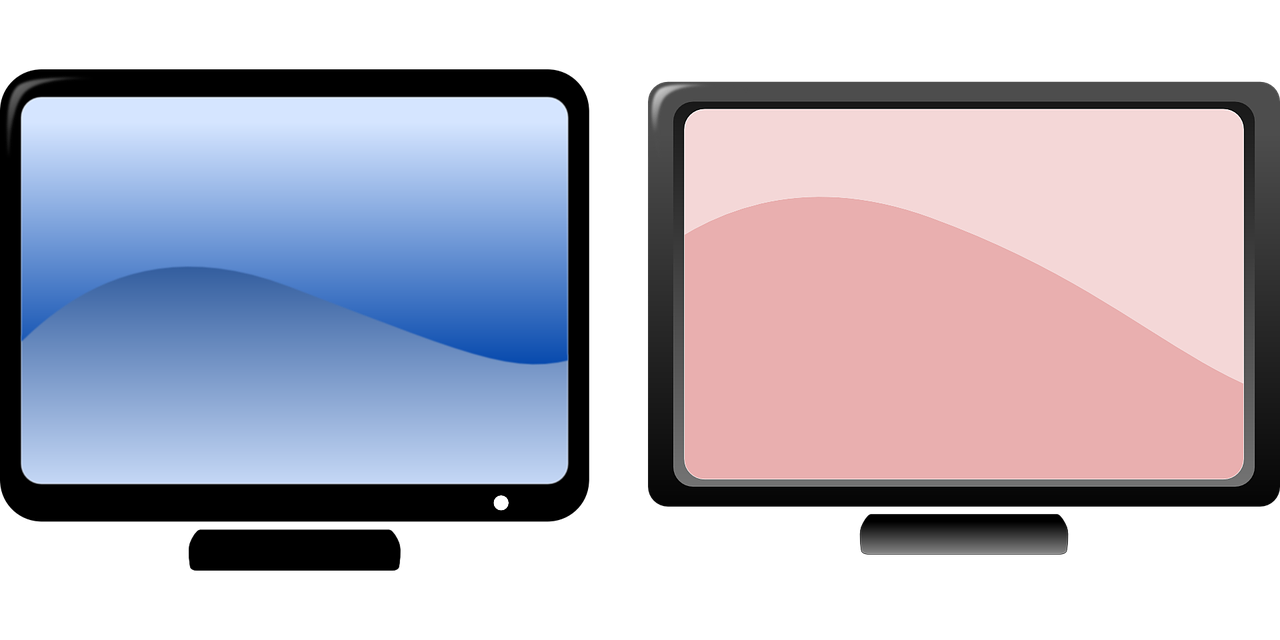 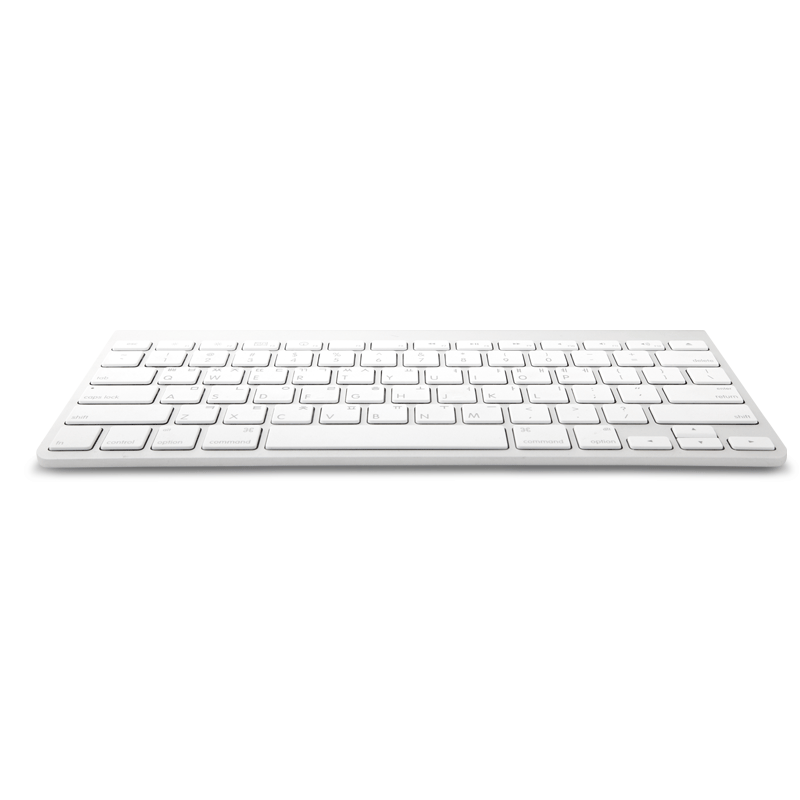 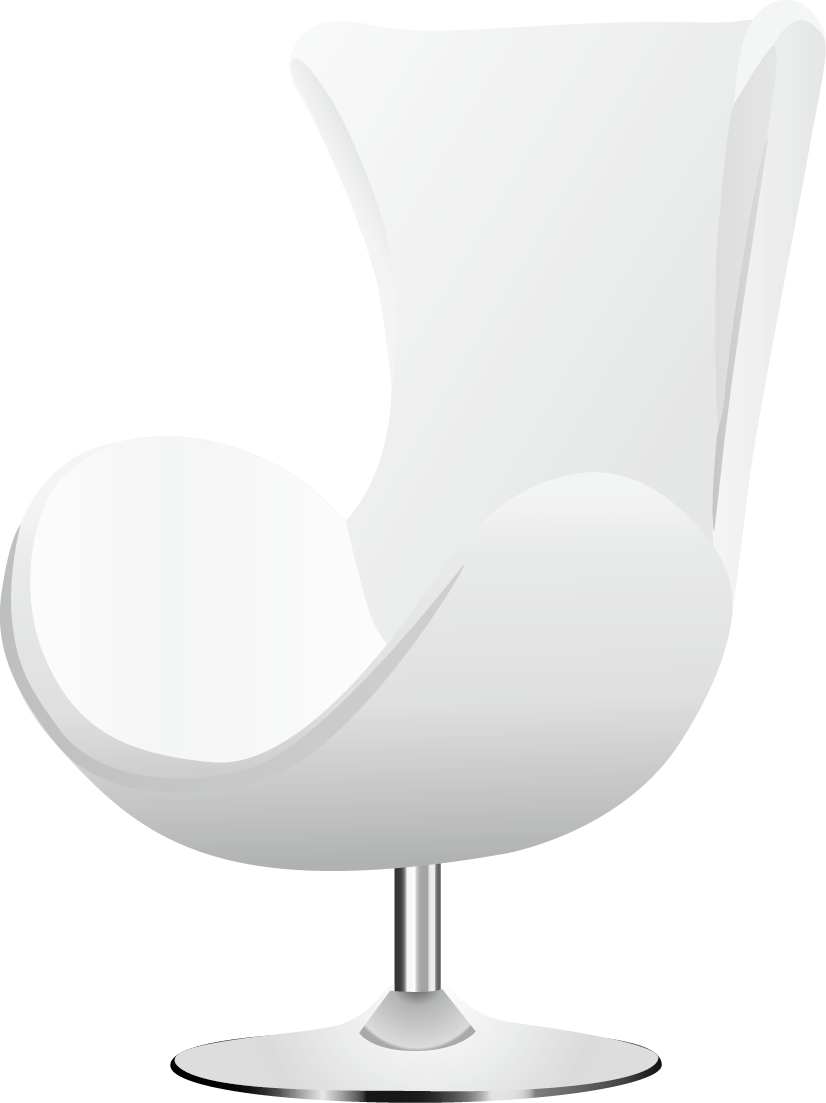 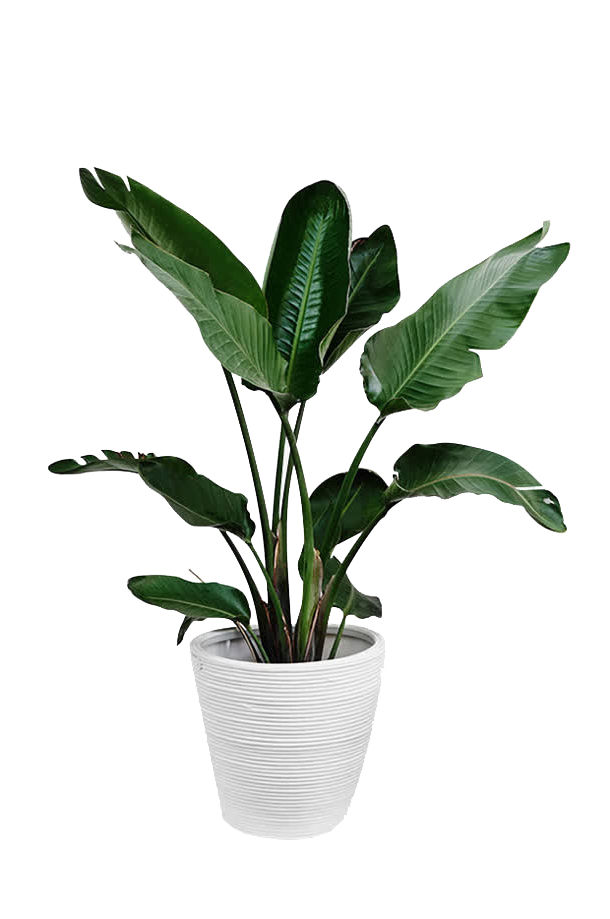 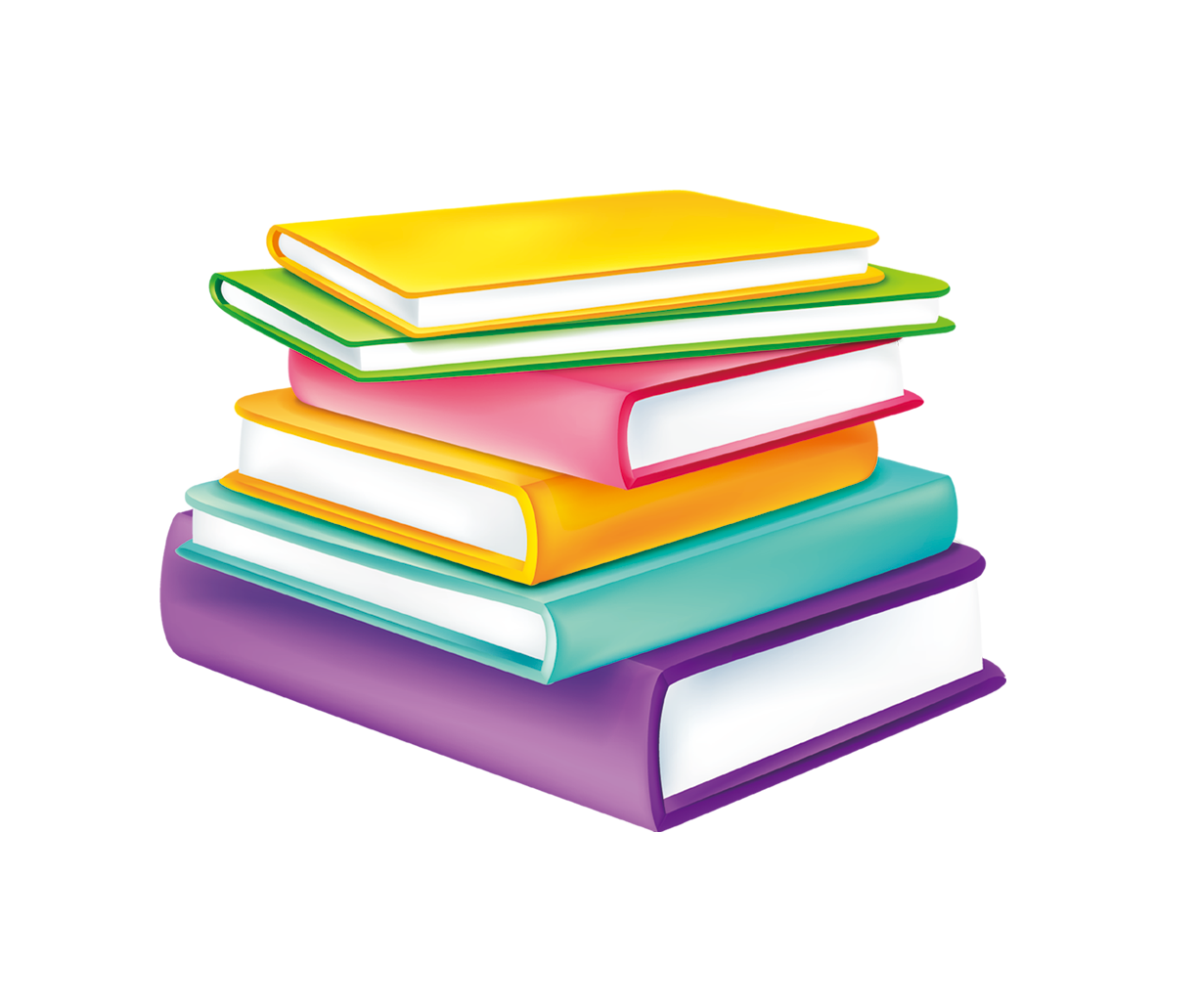 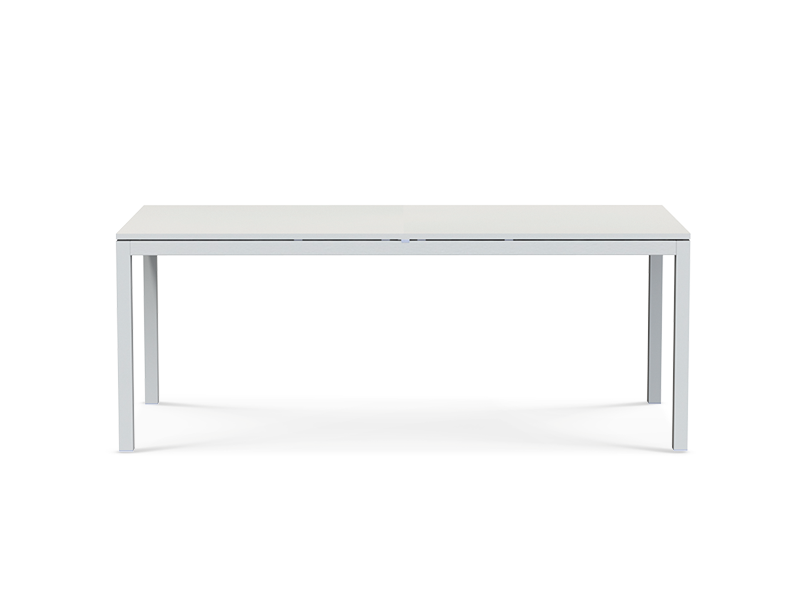 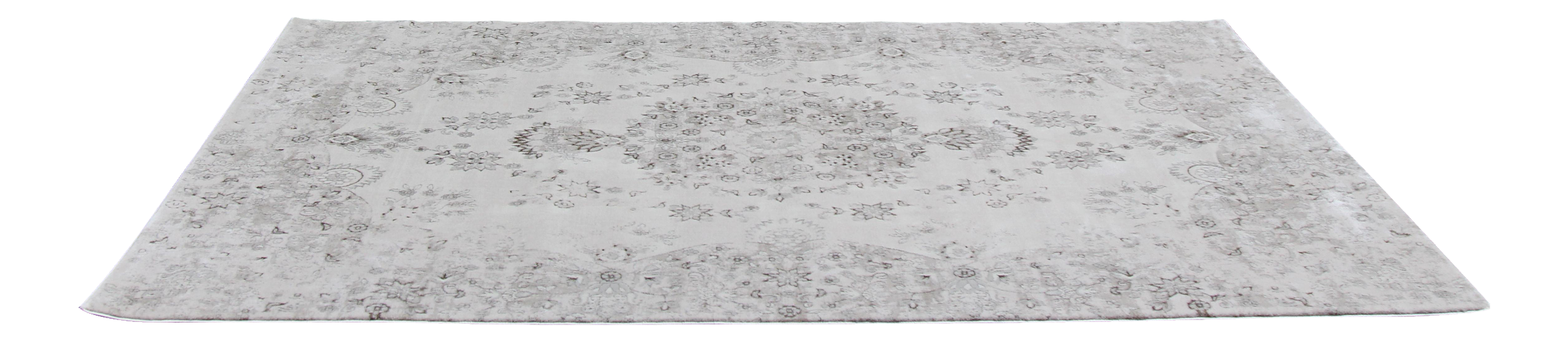 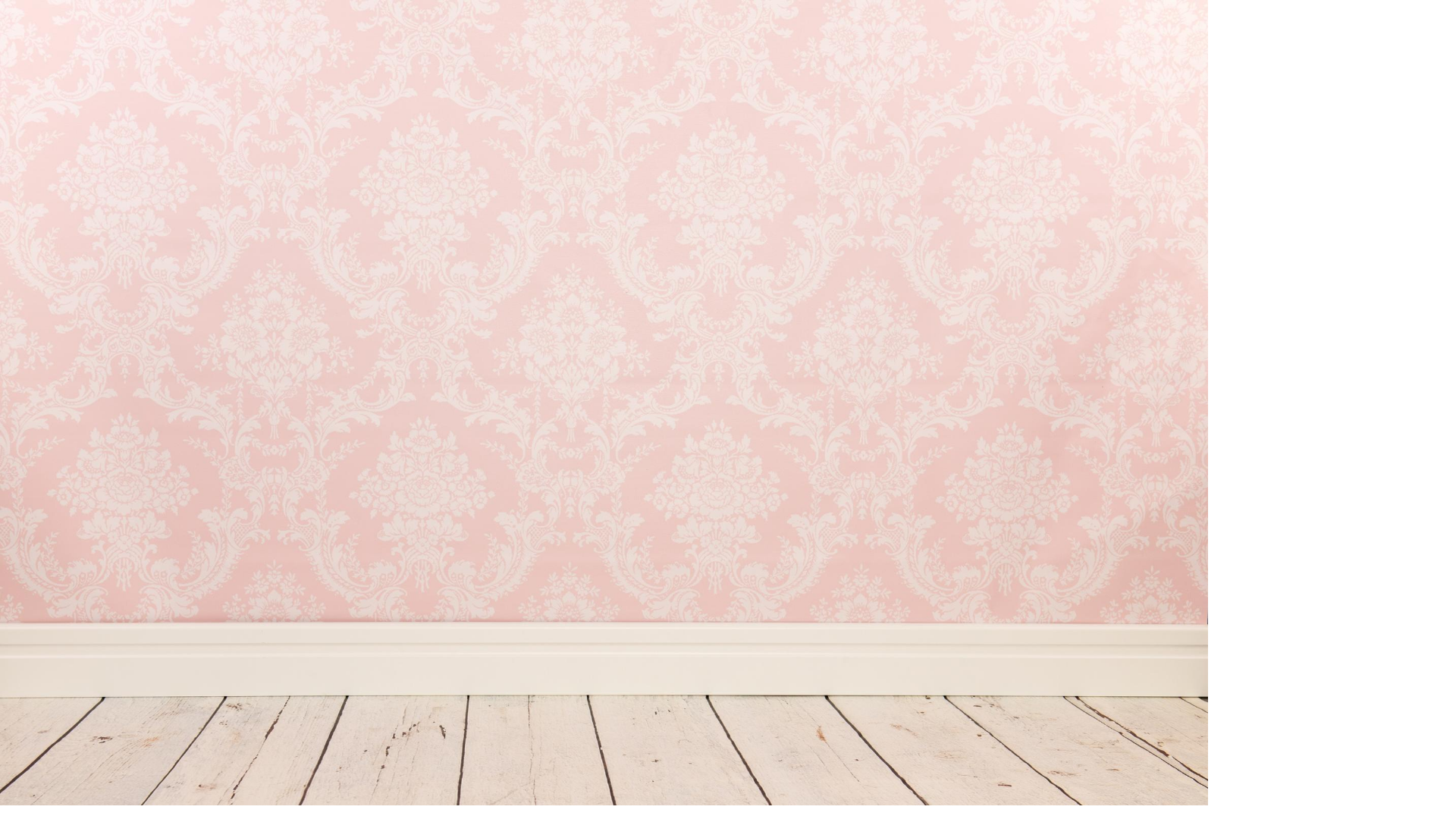 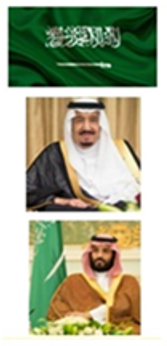 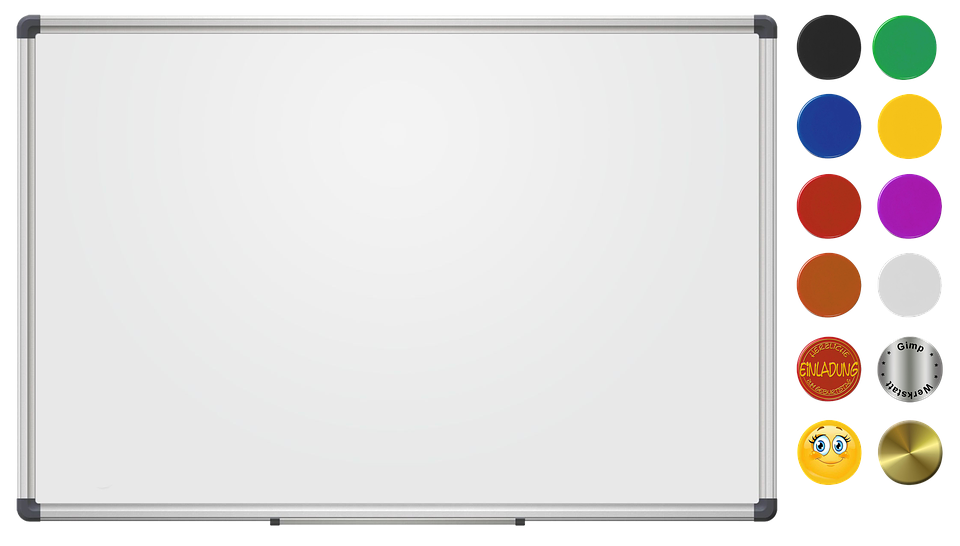 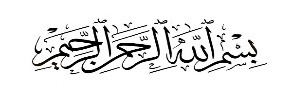 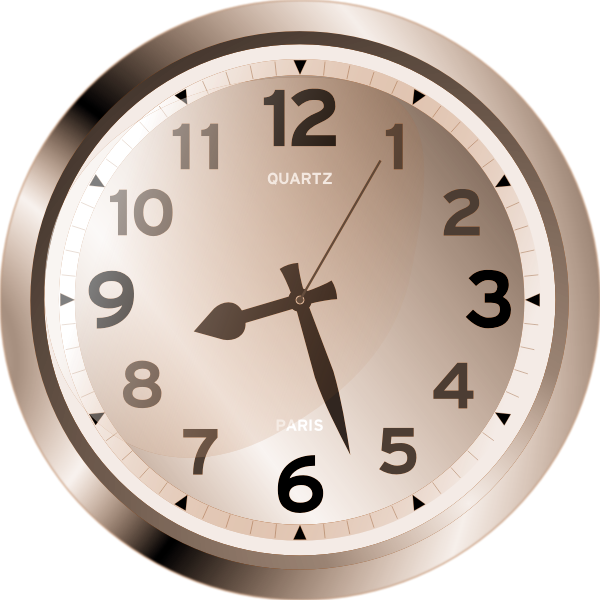 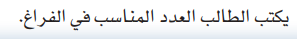 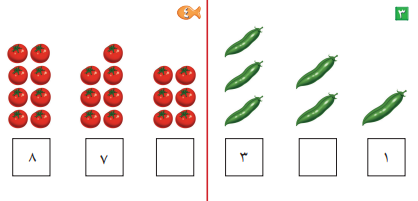 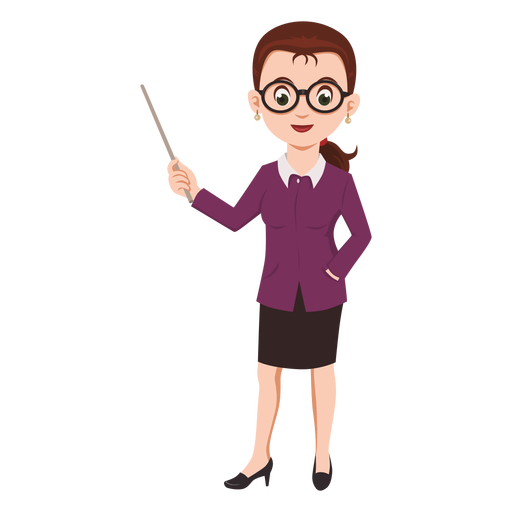 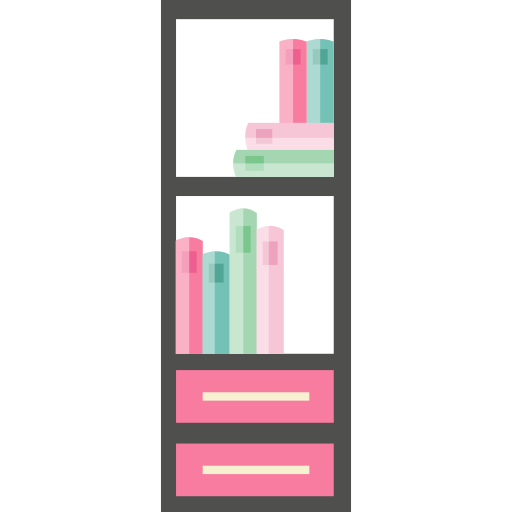 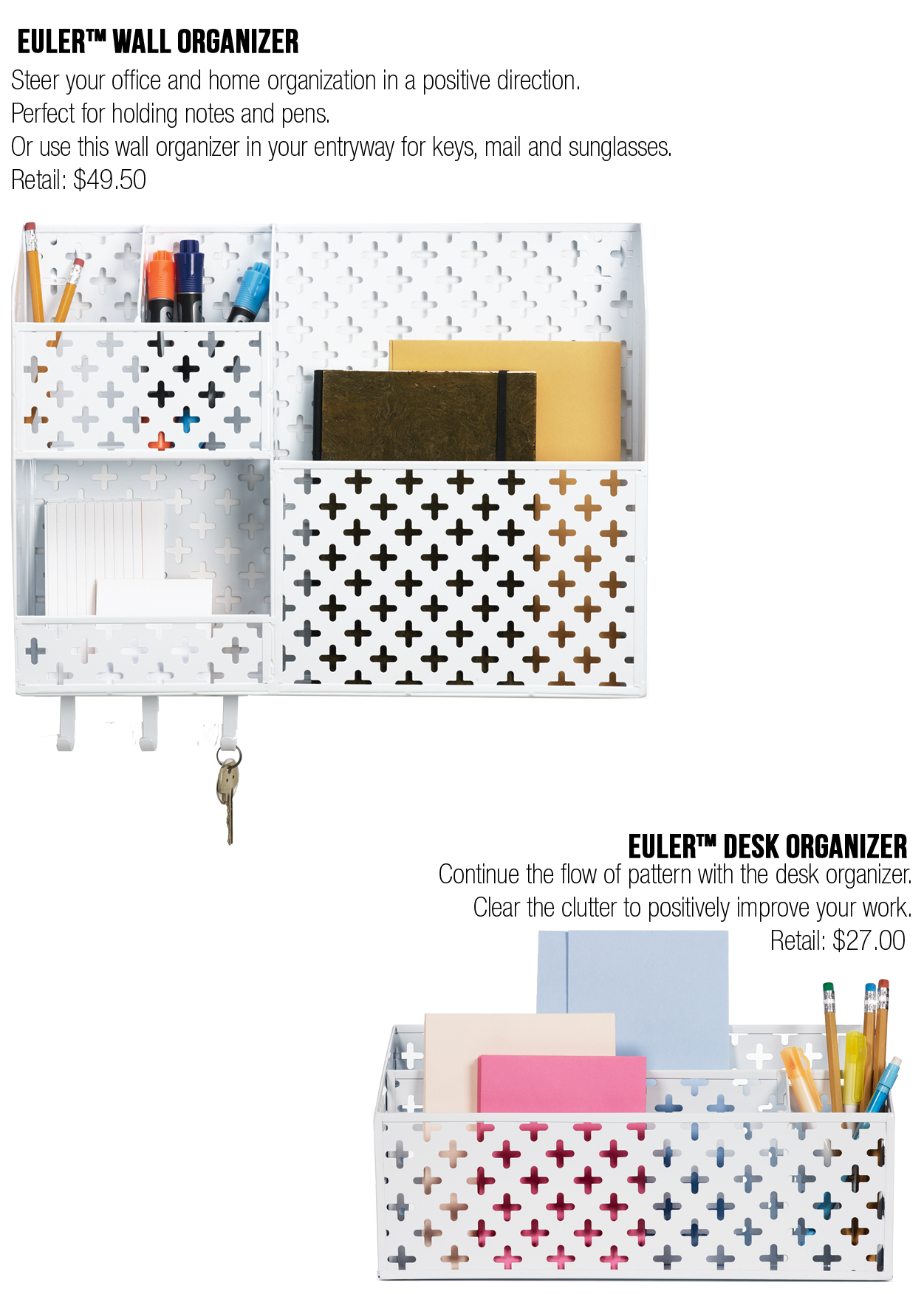 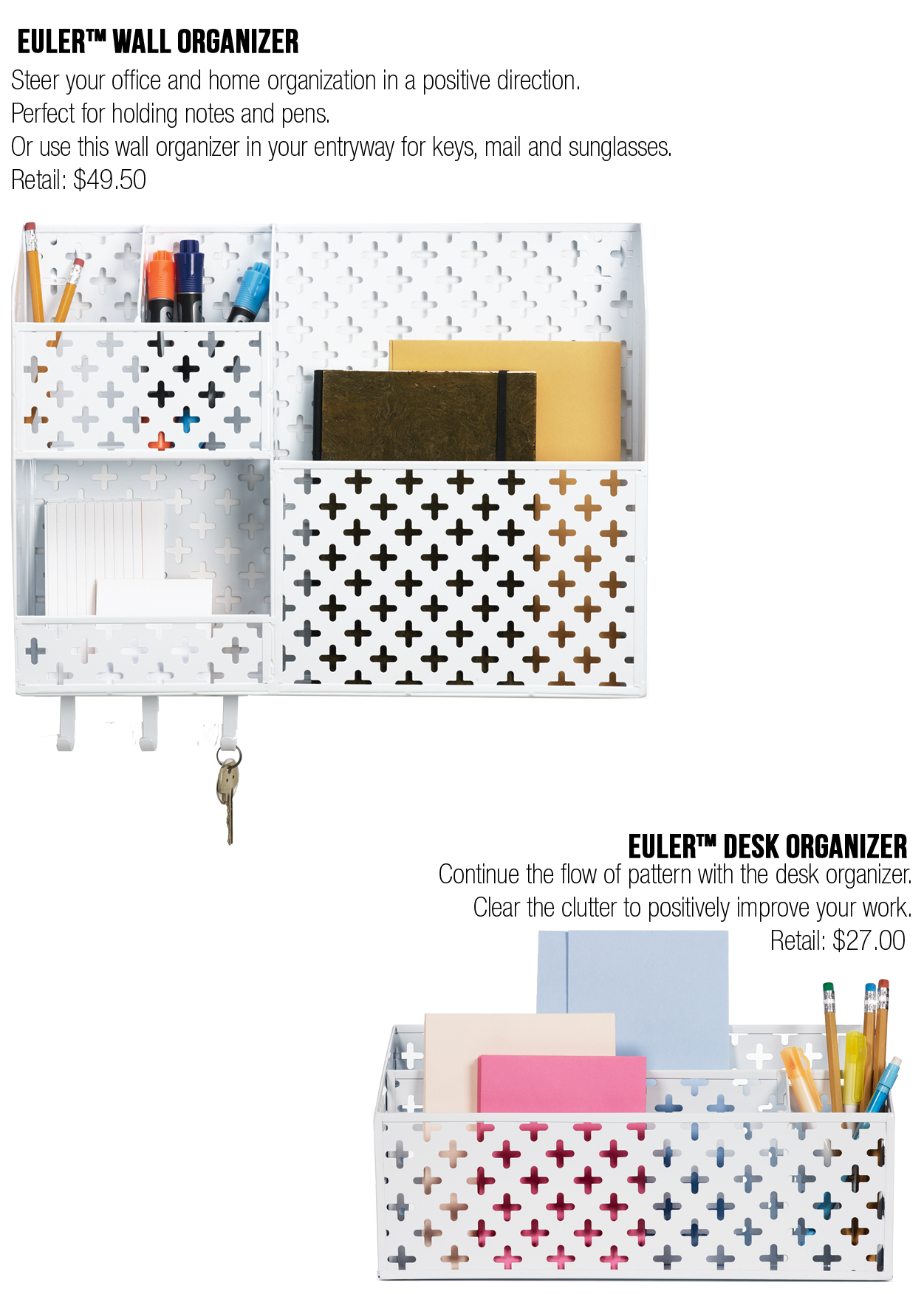 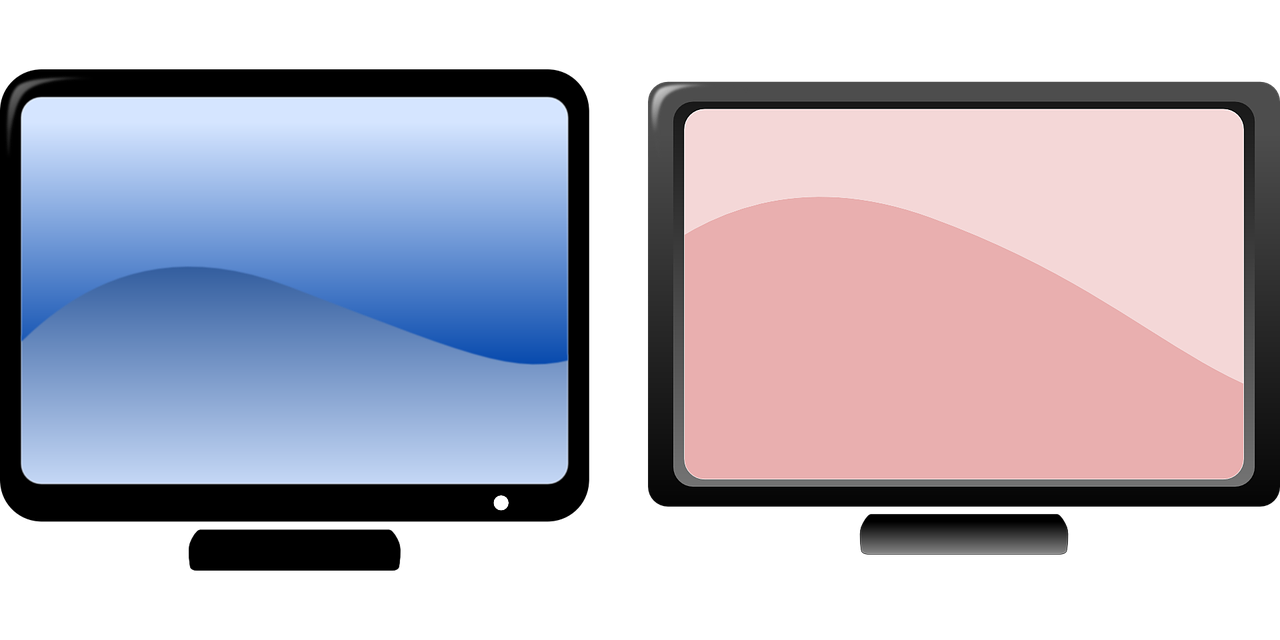 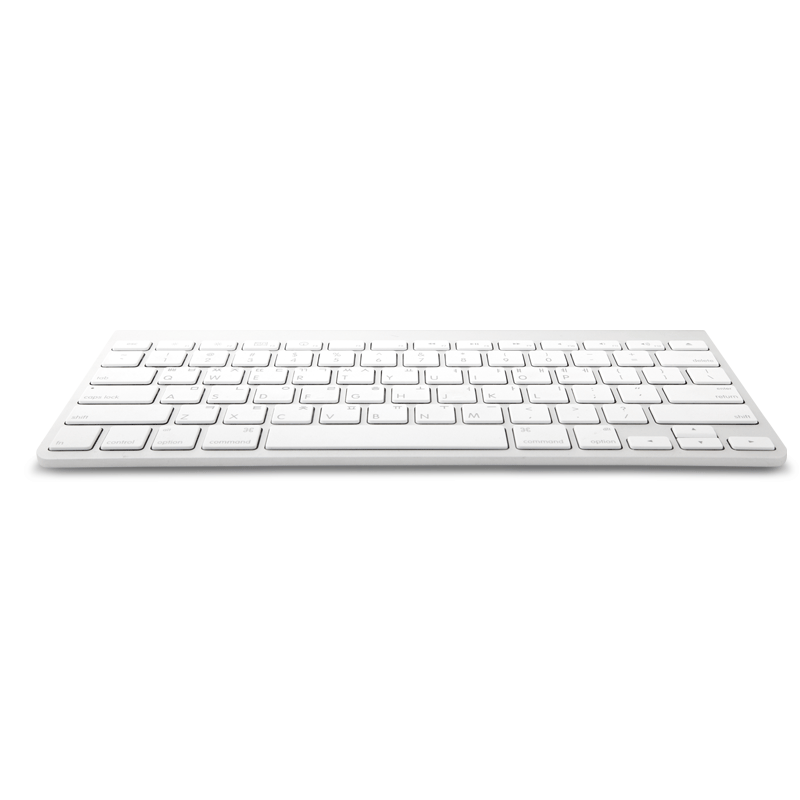 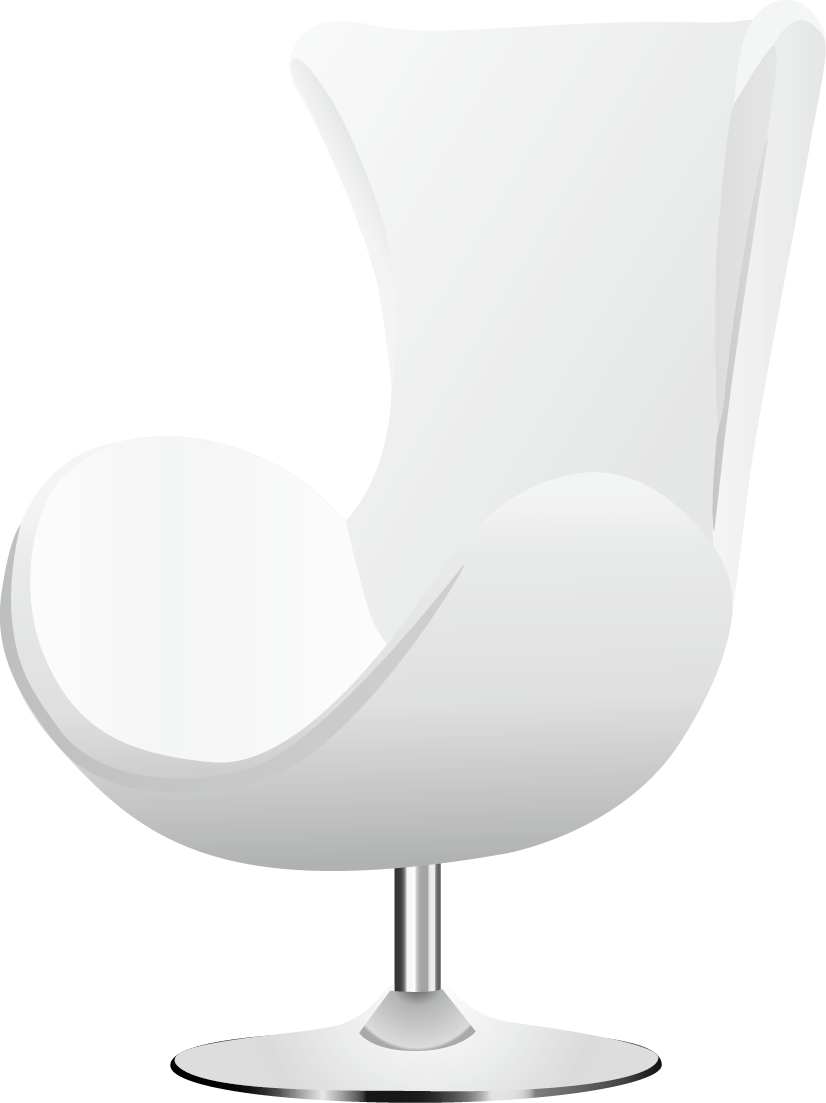 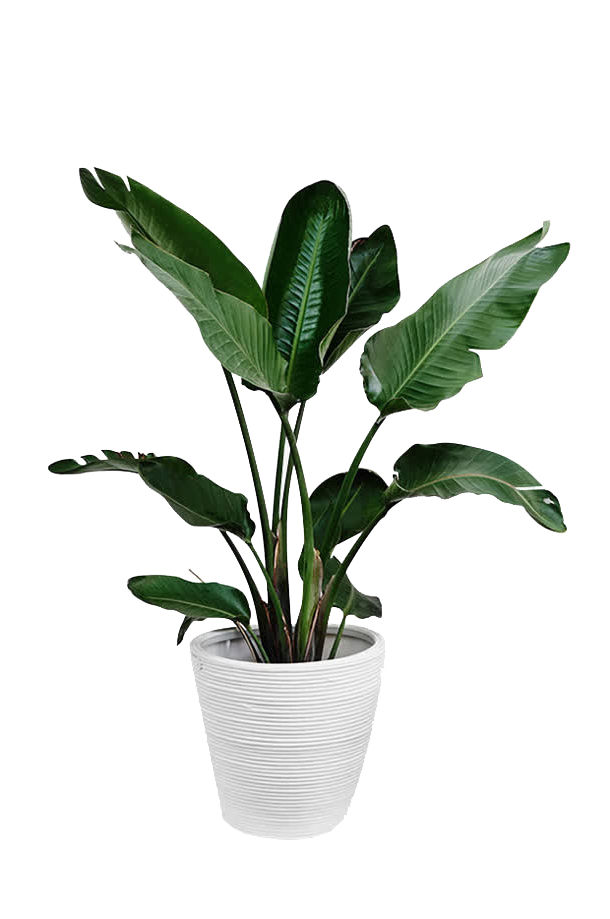 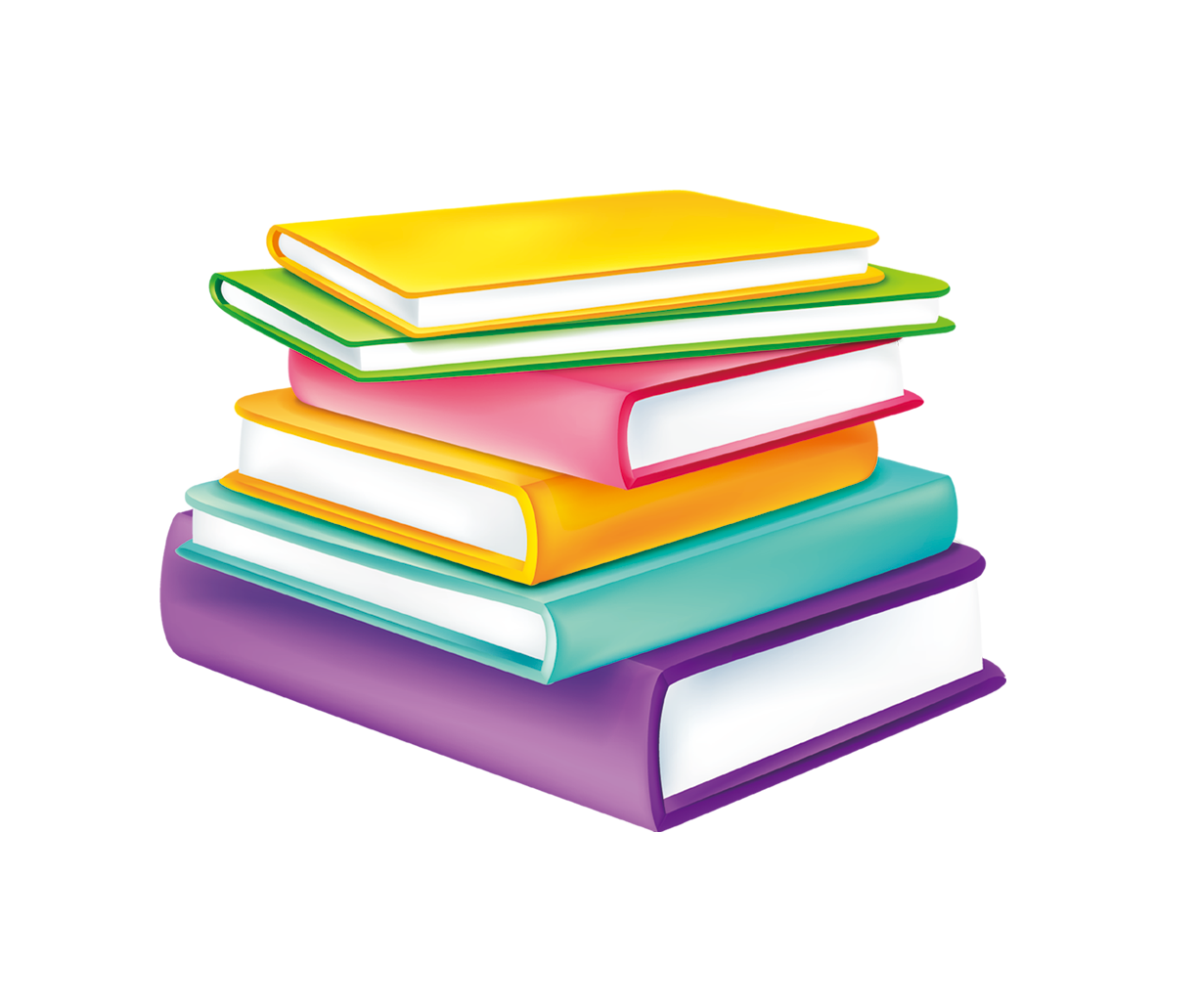 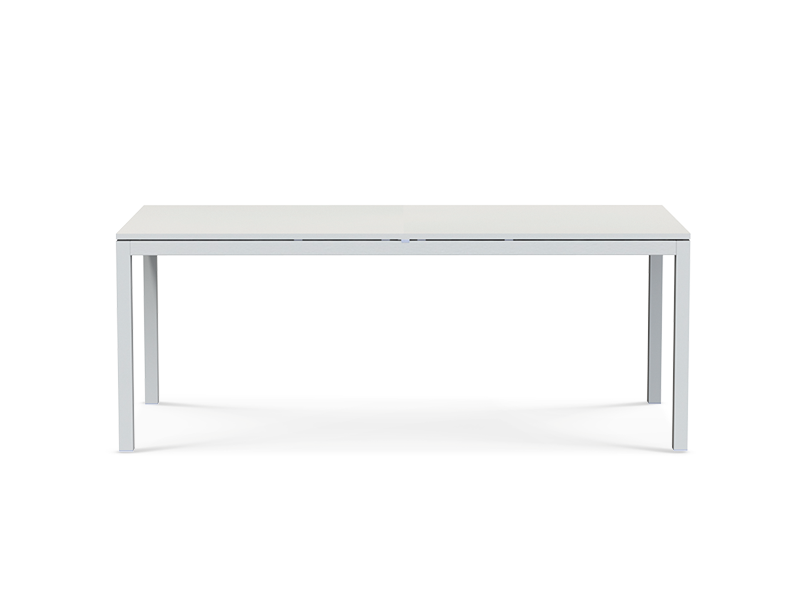 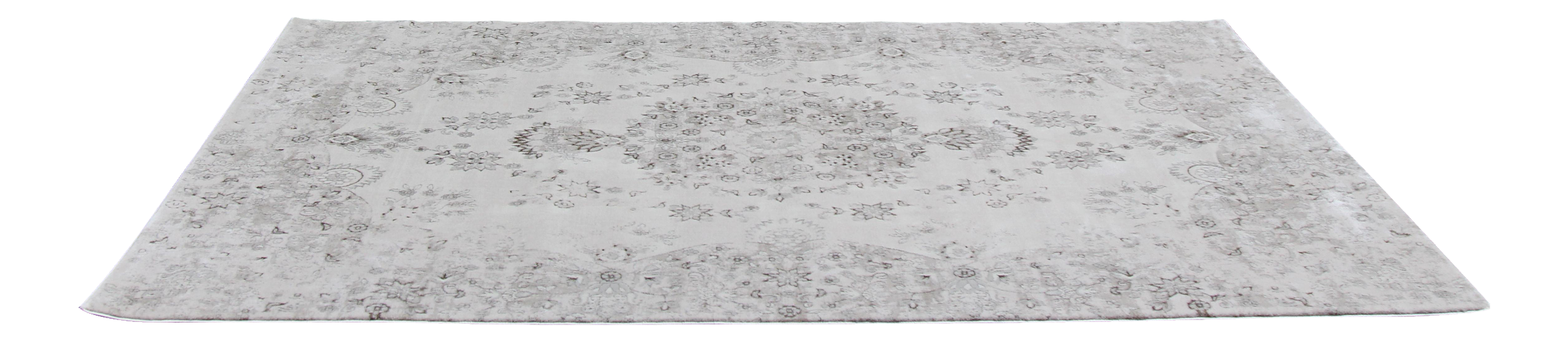 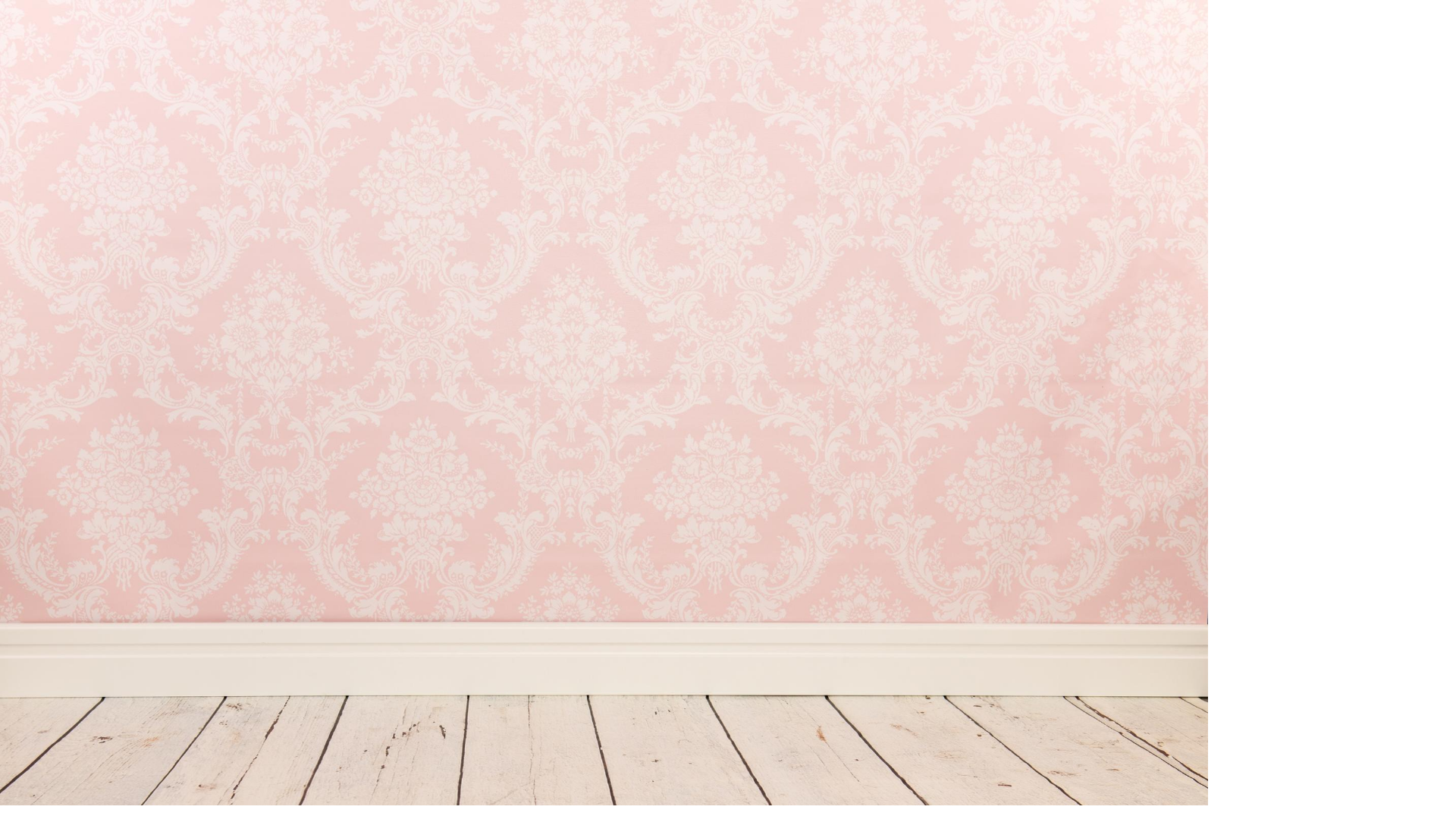 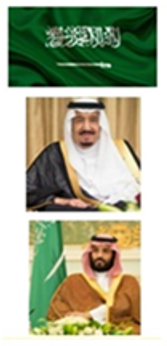 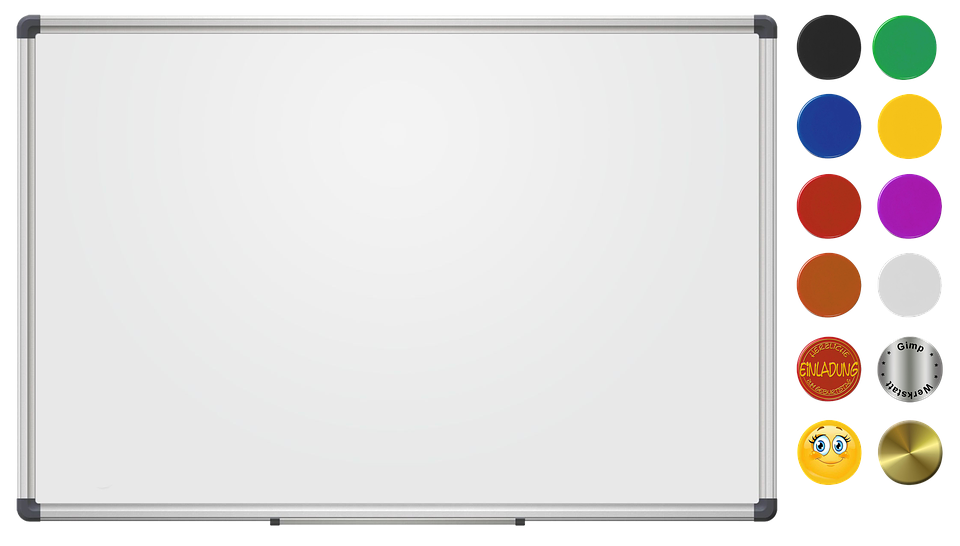 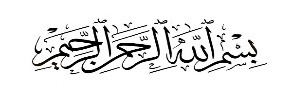 ورقة عمل تفاعلية
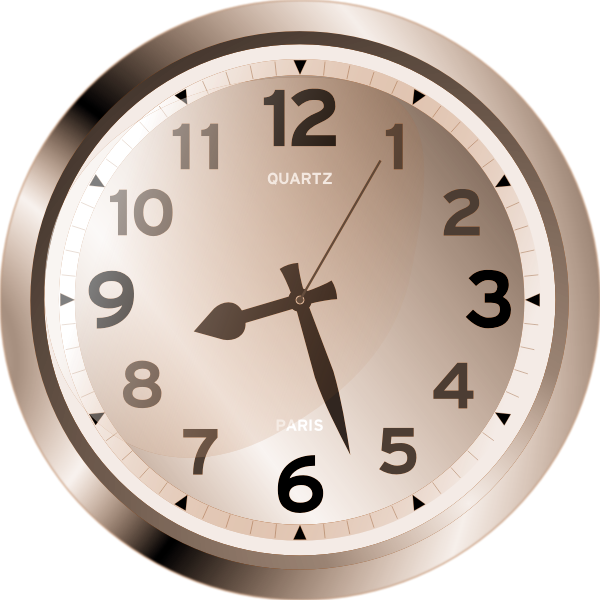 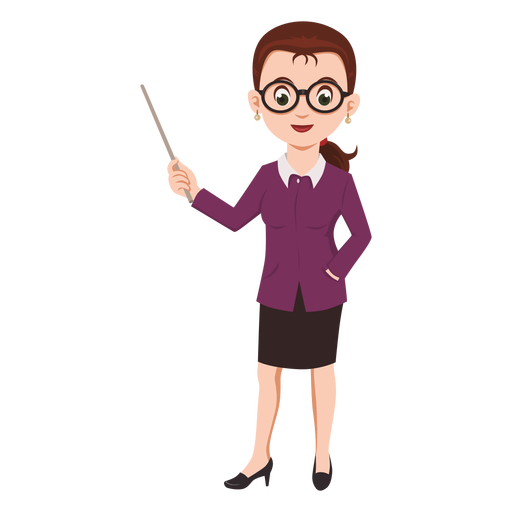 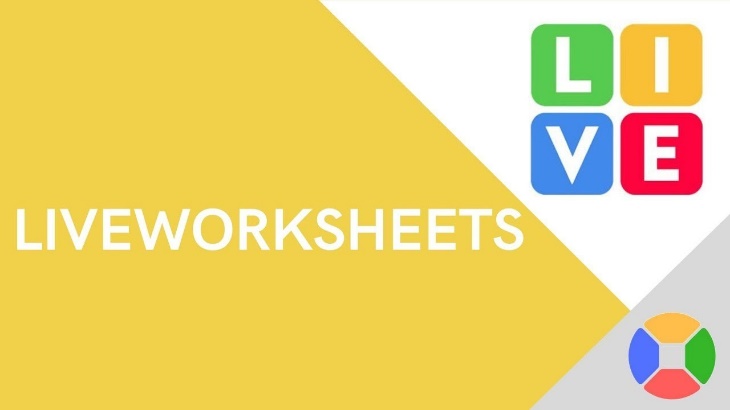 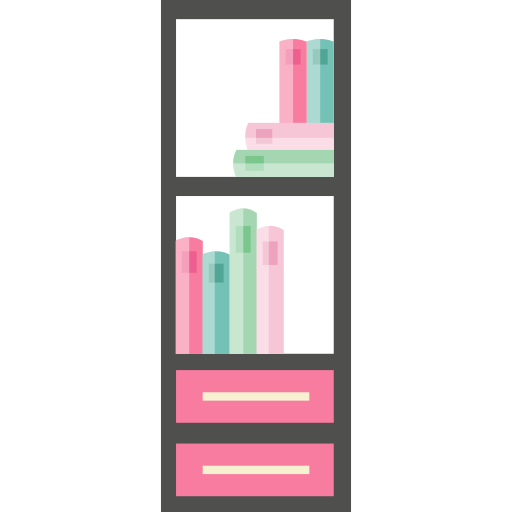 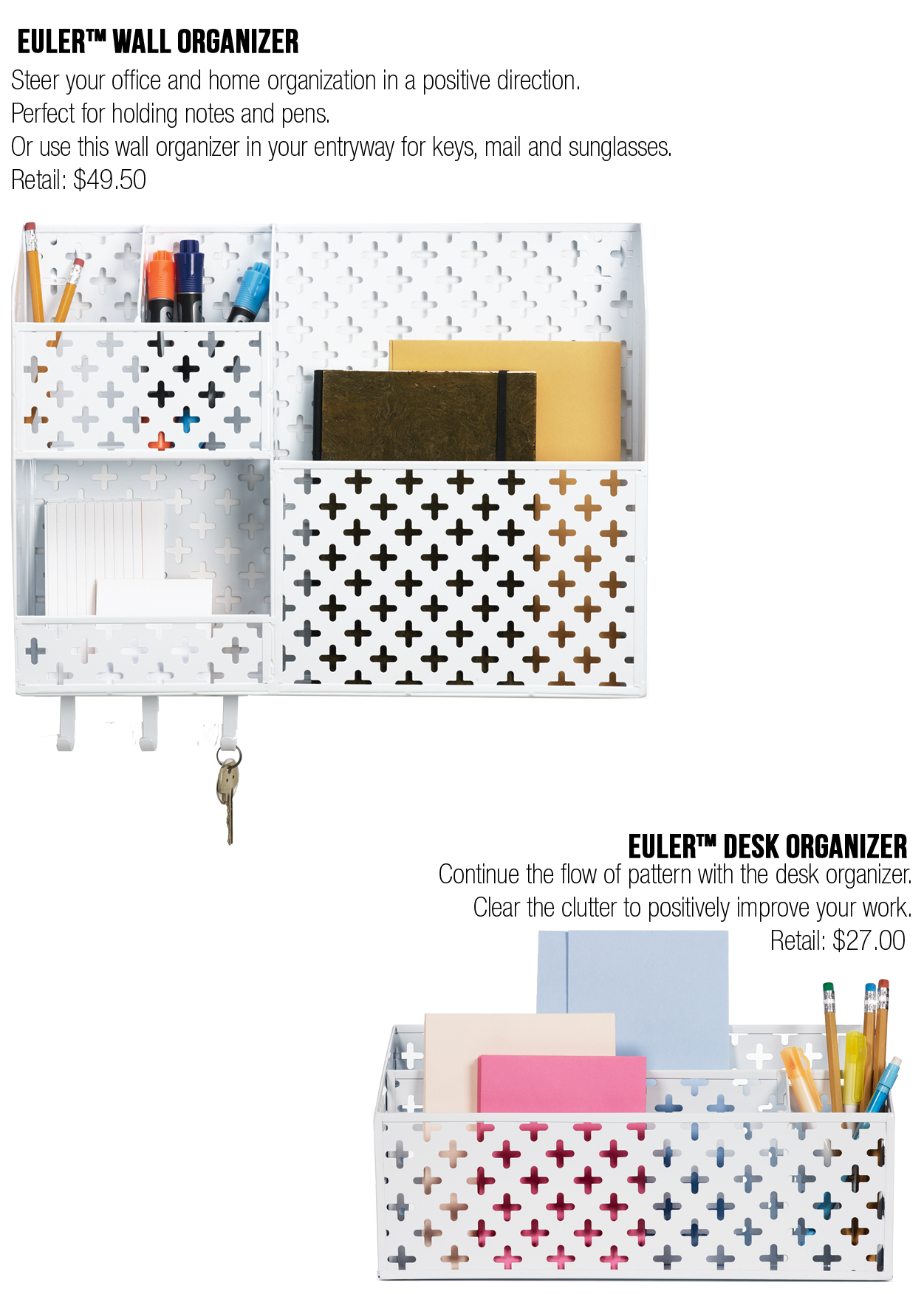 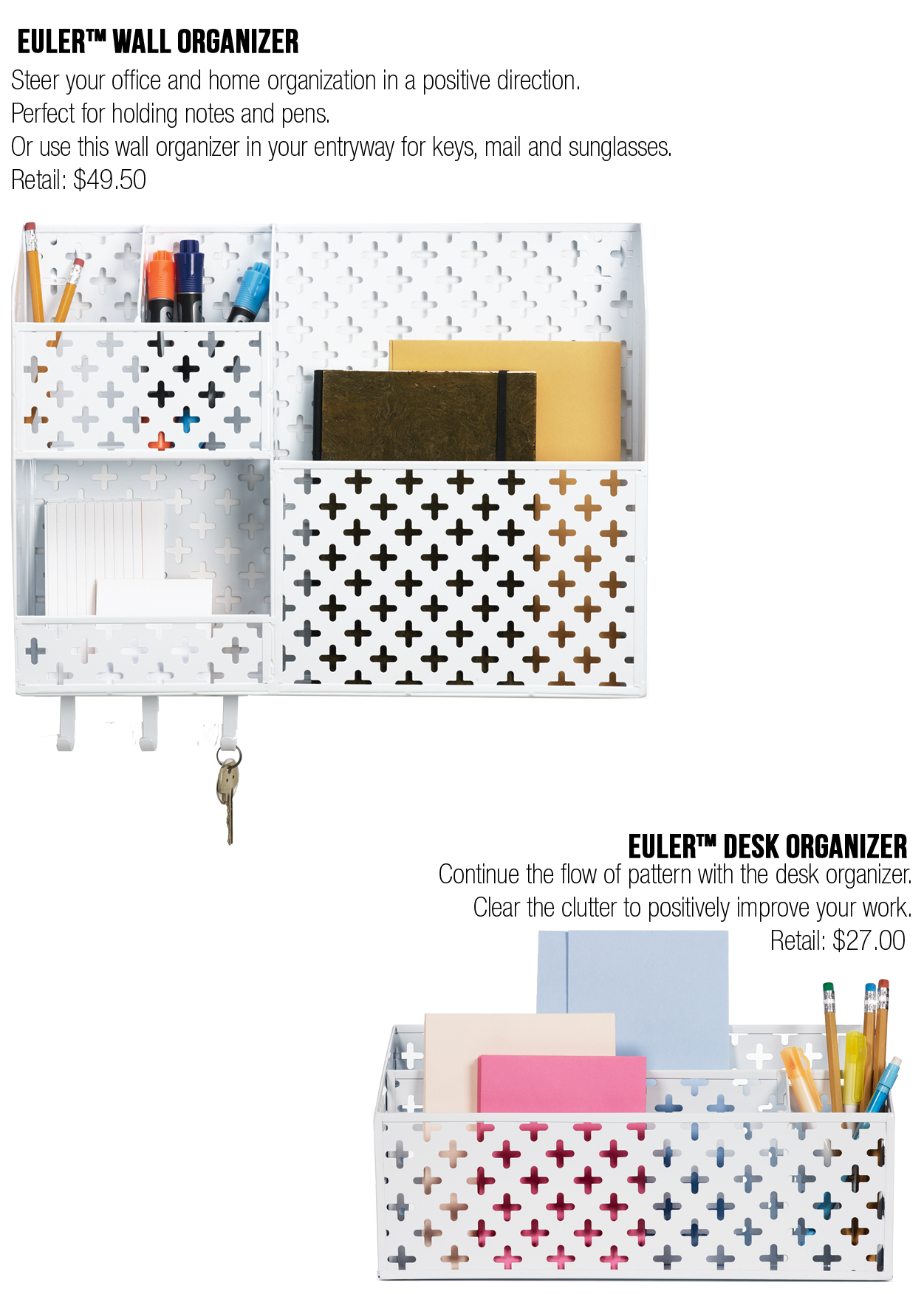 https://www.liveworksheets.com/vm1866282ju
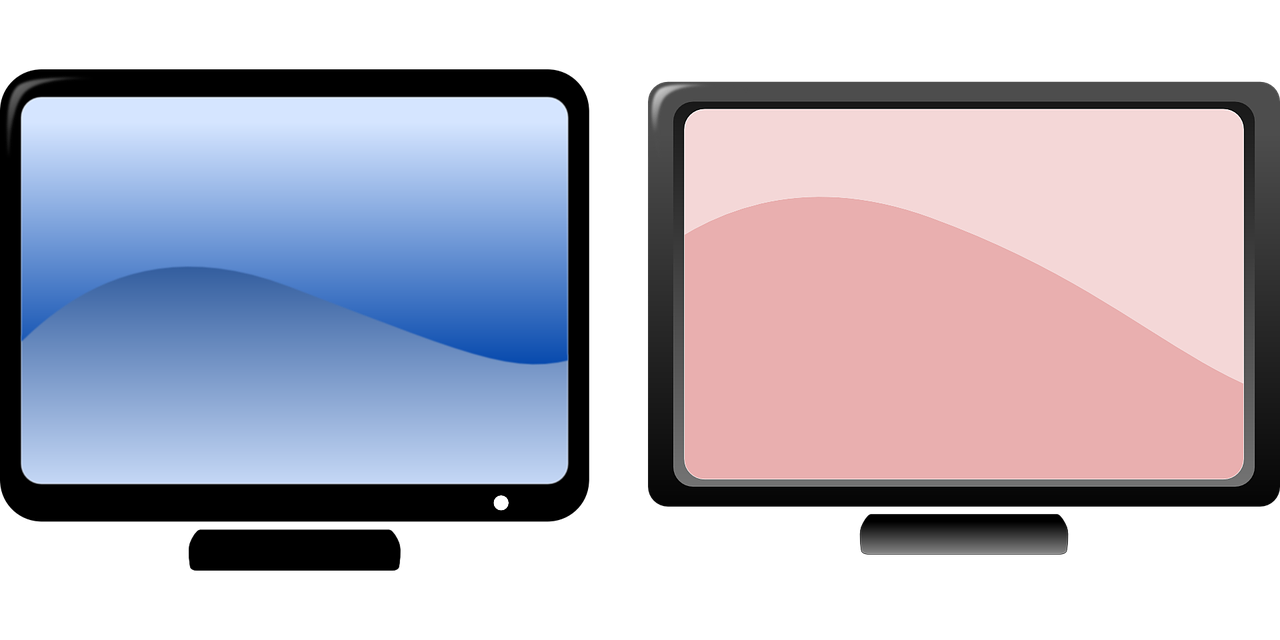 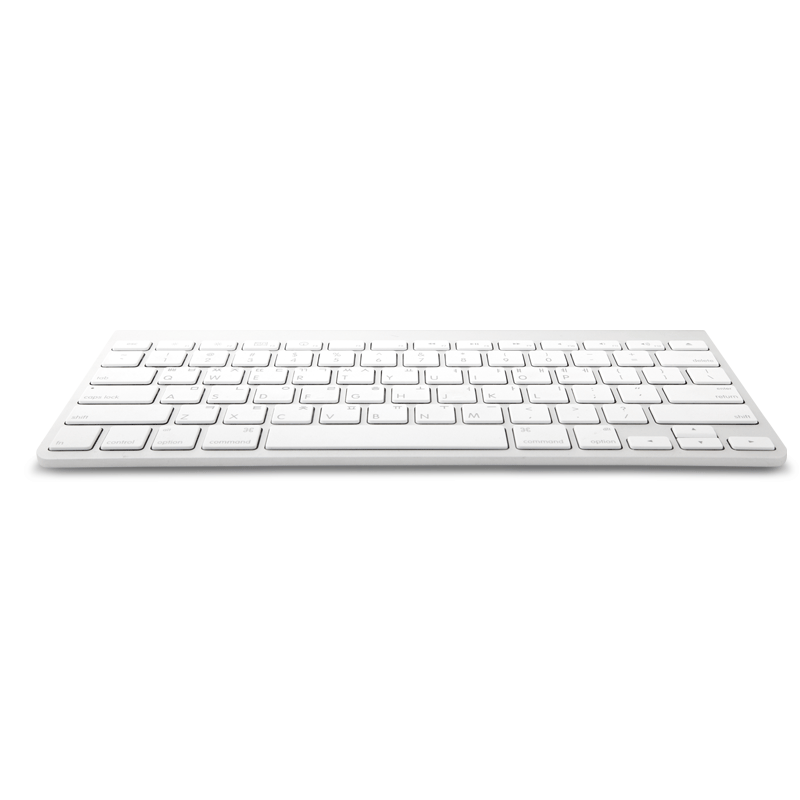 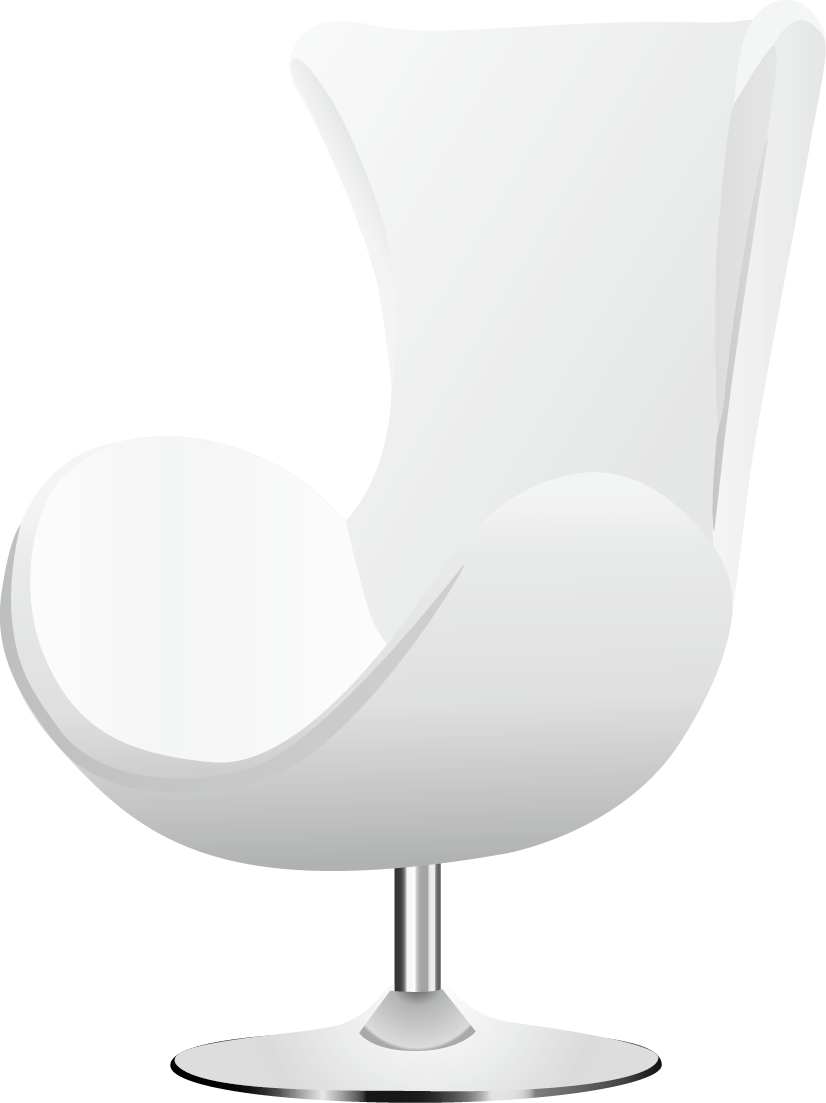 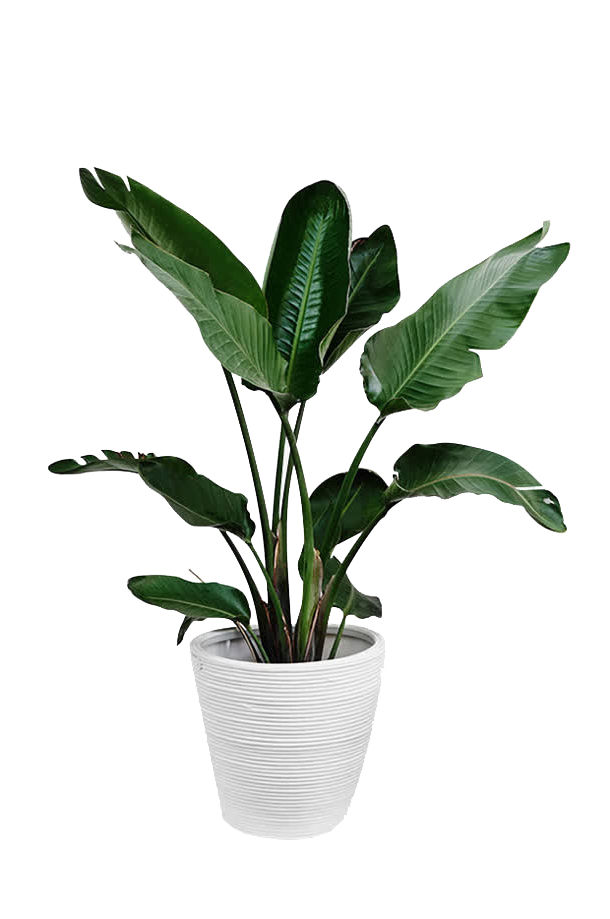 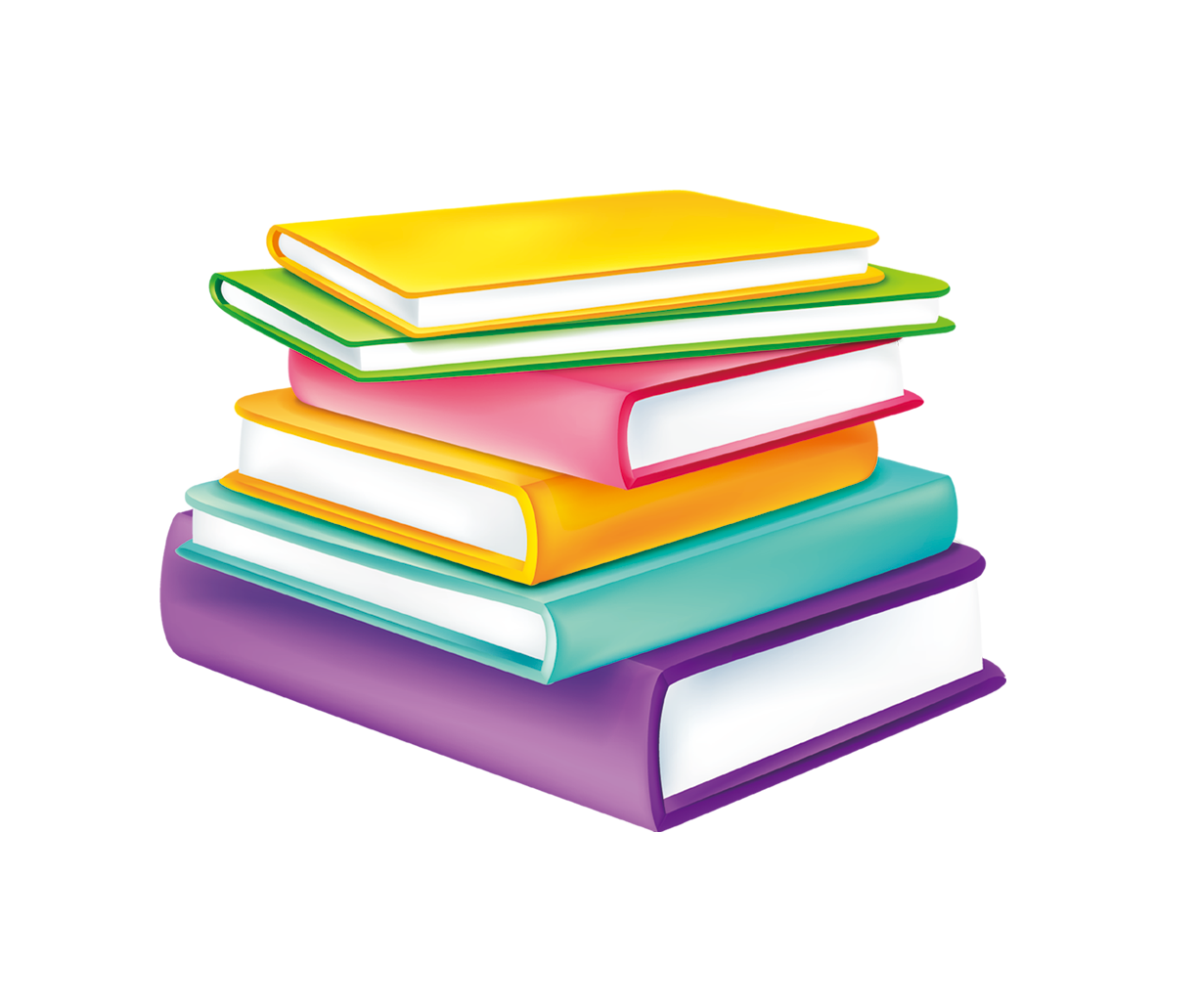 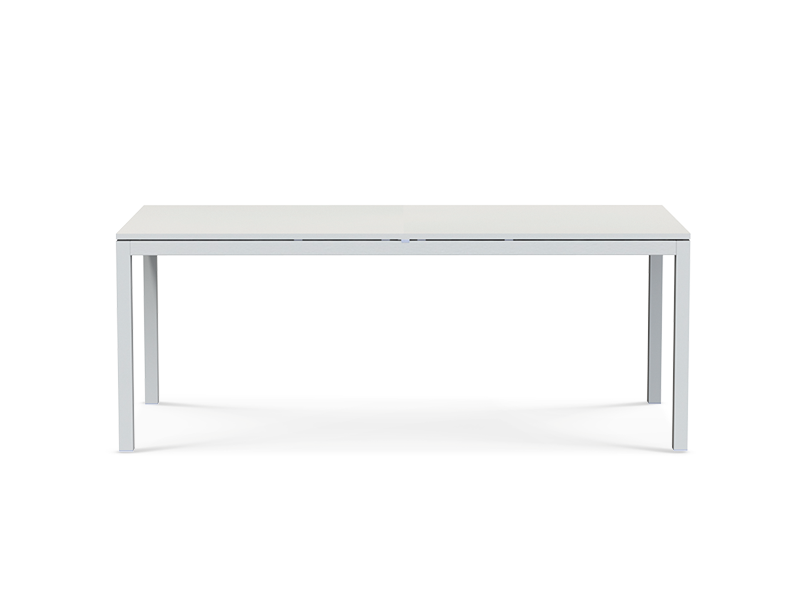 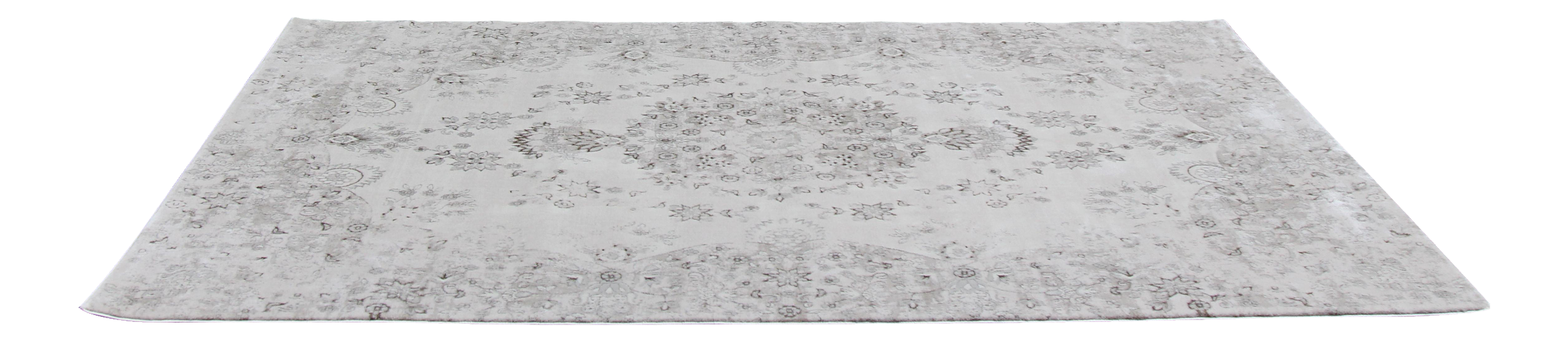 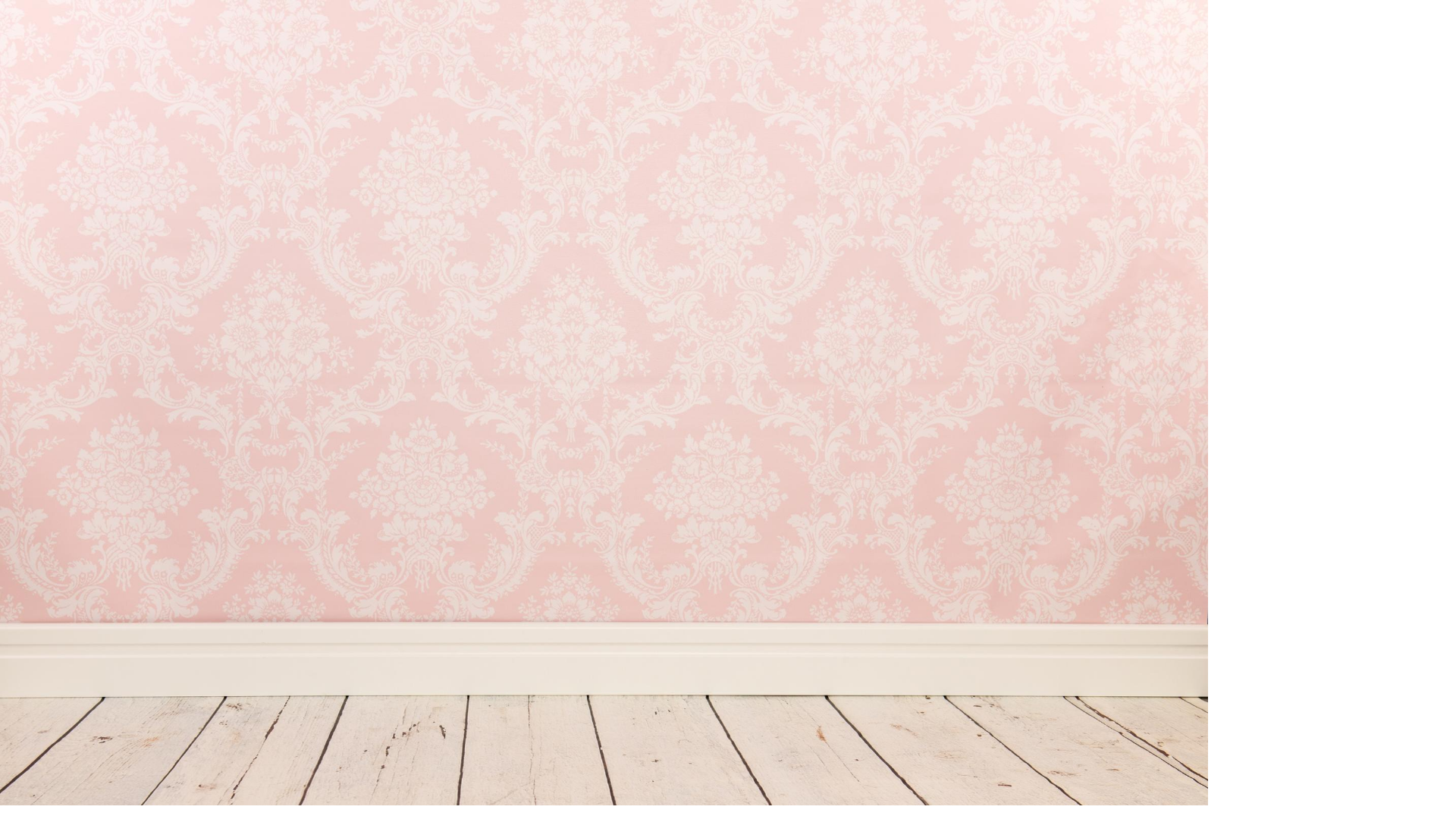 نشيد الأرقام
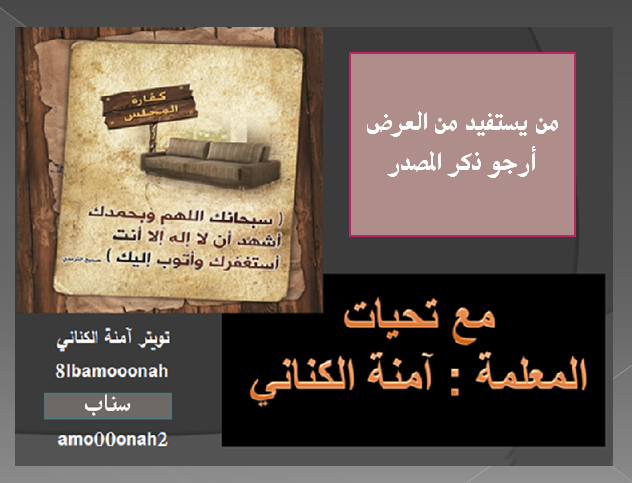